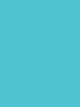 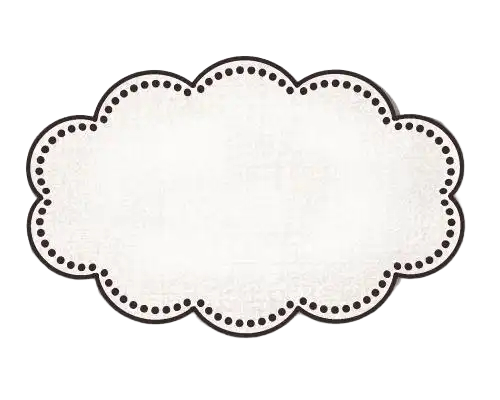 高职备考
英语阅读教程
主编 江韵 曾洪 罗婷
C
B
A
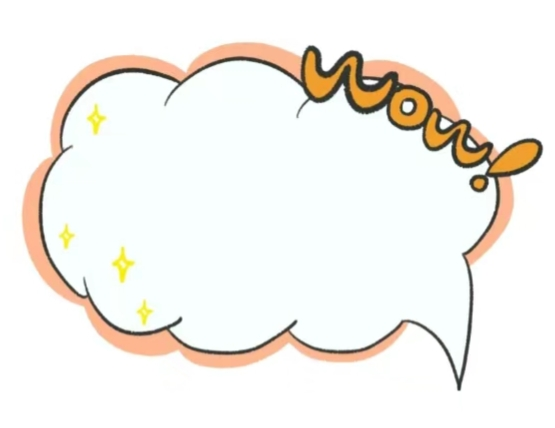 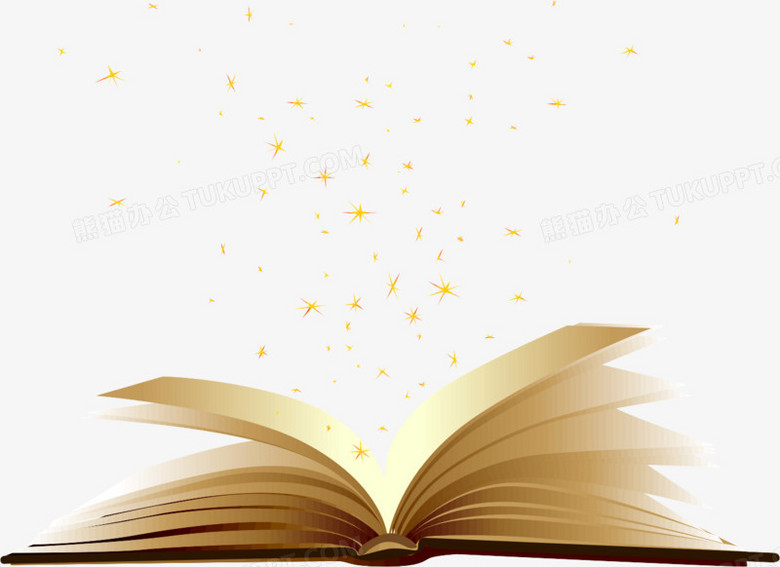 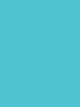 Unit 6 
Culture and History
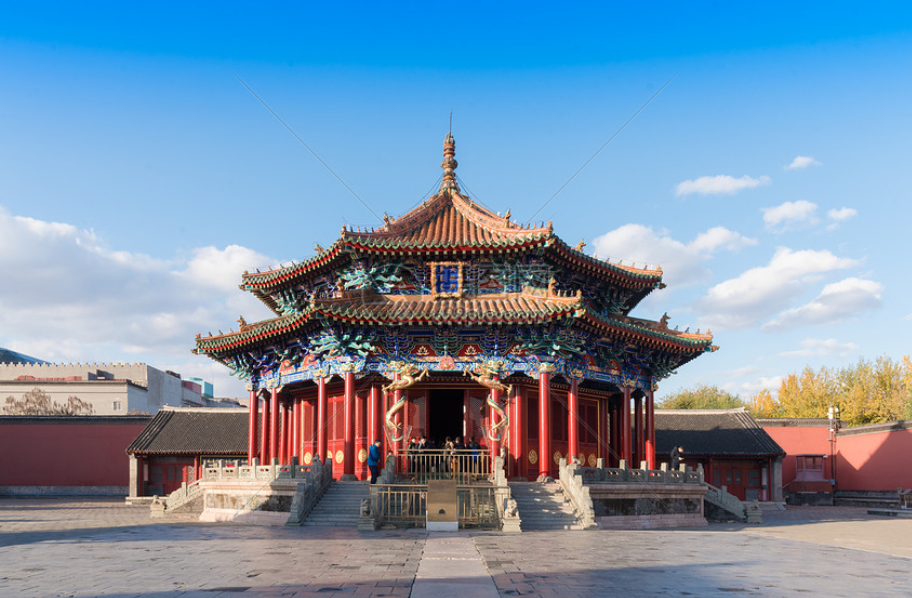 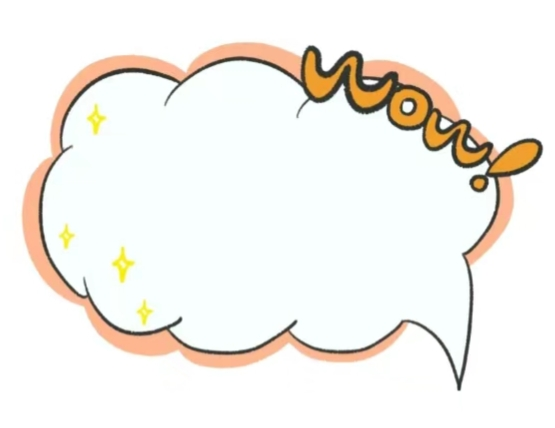 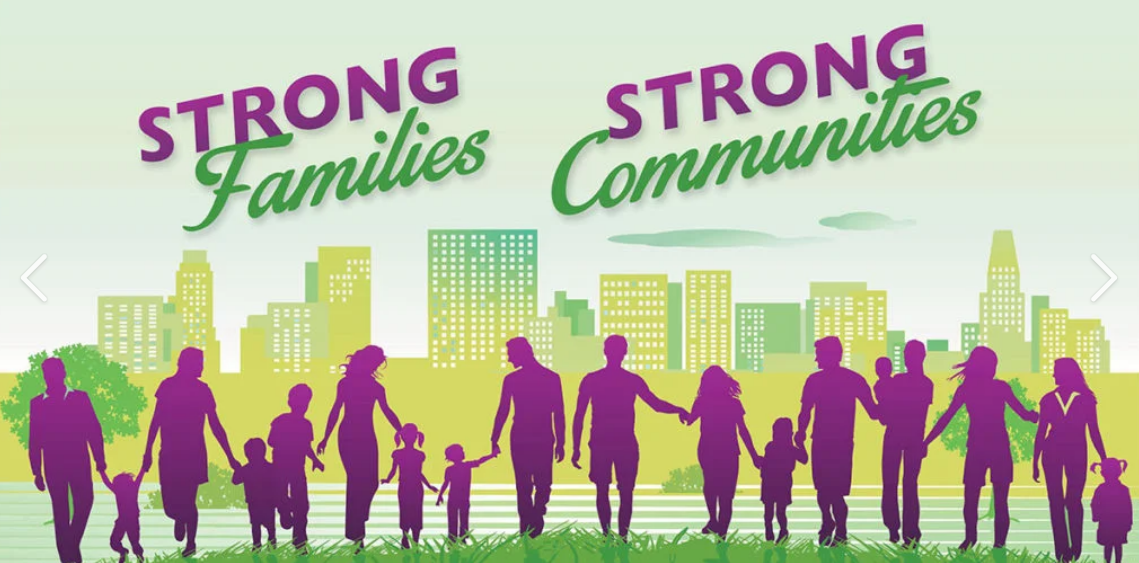 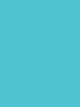 目   录
contents
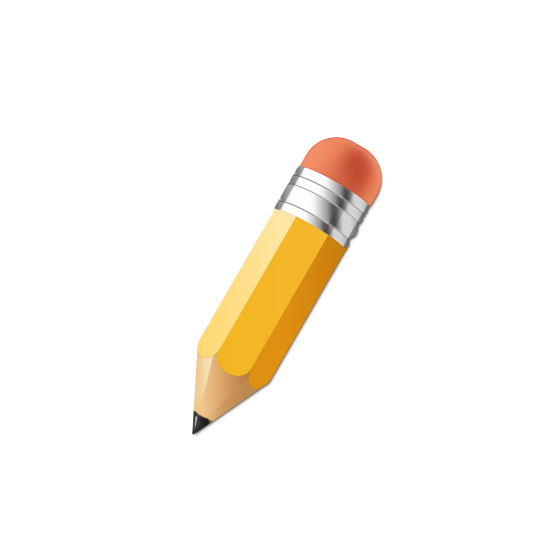 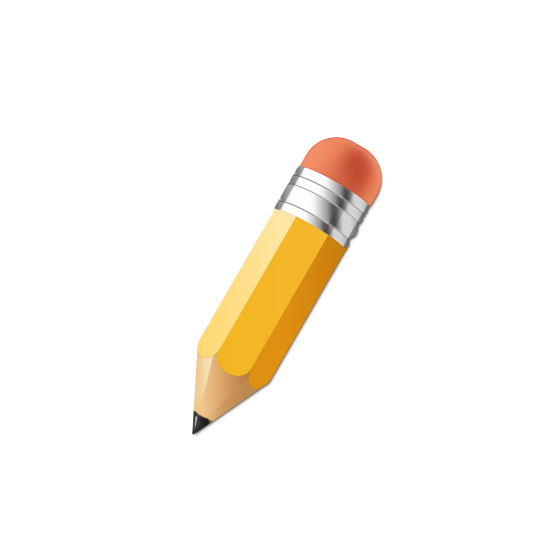 Objectives
Guide
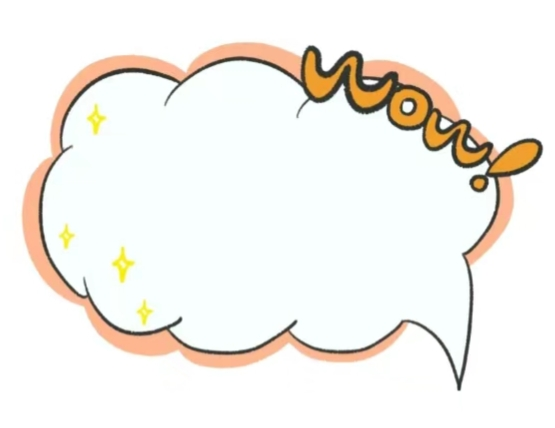 Skills
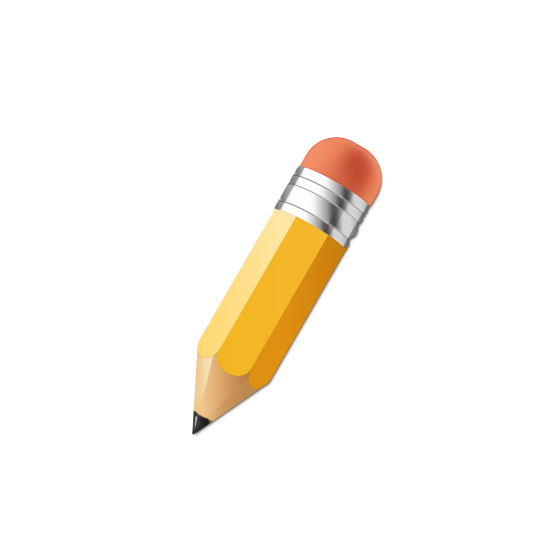 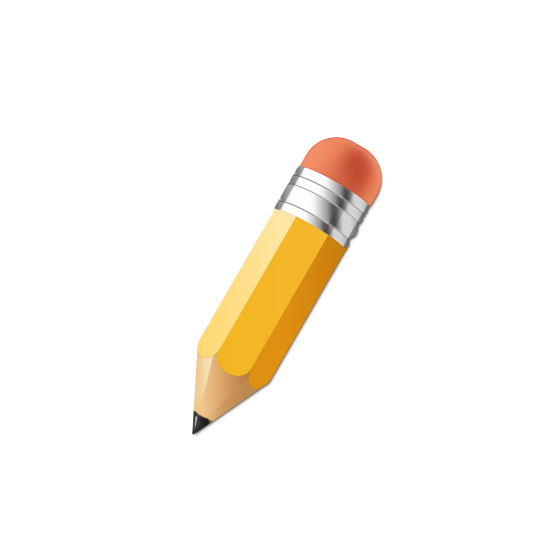 Exploration
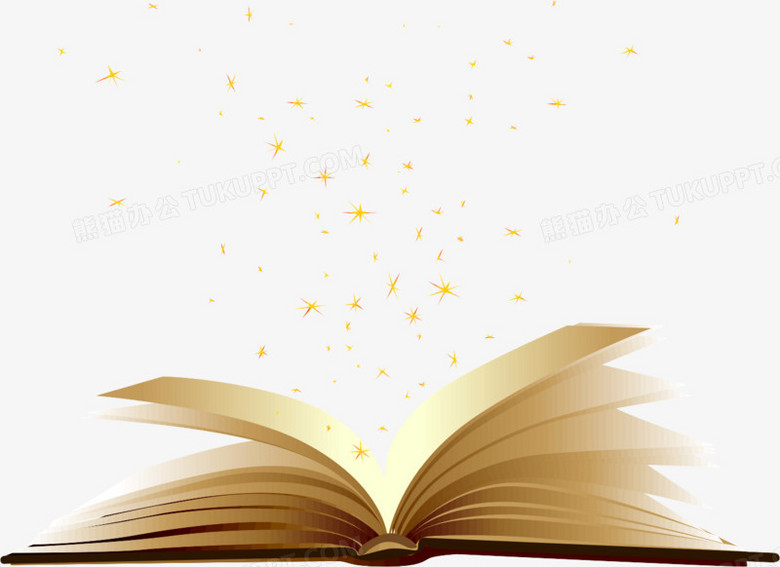 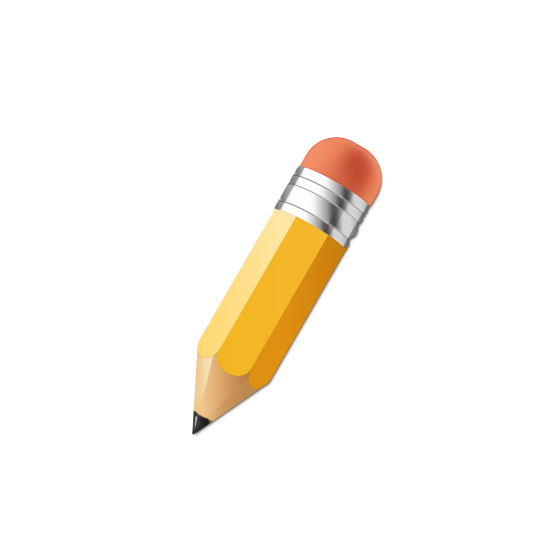 Assessment
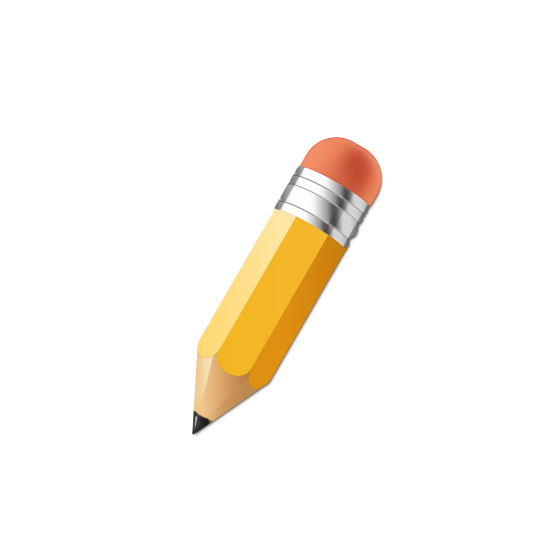 Practice
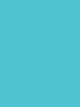 Objectives
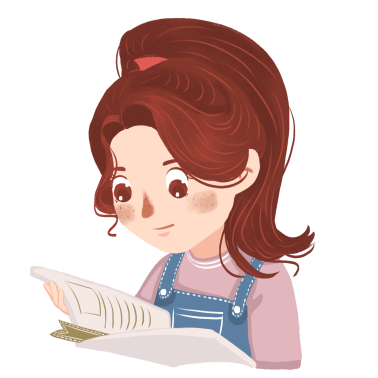 能识记与时代楷模、大国工匠、历史人物、人类文明相关主题的单词与词组。
掌握事实细节题的答题技巧。
学习时代楷模和大国工匠的故事，树立正确的价值观。
认识文化的多样性，形成开放包容的态度。
学习历史人物与事件，领悟榜样的精神，坚定文化自信。
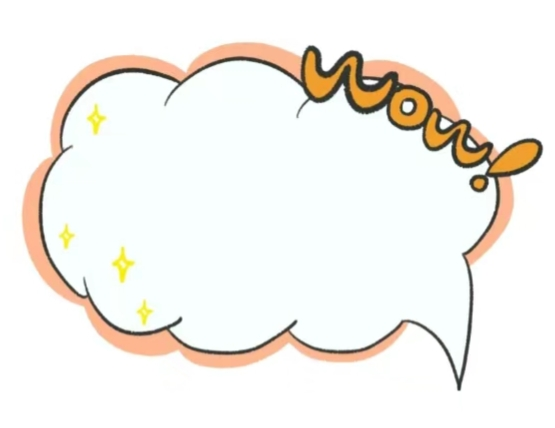 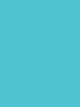 contents
Could you list some words or phrases about the topic “Culture and History”? 
你能列出一些与文化、历史主题相关的单词或词组吗？
About culture:       (包容的)                  (创造性的)                   (精神)
_______________________________________________________ 
 About history:        (古代的)                   (现代的)                     (历史)
_______________________________________________________
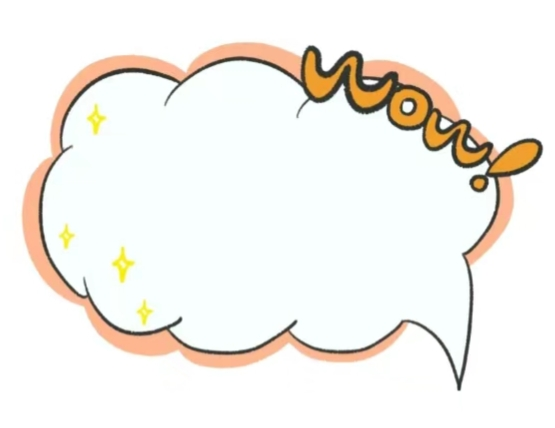 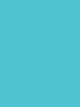 Guide
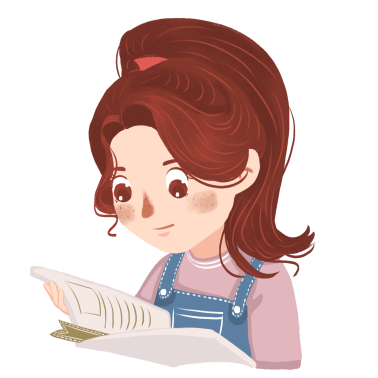 本单元的主题是“文化与历史”，涉及的内容包括时代楷模、大国工匠、历史人物与事件、人类文明等，共有六篇文章，体裁包含记叙文、说明文和议论文。具体内容见下图。
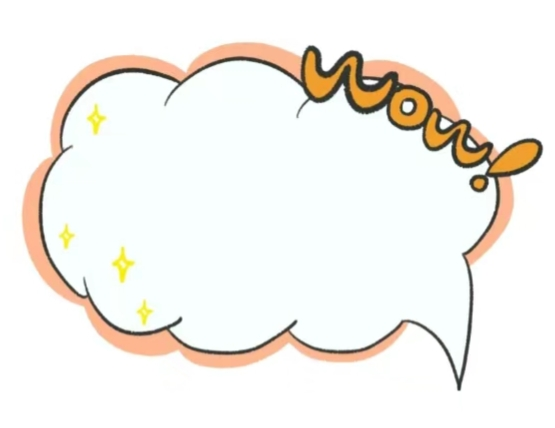 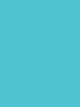 “时代楷模”相关词汇：
national, outstanding, gift, education
Rural Teacher 
Zhang Guimei
Passage One 
Level 1
记叙文
Unit 6
Culture 
and History
文化与历史
“历史建筑”相关词汇：
palace, ancient, statue, dynasty
The Forbidden City
Passage Two
Level 1
说明文
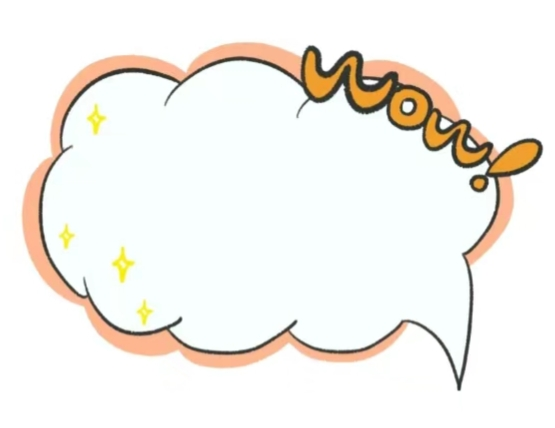 “非遗文化”相关词汇：
ancient, detail, craft, heritage, challenge
Passage Three
Level 1
记叙文
Crafting Velvet Flowers
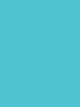 contents
Learn from the Role 
Model Lei Feng
“历史人物”相关词汇：
mark, spirit, role model, respect, contribute
Passage Four
Level 2
记叙文
Unit 6
Culture 
and History
文化与历史
“世界遗产”相关词汇：
recognition, construct, protect, effort
Beijing Central Axis
Passage Five
Level 2
说明文
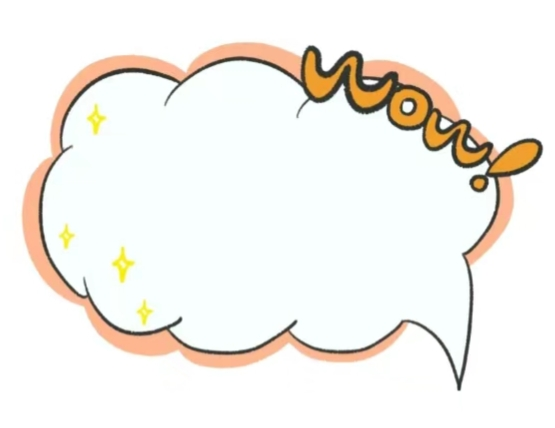 “传统工艺”相关词汇：
skill, iron flower, story, bridge, alive
The Iron Flower Craft
Passage Six
Level 2
议论文
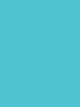 Exploration
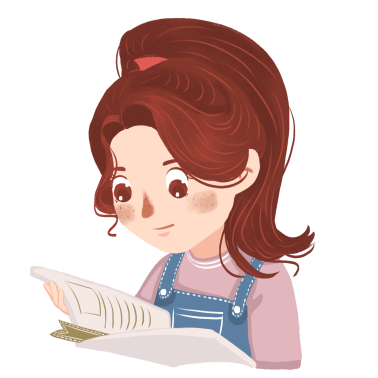 Read the following three passages and choose the best answers.
阅读以下三篇文章，并选择最佳选项。
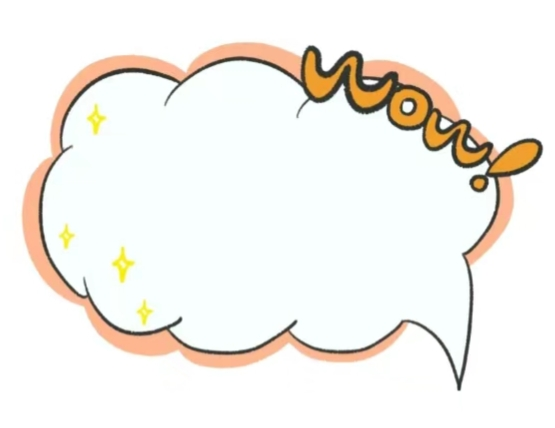 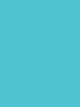 Passage One
Zhang Guimei, who was named as one of the top ten people that moved China in 2020 by China Central Television, is a national outstanding member of the Communist Party of China (CPC). She gives thousands of poor rural girls the gift of education.
Zhang was a rural teacher. In 2002, seeing the backward and unequal distribution of educational resources in poor mountainous areas of China, she decided to set up a free senior high school for girls in the mountains, providing them with education and the possibility of going to a world beyond the mountains.
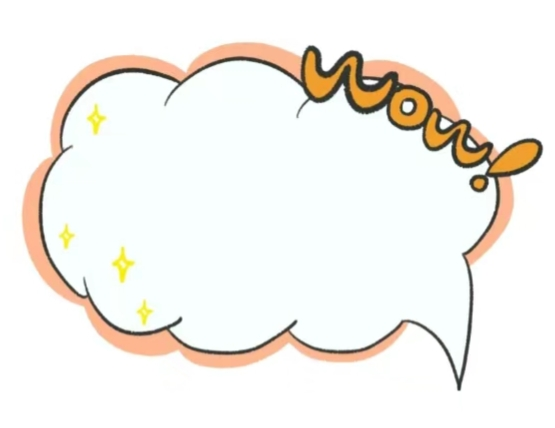 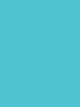 However, six months after she established the school, nine of the 17 teachers in the school resigned because of the poor conditions. Among the remaining eight teachers, six were Party members. From that day on, Zhang Guimei, together with other teachers, as well as the students, went all out. Three years later, all 96 students of the school’s first intake were admitted to universities. Zhang and other teachers, through 12 years of perseverance, changed the fate of 1,804 girls with knowledge.
Zhang Guimei devoted all her life to rural education and made great contributions to society year after year. What a great heroine she is!
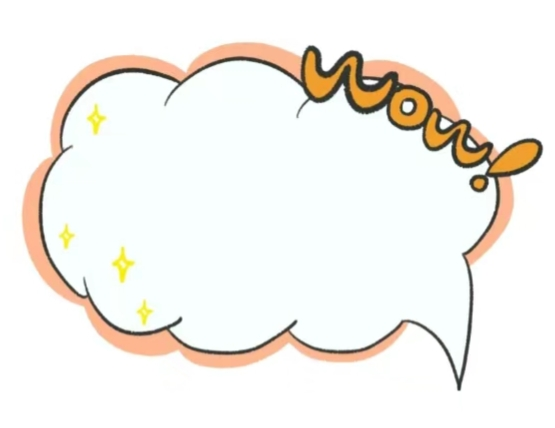 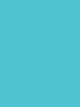 (     ) 1. Why was Zhang Guimei named as one of the top 10 people that moved China?
A. Because she is a member of the Communist Party of China.
B. Because she gives a great number of girls the gift of education 
     in rural areas.
C. Because she is an outstanding headteacher in mountainous 
     areas of China.
D. Because she is a rural teacher who has taught for many years.
B
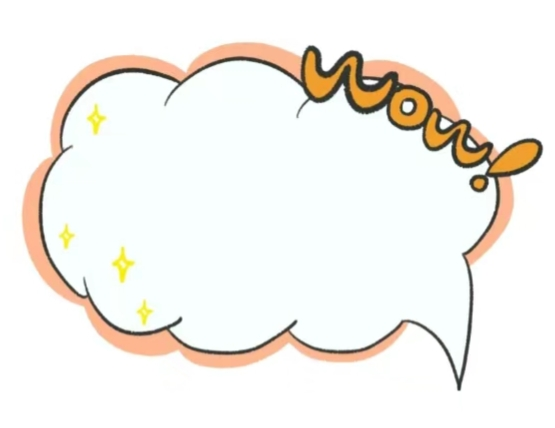 【解析】事实细节题。根据文章第一段第二句“She gives thousands of poor rural girls the gift of education”可知，张桂梅老师被评为“2020年感动中国十大人物”的原因是她给予广大农村女孩接受教育的机会。故选B项。
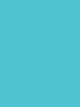 (     ) 2. What kind of school did she build?
A. A senior high school for boys. 
B. A senior high school for girls.
C. A primary school for girls. 
D. A kindergarten for kids.
B
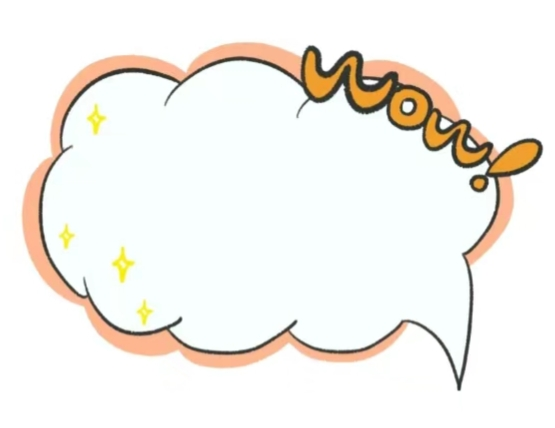 【解析】事实细节题。根据文章第二段第二句“...she decided to set up a free senior high school for girls...”可知，张桂梅老师建的是免费的女子高中。故选B项。
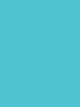 (     )  3. How many teachers resigned after she established the school?
A. 17.		 B. 6.		 C. 9. 		D. 8.
C
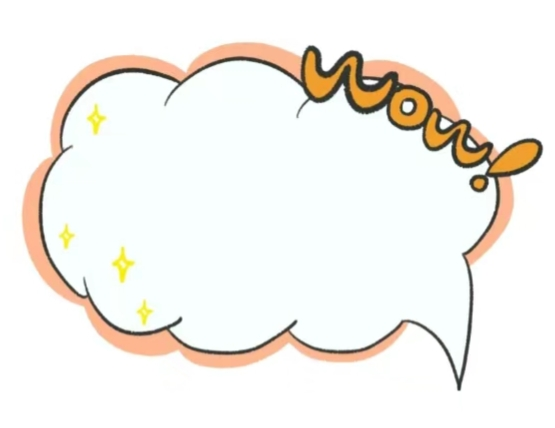 【解析】事实细节题。根据文章第三段第一句“...nine of the 17 teachers in the school resigned...”可知，17位老师中有9位老师辞职。故选C项。
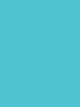 (     ) 4. Which is the correct order?
①Zhang Guimei was listed as one of the top 10 people that 
    moved China in 2020.
②Zhang Guimei built a free senior high school for girls in 
    China’s poor mountainous areas.
③Some teachers resigned because of the poor conditions.
④96 students of the school’s first intake were admitted to 
    universities.
⑤Zhang Guimei became a rural teacher.
A. ①⑤②③④ 		B. ⑤①④③②
C. ⑤②④③① 		D. ⑤②③④①
D
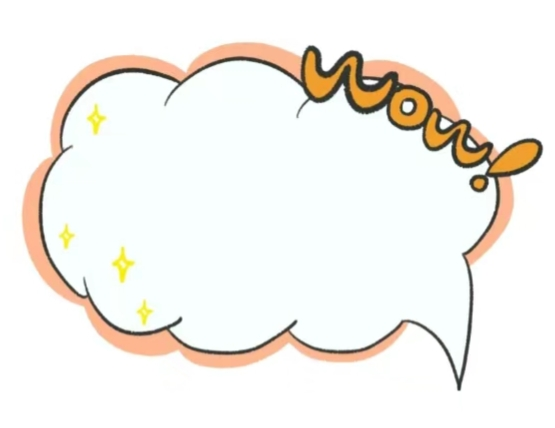 【解析】推理判断题。从文中的时间逻辑顺序得知，张桂梅老师首先成为乡村教师，接着建设乡村女子高中，后来9位老师辞职，再后来96名学生考上大学，最后张桂梅老师成为了“感动中国十大人物”之一。故选D项。
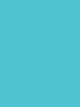 (     ) 5. What is the main idea of the passage?
A. The story of Zhang Guimei and her contributions to rural 
     education.
B. The difficulties of rural life in Southwest China.
C. The difference between education in urban and rural areas.
D. The problems of educational resources distribution in 
     modern China.
A
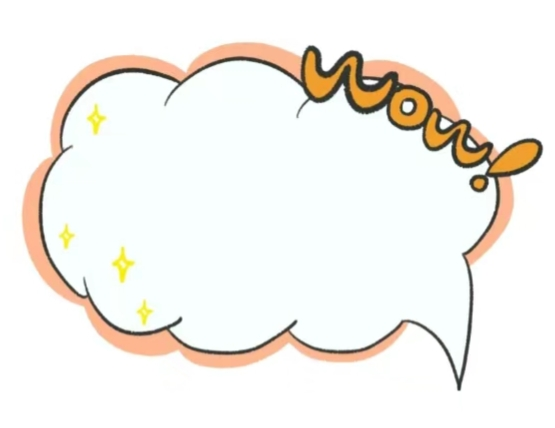 【解析】主旨大意题。整篇文章都围绕张桂梅以及她对乡村教育所作的贡献展开叙述，故选A项。B项意为“中国西南地区乡村生活的困难”，文章虽提到贫困山区的情况，但重点不是乡村生活的困难本身。C项意为“城市教育和农村教育的差异”，文章主要讲的是乡村教育，与城市教育无关。D项意为“当代中国教育资源分配的问题”，而这只是引出张桂梅创办学校的背景，不是文章的主要内容。
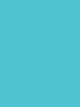 Passage Two
The Forbidden City, sitting proudly in the center of Beijing, China, is an amazing place filled with history and culture. It was once the home of the Chinese emperors for nearly 500 years during the Ming and Qing dynasties.
This huge palace has over 9,800 rooms and covers a large area. Imagine walking through its towering gates, past the deep moat (护城河) that surrounds it, and into a world of ancient beauty. The Forbidden City is like a giant puzzle, with buildings and courtyards arranged in a perfect order.
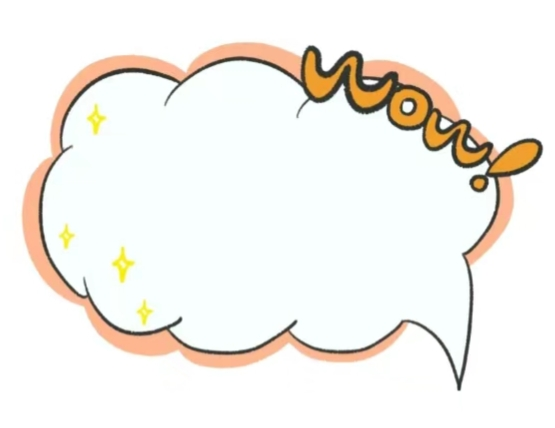 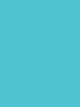 Walking around the Forbidden City, you can see red walls, yellow roofs and big gates. There are also many statues and decorations that make the place look even more beautiful. It’s like a big museum where you can find out how people lived a long time ago.
The Taihe Palace (太和殿), also known as the Hall of Supreme Harmony, is the largest and most important palace. Emperors held important ceremonies and meetings here. The Zhonghe Palace (中和殿), next to the Taihe Palace, was used for some important events. The Baohe Palace (保和殿), further inside, was for family gatherings. There are also beautiful gardens where the emperors and their families could relax.
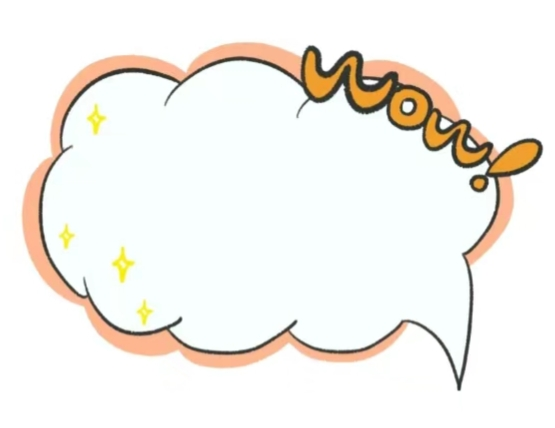 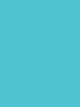 Today, the Forbidden City is a museum that tells the story of China’s past. It’s a place where people from all over the world can come to learn and admire the amazing skills and creativity of the ancient Chinese people. The Forbidden City, the palace that holds the imperial (帝国的) memories of China’s Ming and Qing dynasties, is like a bridge through time, allowing us to have a deep dialogue with the past.
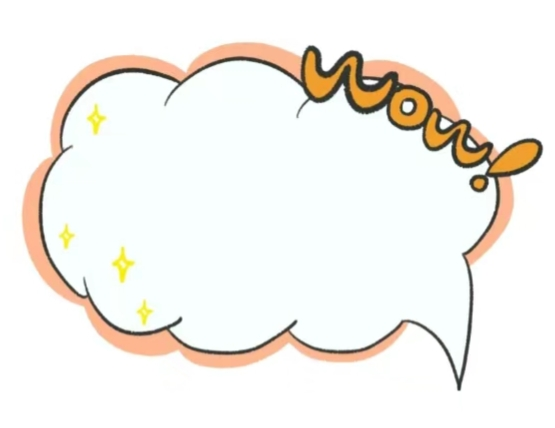 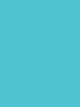 (     ) 1. The Forbidden City was once the home of the Chinese emperors for nearly ___________ years.
A. 250 		B. 500 		C. 550		 D. 750
B
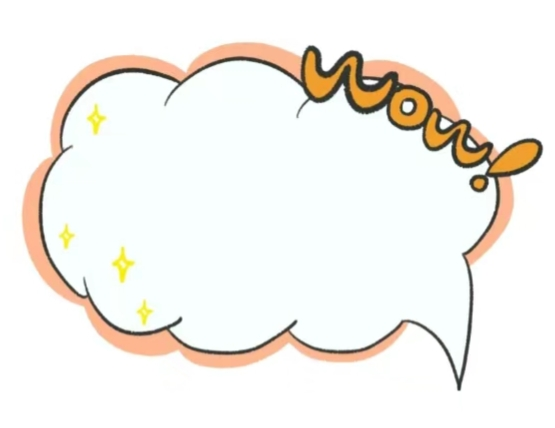 【解析】事实细节题。根据文章第一段最后一句“It was once the home of the Chinese emperors for nearly 500 years”可知，它曾是中国明清帝王近500年的住所。故选B项。
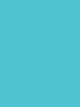 (     ) 2. What does the underlined phrase “This huge palace” in Paragraph 2 refer to?
A. Beijing. 			B. The Forbidden City.
C. The Great Wall. 	D. The Summer Palace.
B
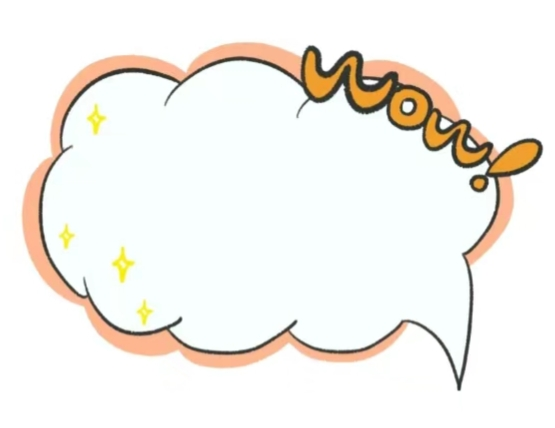 【解析】事实细节题。由前文可知，这座巨大的宫殿是紫禁城。故选B项。
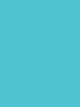 (     )  3. Which of the following is NOT true according to the passage?
A. The Forbidden City sits in the center of Beijing, China.
B. Walking around the Forbidden City, you can see yellow 
     walls, red roofs and big gates.
C. There are also many statues and decorations in the Forbidden City. 
D. The Taihe Palace is the largest and most important palace.
B
【解析】事实细节题。根据文章第一段第一句可知，紫禁城坐落在北京的市中心，A项正确；根据文章第三段第二句“There are also many statues and decorations that make the place look even more beautiful”可知，紫禁城里有很多雕像和装饰品，C项正确；根据文章第四段第一句“The Taihe Palace, also known as the Hall of Supreme Harmony, is the largest and most important palace”可知，太和殿是其中最大、最重要的宫殿，D项正确；根据文章第三段第一句“Walking around the Forbidden City, you can see red walls, yellow roofs and big gates”可知，B项表述错误。故选B项。
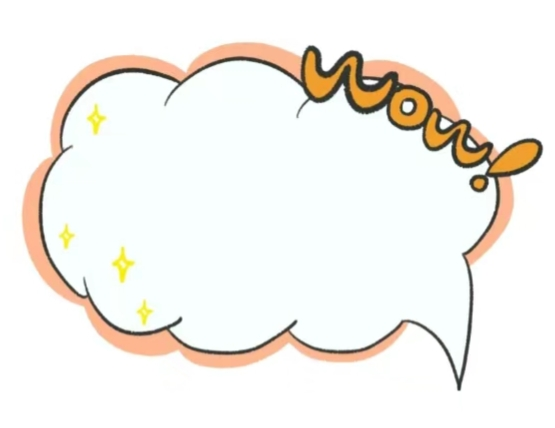 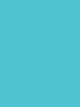 (     ) 4. According to Paragraph 4, several palaces are mentioned except ___________.
A. the Baohe Palace 			B. the Taihe Palace
C. the Zhonghe Palace 		D. the Jiaotai Palace
D
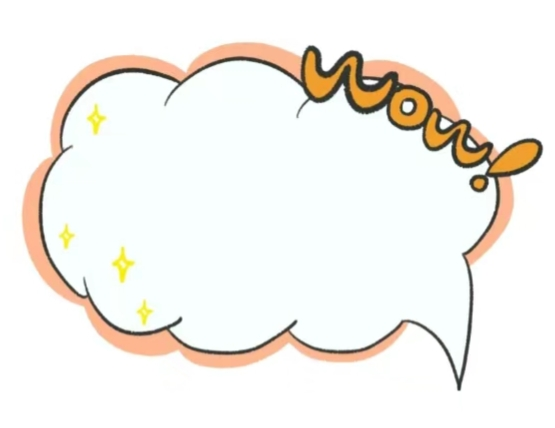 【解析】事实细节题。根据文章第四段可知，没有提及交泰殿。故选D项。
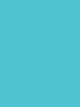 (     ) 5. In which section of a magazine can we probably find this passage?
A. Culture.		 B. Education. 		
C. Health. 		D. Economy.
A
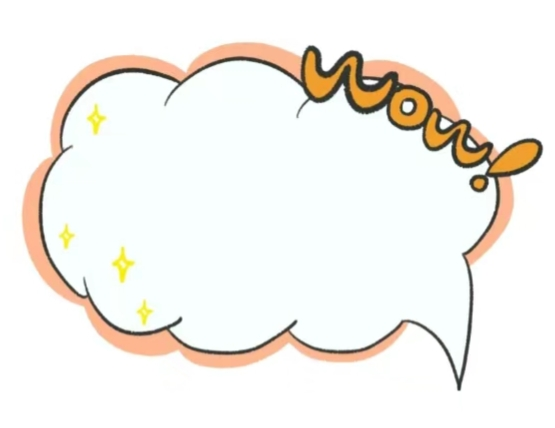 【解析】主旨大意题。通读全文可知，本文主要围绕紫禁城的历史文化展开，属于文化范畴。故选A项。
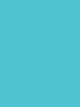 Passage Three
Murong Yi is bringing back the ancient Chinese cultural tradition of making velvet flowers (绒花). Making velvet flowers was a traditional folk craft, but now many young people keep them alive. (1) __________
C
【解析】
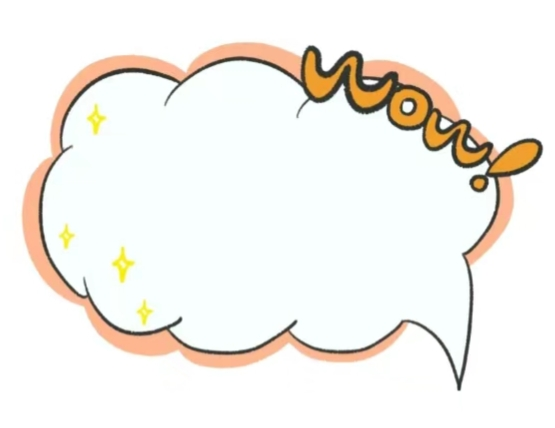 A. Generally, it only takes two or three days to make a velvet flower.
B. She tried to learn from others but couldn’t find such online videos.
C. Murong Yi, 21, a senior studying at a university in Beijing, is one of them.
D. It was a popular decoration at festivals and weddings.
E. Now, people who are interested in this craft can simply buy the materials online.
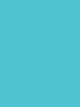 Back
1. 【解析】空格前一句提到，制作绒花是一种传统的民间工艺，但现在很多的年轻工匠致力于这项艺术，使它保持了活力。C项提到“慕容意21岁，是北京某大学就读的大四学生，就是其中之一”，延续了上文所表述的技艺传承的问题。故选C项。
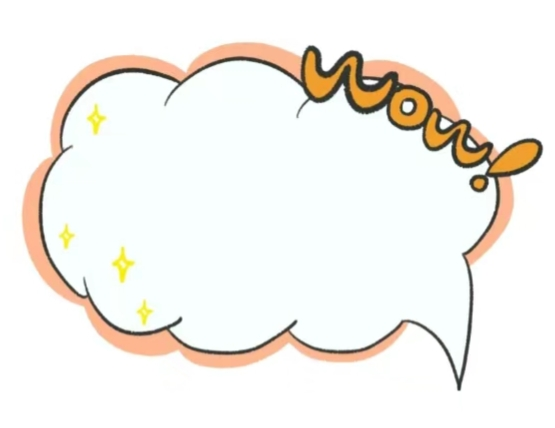 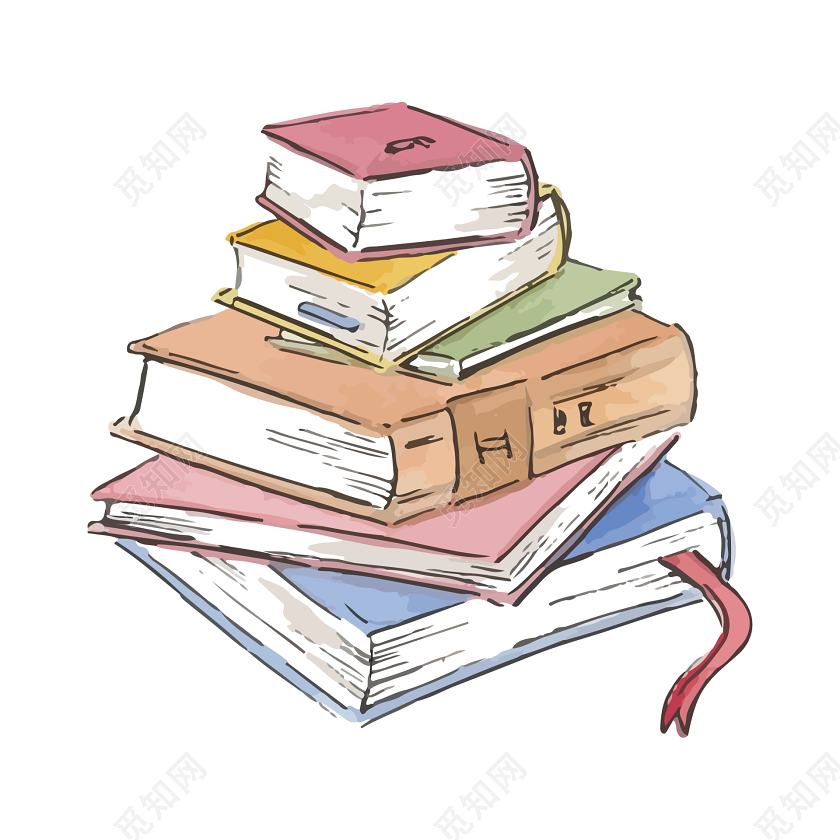 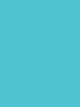 Recently, she posted videos online showing how to make velvet flower headwear. This artwork was made of 4,000 pieces of cocoon fiber (蚕丝) in 12 days. (2) __________ The video has been viewed more than 2.4 million times.
A
【解析】
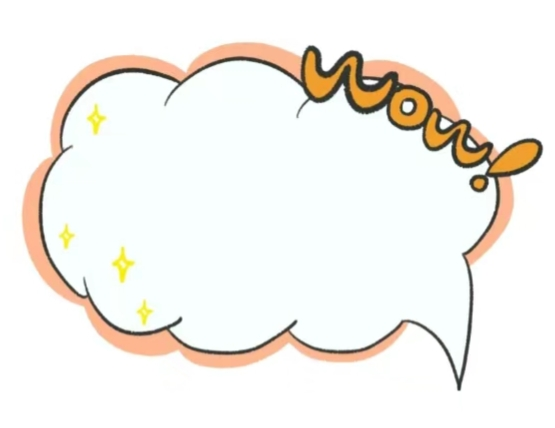 A. Generally, it only takes two or three days to make a velvet flower.
B. She tried to learn from others but couldn’t find such online videos.
C. Murong Yi, 21, a senior studying at a university in Beijing, is one of them.
D. It was a popular decoration at festivals and weddings.
E. Now, people who are interested in this craft can simply buy the materials online.
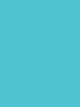 Back
2.【解析】空格前一句提到，这一艺术品是用4 000根蚕丝耗时12天做成。A项意为“制作绒花通常只要耗费两至三天时间”，是对制作绒花进行描述，符合上下文逻辑。故选A项。
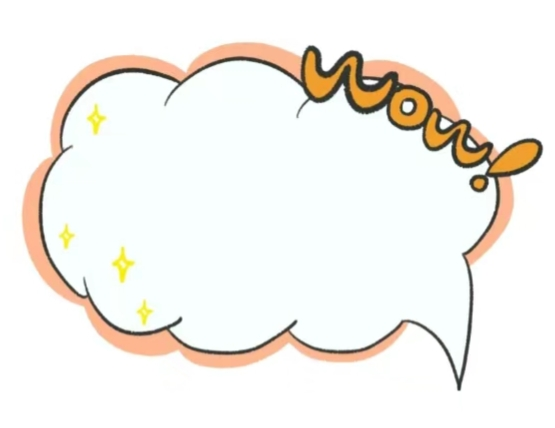 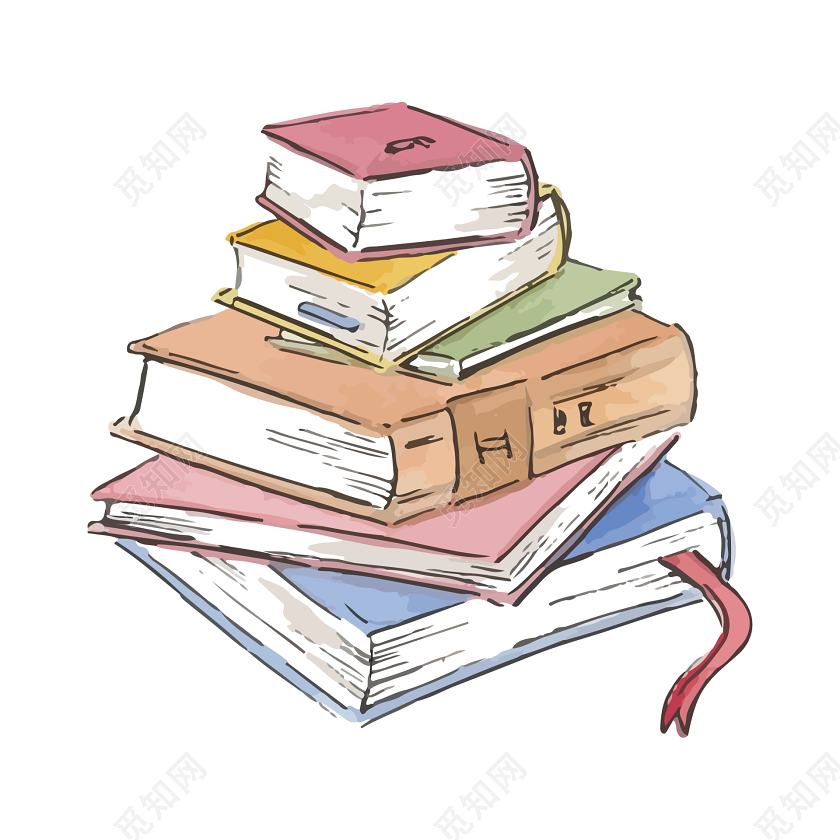 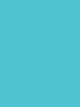 Velvet flowers are called Ronghua in Chinese, symbolizing wealth and glory. (3) __________ In 2006, it was included in the list of Intangible Cultural Heritage of Jiangsu Province.
D
【解析】
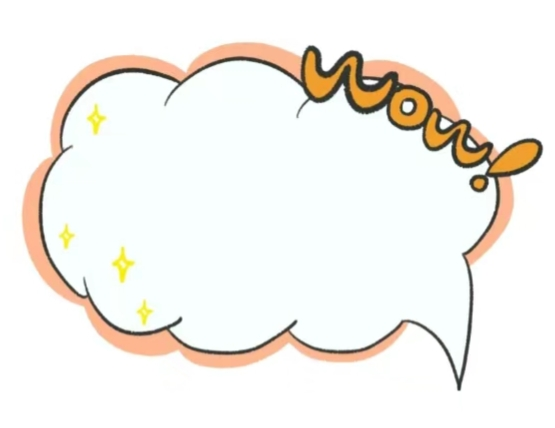 A. Generally, it only takes two or three days to make a velvet flower.
B. She tried to learn from others but couldn’t find such online videos.
C. Murong Yi, 21, a senior studying at a university in Beijing, is one of them.
D. It was a popular decoration at festivals and weddings.
E. Now, people who are interested in this craft can simply buy the materials online.
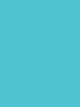 Back
3. 【解析】空格前一句介绍了绒花的象征意义，后一句说明了它的历史价值，故空格处应还是围绕绒花进行描述。D项意为“这曾是节日和婚礼上流行的装饰”，属于对绒花的介绍，符合上下文语境。故选D项。
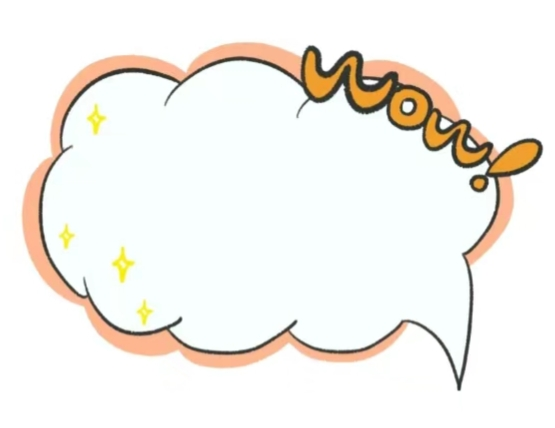 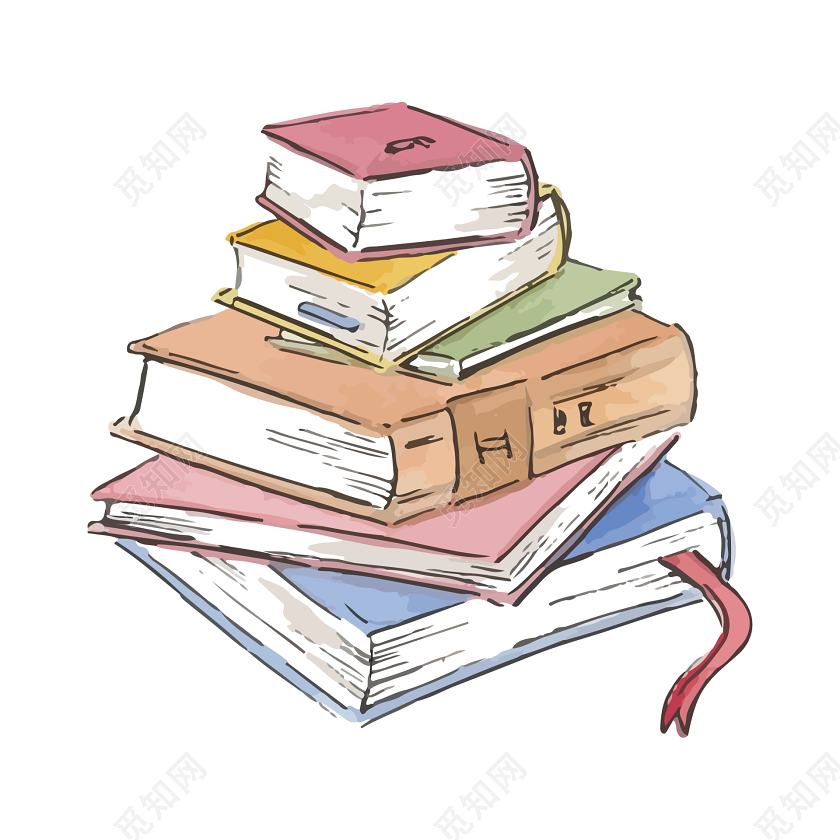 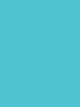 Murong once faced challenges in the process of learning this handicraft. (4) __________ Finally, she watched a one-hour TV program, in which a craftsman showed how to make velvet flowers in detail.
B
【解析】
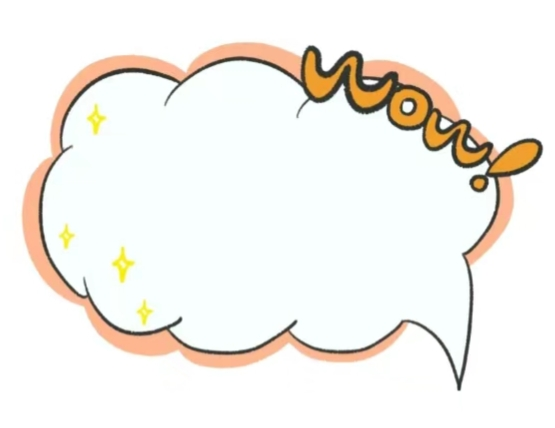 A. Generally, it only takes two or three days to make a velvet flower.
B. She tried to learn from others but couldn’t find such online videos.
C. Murong Yi, 21, a senior studying at a university in Beijing, is one of them.
D. It was a popular decoration at festivals and weddings.
E. Now, people who are interested in this craft can simply buy the materials online.
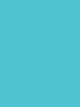 Back
4.【解析】空格前一句说慕容意在制作绒花的过程中遇到了挑战，空格后一句说明了她最终的解决方法。B项意为“她试图向其他人学习，但找不到这样的在线视频”，属于对遇到的挑战的描述，符合上下文语境。故选B项。
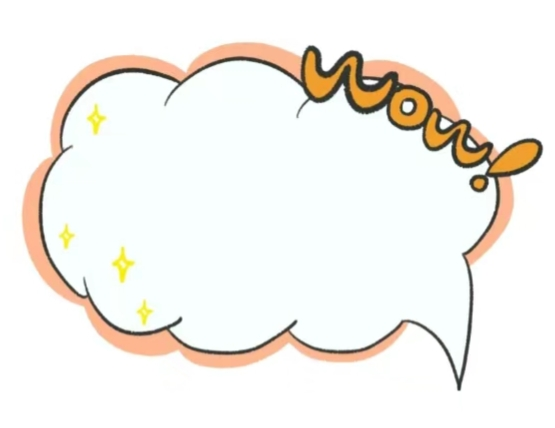 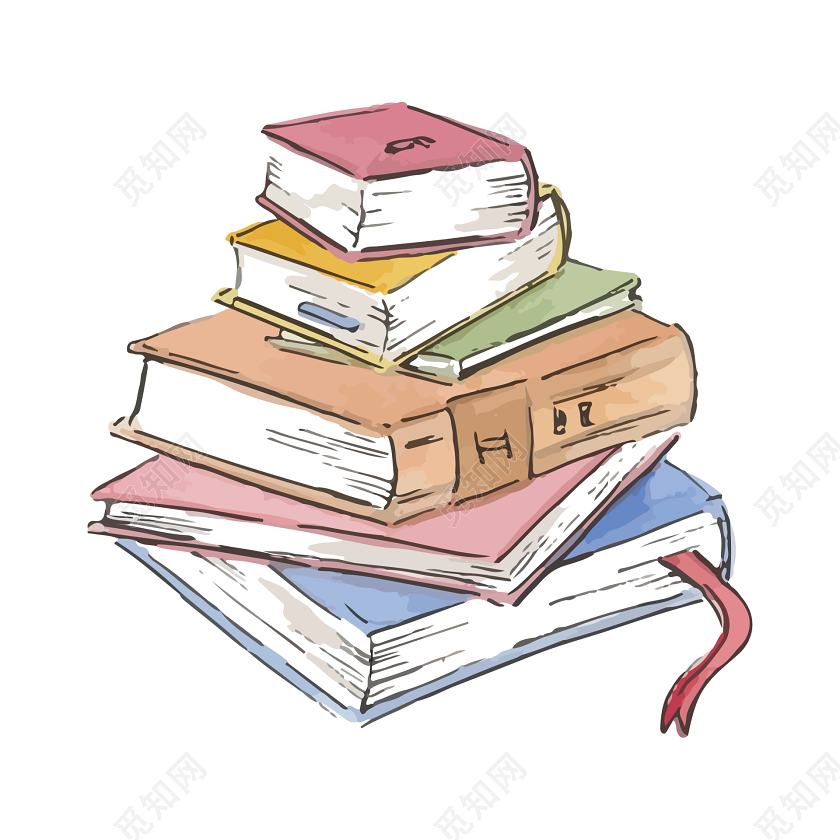 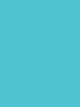 New ideas naturally came up when Murong grew as a skilled craftsman. She found a way to produce ready-made fiber in a factory. (5) __________
As a fan of Chinese traditional culure, she said, “I’ll learn more about different handicrafts and promote them among young people on social media platforms.”
E
【解析】
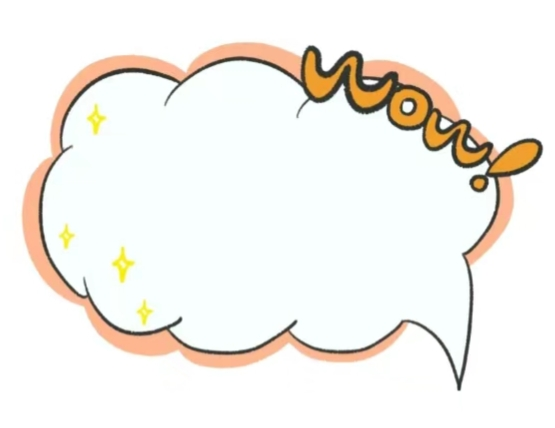 A. Generally, it only takes two or three days to make a velvet flower.
B. She tried to learn from others but couldn’t find such online videos.
C. Murong Yi, 21, a senior studying at a university in Beijing, is one of them.
D. It was a popular decoration at festivals and weddings.
E. Now, people who are interested in this craft can simply buy the materials online.
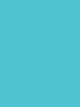 Back
5.【解析】空格所在段落提及慕容意找到了在工厂制作现成纤维的方式，有助于技艺的传承，E项意为“现在，对这门手艺感兴趣的人可以很方便地在网上购买材料”，符合本段段意。故选E项。
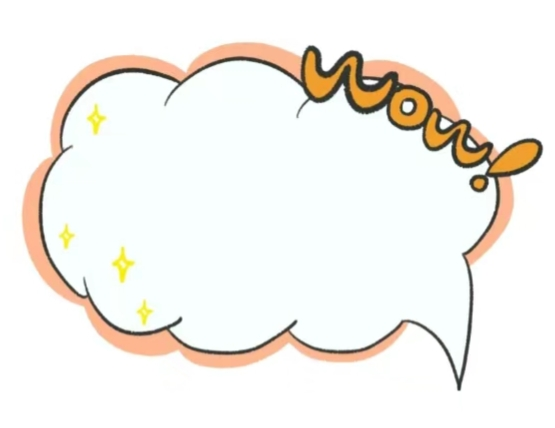 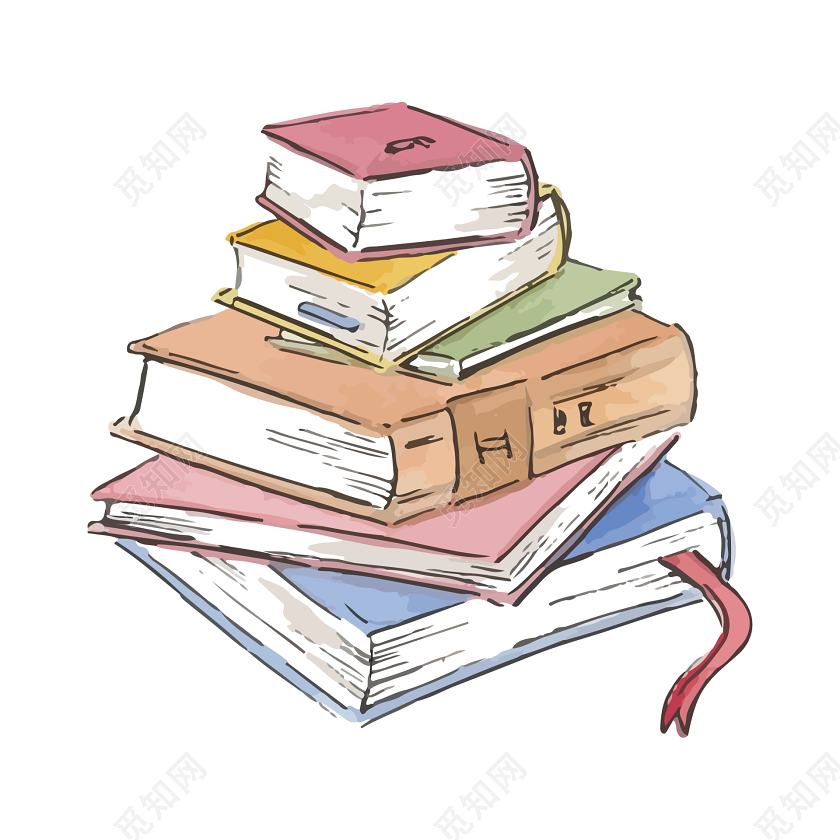 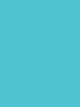 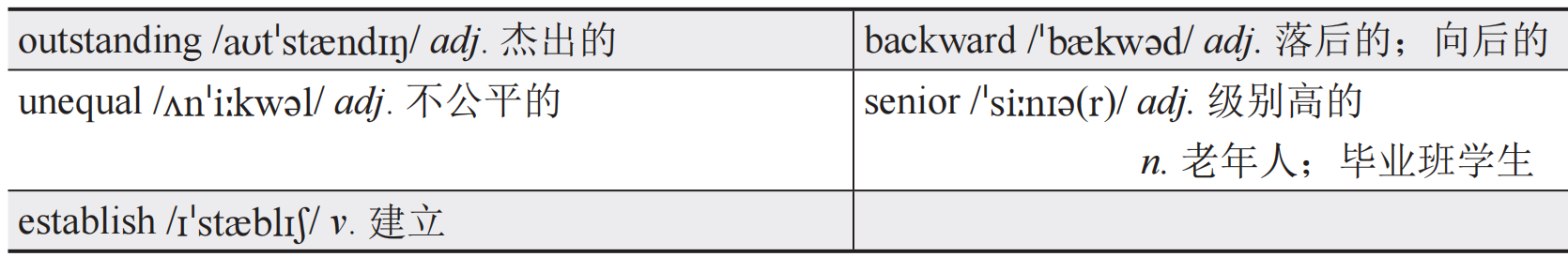 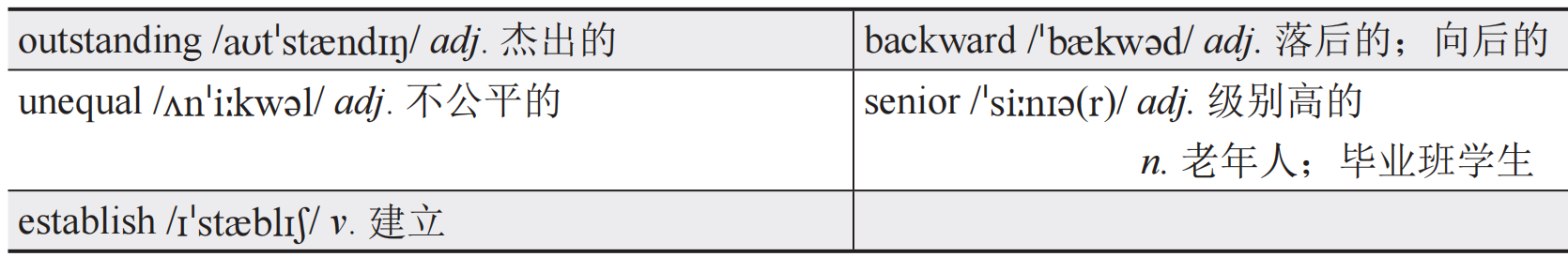 Words and Expressions
Passage One
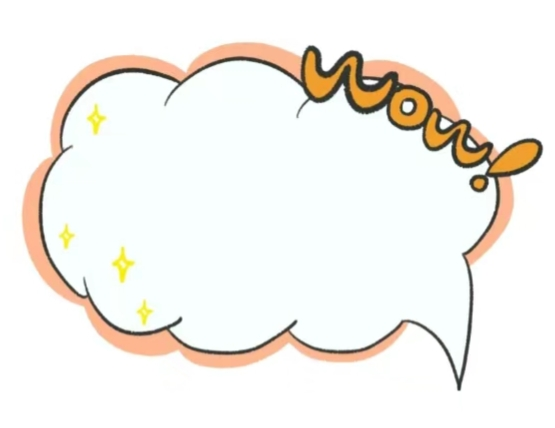 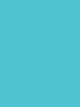 Passage Two
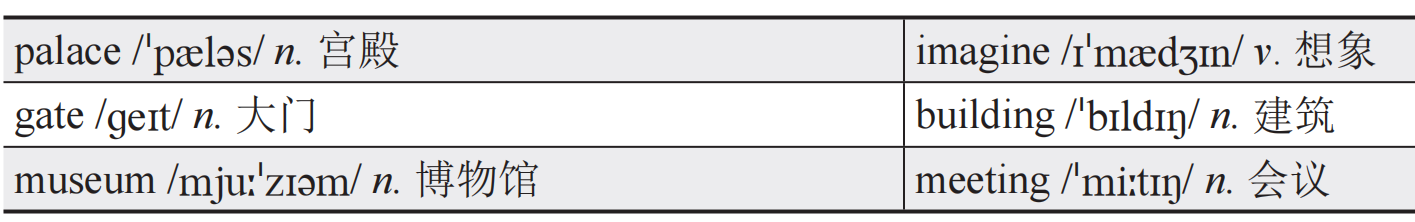 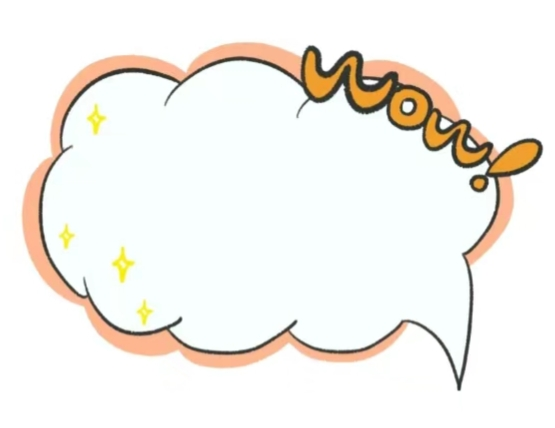 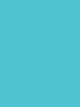 contents
Passage Three
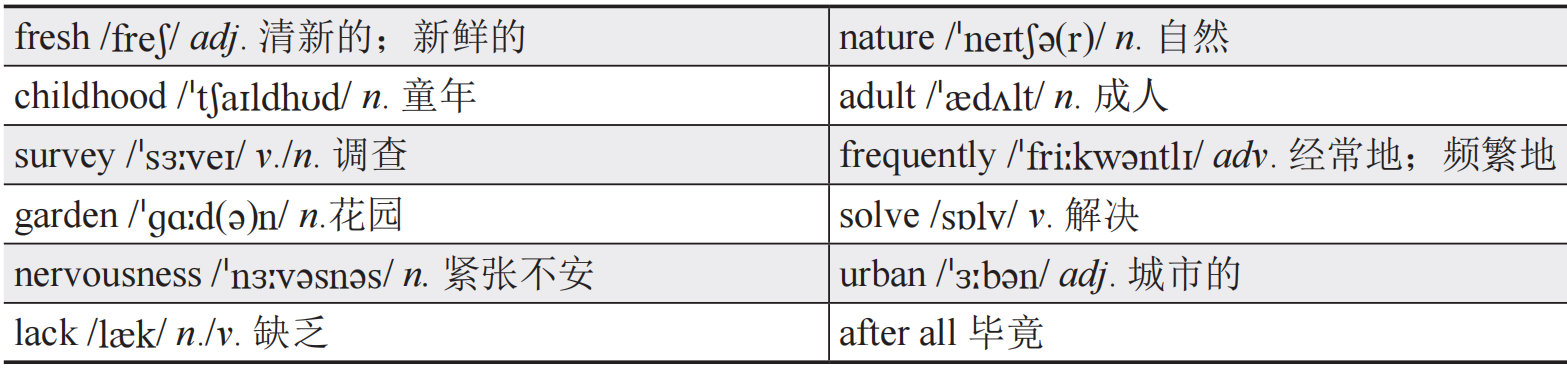 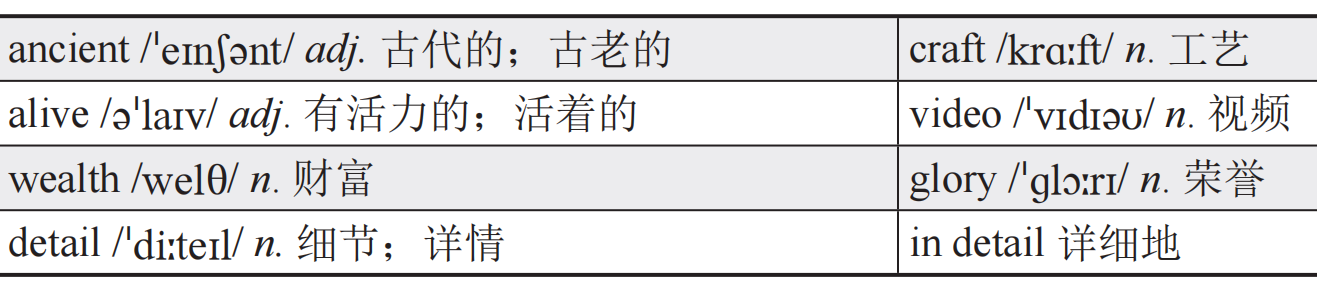 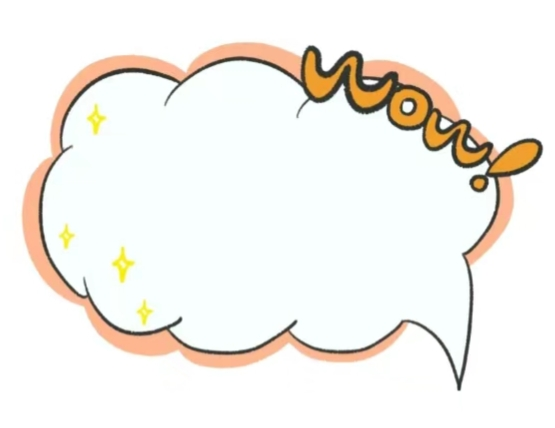 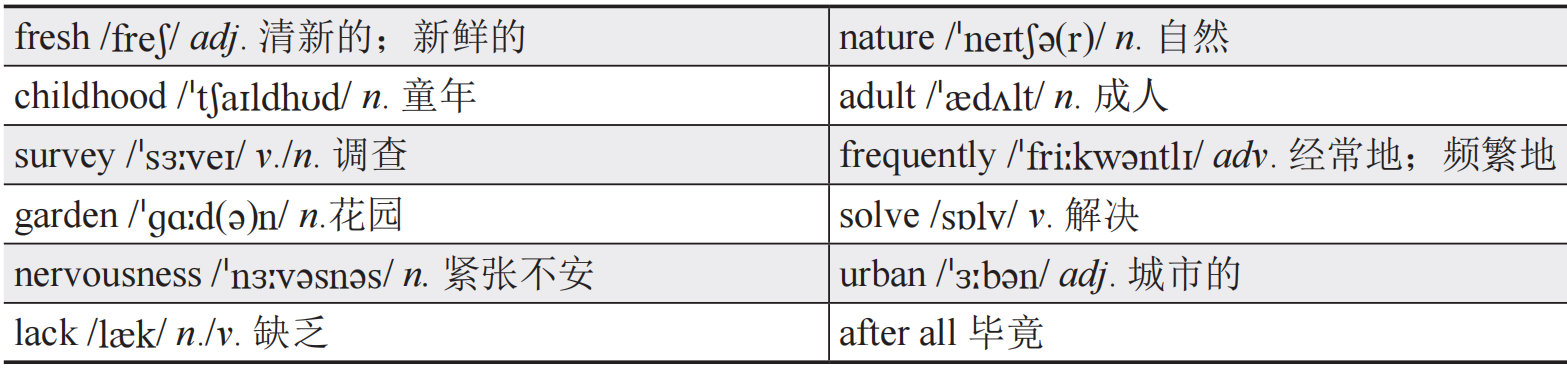 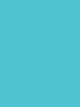 Skills
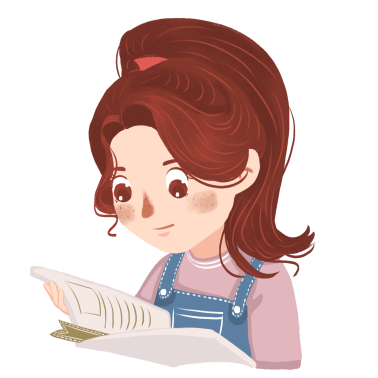 事实细节题的阅读策略
事实细节题是指原文提到了某事物、现象或理论，题干针对原文具体叙述本身发问。主要考查考生对文章某些特定细节或文章的重要事实的理解能力。事实细节题包括：直接理解题和语义理解题。
直接理解题：答案与原文直接挂钩，从阅读材料中可找到。
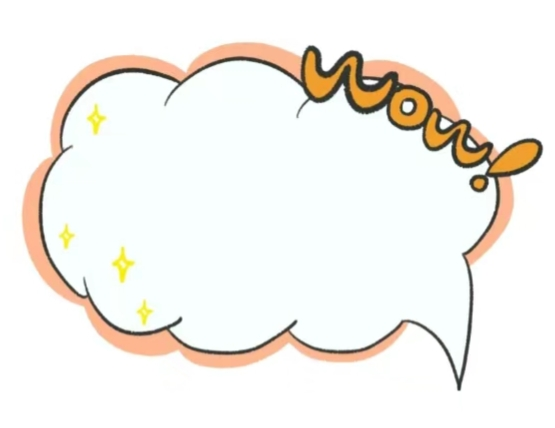 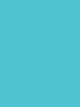 语义理解题：将题目意思与原文相关信息进行语义上的转换才能得出答案。要求考生能理解原文中某个短语或句子的含义，从而找到与答案意思相同的词语和句子。
事实细节题的阅读技巧包括：
找到解题的定位句：不是特定词汇的直接对应，而是句子的对应。考生需要从定位句子开始搜索，有时不仅涉及到原句本身，还涉及到上下文相关的内容。
多选项分散对应：当一道题目的四个选项不对应于同一个细节，且各个细节分散在文章的不同位置时，考生需要花更多时间和精力一个个地找到相应的位置。比较有效的方法是先根据提问内容找到问题的大致对应位置，然后直接从该位置所在的段落对比选项内容并排除错误选项。
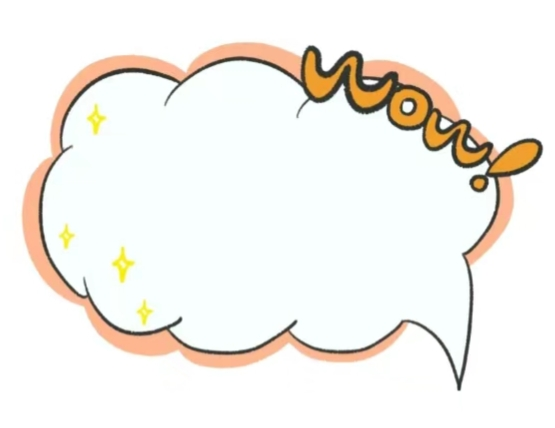 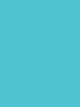 替代描述：当考生无法直接根据题目内容在原文中找到相同或相似的对应部分时，考生要先充分理解题目的具体内容，同时要有一定的近义词知识储备，只有把两者结合起来，才能更好地解决这类细节题。
忠于原文大意：做事实细节题的基本原则是以中心为导向，忠实原文。考生应带着问题返回原文寻找答案，避免主观臆断。
注意逻辑关系：考生回答问题时要找准定位，注意问题和所选答案之间的逻辑关系，避免答非所问。
注意排除干扰因素：事实细节题考查的内容比较细致，其中有很多的干扰因素，考生需要学会排除这些干扰因素，找到正确的答案。
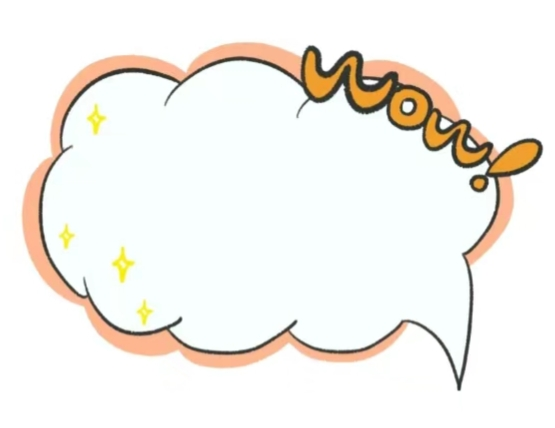 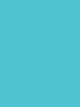 事实细节题的解题步骤：
（1）明确题目类型
要能够准确识别事实细节题。这类题目通常出现的形式是：According to the passage, who/what/when/where/why/how...? / Which of the following statements is true?。
（2）快速浏览文章，定位关键信息
在阅读文章时，要快速浏览，寻找与题目中关键信息相关的内容。可以通过以下方法进行定位：关注段落开头和结尾；注意关键词；利用标点符号。
（3）仔细阅读定位内容，提取答案
首先根据题干定位答案所在段落，再对比段落的意思与选项的意思，进行判断。
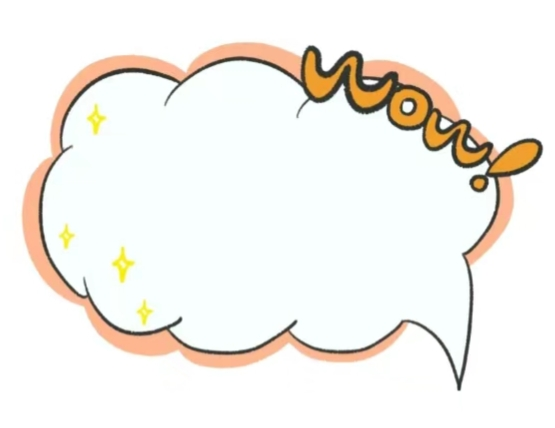 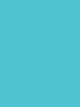 Have a Try
Exercise 1（2023年广东省真题）
I’ve always loved to read. When I was a little girl, my parents wrote to all my favorite writers to tell them what a fan I was and they sent back thankyou cards and signed books. I’ve been a member of a book club for at least 14 years, and heavy boxes of books have followed me on every move.
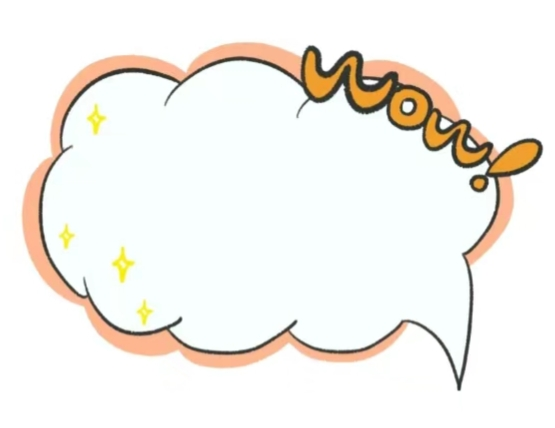 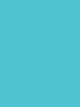 Q: Whenever the author moves, she will surely __________.
A. write to her family 		
B. join the local book club
C. take her books with her 		
D. send cards to new neighbors
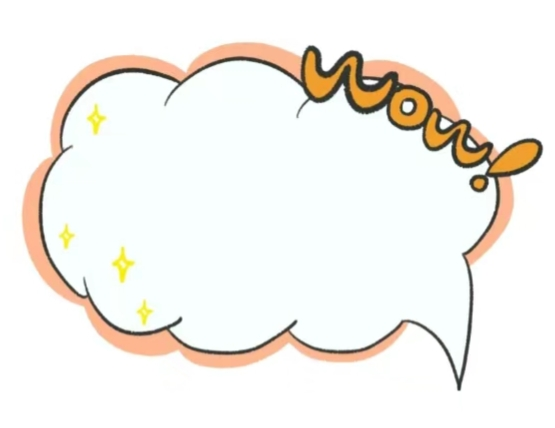 解析：事实细节题。明确题目类型，快速阅读，定位关键词“move（搬家）”。根据段落最后一句话“heavy boxes of books have followed me on every move”可知，作者每次搬家，都会带上这一箱箱沉重的书。题目询问作者搬家时她一定会怎么做，答案是把书带上。故选C项。
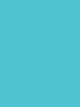 Exercise 2（2022年广东省真题）
The Browns have never been rich enough to spend their summer holidays in a comfortable and expensive place. But they had always dreamed of such a holiday. This year Mr. Brown made a lot of money and his wife said that she would like to go to Rome for a change. Mr. Brown thought it was a good idea. He said they should stay at a really good hotel during their stay in this famous city.
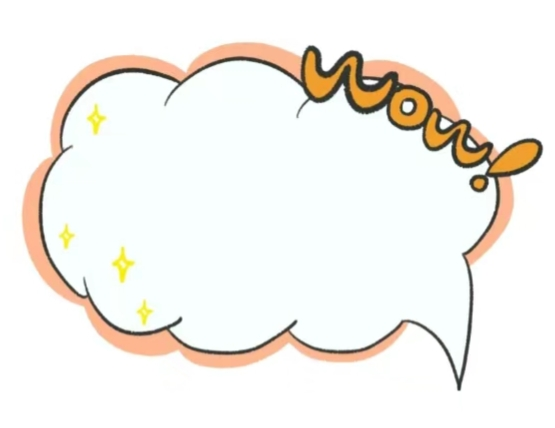 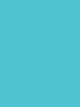 Q: The Browns had hoped for an expensive summer holiday, but they ________.
A. had no time for it
B. had to support their parents
C. could only afford a cheap one
D. were going to buy a new house
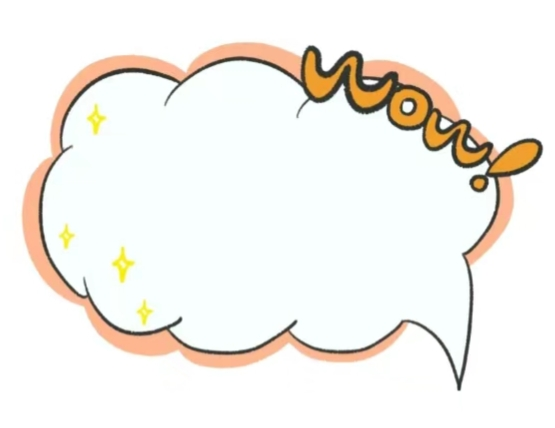 解析：事实细节题。明确题目类型，快速阅读，定位关键词“expensive（昂贵的）”。根据选段第一句话“The Browns have never been rich enough to spend their summer holidays in a comfortable and expensive place”可知，布朗先生一家因为不够富裕，一直没有在舒适昂贵的地方过暑假。故选C项。
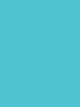 contents
通过以上两个练习，我们可以发现，明确题目类型后快速阅读，定位关键词，许多关键词都能在文章中直接找到。找到关键词后，对比文章与题干的意思，就可以排除干扰项，选出正确答案。
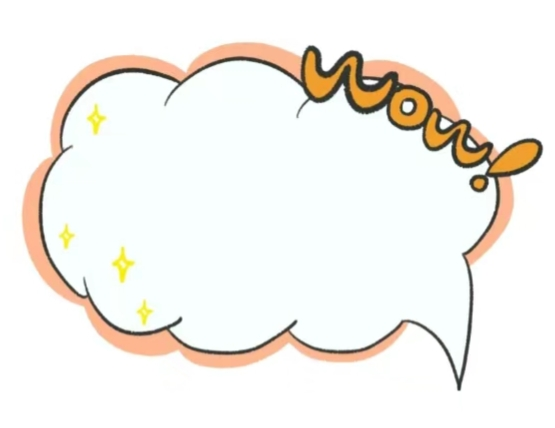 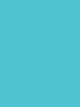 Practice
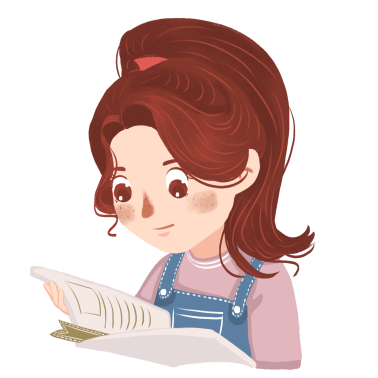 Read the following three passages and choose the best answers.
阅读以下三篇文章，并选择最佳选项。
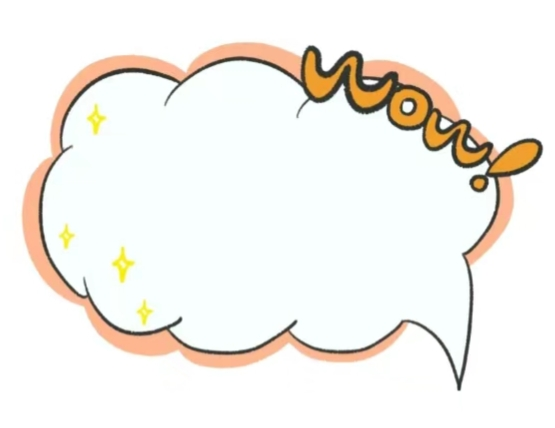 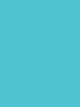 Passage Four
On March 5, 1963, an article was published in the newspaper People’s Daily to pay tribute to (称赞，歌颂) a young soldier named Lei Feng, who died in an accident in 1962 at the age of 22. Since then, March 5 has been marked as “Learn from Lei Feng Day” and Lei Feng has become a cultural icon, symbolizing selflessness, modesty and dedication.
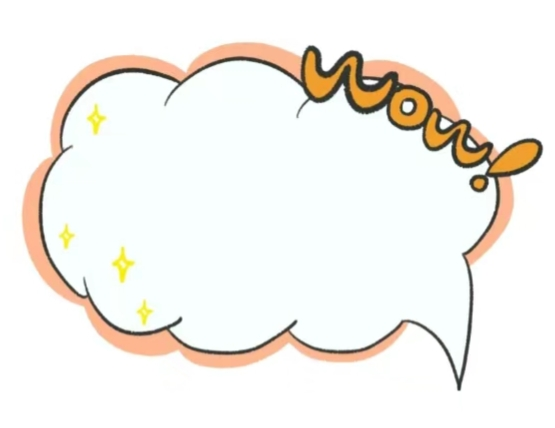 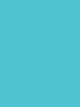 Right after studying the article along with his colleagues on that day, Wu Hongyuan, a 33-year-old songwriter, was asked to write a song that echoed the article and encouraged people to participate in the nationwide activities to learn from the spirit of the young soldier.
Within two hours, Wu finished writing the lyrics and gave them to his colleague, composer Sheng Mao. The song, titled Learn from the Role Model Lei Feng (《学习雷锋好榜样》), soon became very popular in the country and has been performed by professional singers, as well as hitting a note with the general public.
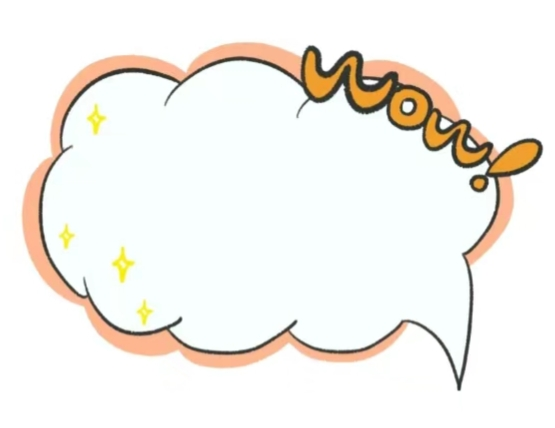 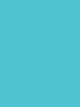 “After the founding of the People’s Republic of China in 1949, the country began to develop quickly. There were many ordinary people making contributions to the country’s development, whose stories became well known and made them role models,” said Wu, mentioning that besides Lei Feng, he was also touched and inspired by the stories of many people, such as Jiao Yulu, a county Party chief, who sacrificed his life in pursuit of poverty alleviation (扶贫).
“As a songwriter, I wanted to write songs to express my respect and love for those heroes. So, when I started writing the song for Lei Feng, I was full of ideas and passion.”
The songwriter has composed more than 100 songs during his career, and he thinks the song about Lei Feng is one of his favorites.
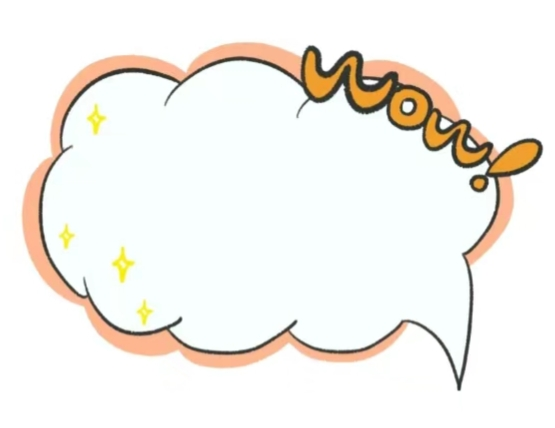 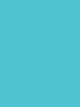 (     ) 1. When is “Learn from Lei Feng Day”?
A. May 1. 			B. May 5. 
C. March 1. 		D. March 5.
D
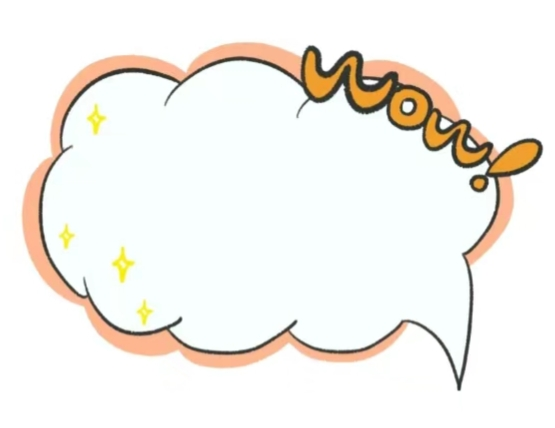 【解析】事实细节题。根据文章第一段第二句“...March 5 has been marked as ‘Learn From Lei Feng Day...’”可知，学雷锋纪念日是每年的3月5日。故选D项。
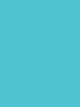 (     ) 2. Who is the composer of the song Learn from the Role Model Lei Feng?
A. Tian Han. 			B. Sheng Mao. 
C. Wu Hongyuan. 		D. Jiao Yulu.
B
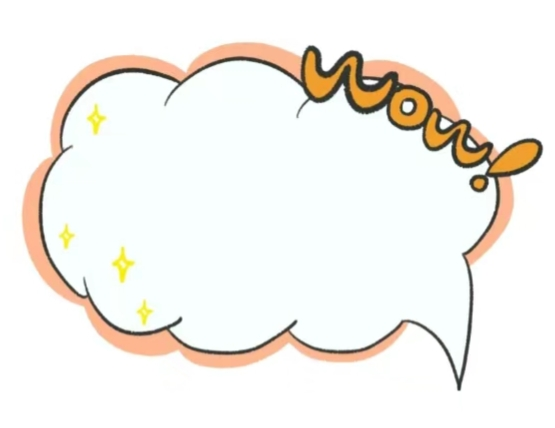 【解析】事实细节题。根据文章第三段第一句可知，吴洪源完成《学习雷锋好榜样》的作词后，把它交接给作曲家生茂进行作曲。故选B项。
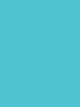 (     ) 3. What can we learn from the role model Lei Feng?
A. Bravery. 		B. Selfishness. 
C. Passion. 			D. Selflessness.
D
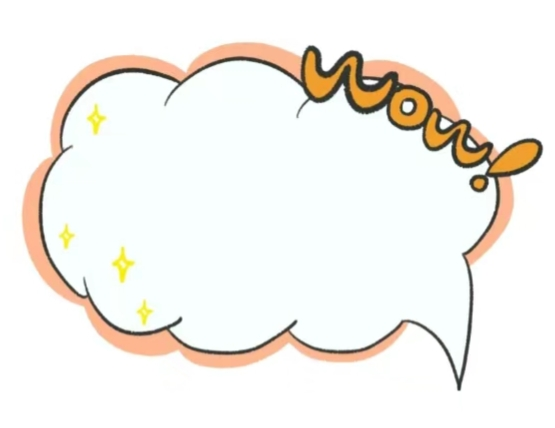 【解析】推理判断题。根据文章第一段第二句中“Lei Feng has become a cultural icon, symbolizing selflessness, modesty, and dedication”可知，雷锋作为一个文化符号，象征着无私、谦虚和奉献，由此可知，我们可以从雷锋身上学习到无私的精神。故选D项。
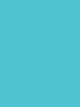 (     )  4. According to the passage, which of the following statements is true? 
A. Wu Hongyuan finished the song Learn from the Role Model 
     Lei Feng by himself.
B. The article thought highly of Lei Feng.
C. It took a long time for Wu Hongyuan to finish writing the 
     lyrics of the song.
D. “Learn from Lei Feng Day” was set up in 1962.
B
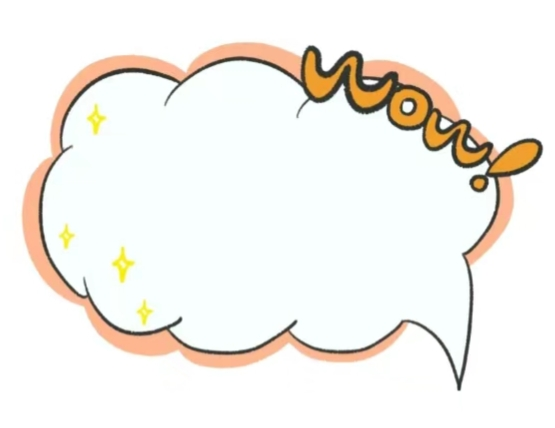 【解析】推理判断题。浏览上下文可知《学习雷锋好榜样》这首歌由吴洪源和生茂两人共同完成，A项错误；根据文章第三段第一句可知，吴洪源在短短两小时内就完成了歌词的创作，C项错误；根据文章第一段可知学雷锋纪念日是在1963年3月5日后设立的，D项错误；B项中的think highly of意为“高度评价”，与文章第一段第一句中的pay tribute to对应，故选B项。
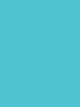 (     )  5. In which section of a newspaper may this passage appear?
A. Role Model. 			B. Science. 
C. Technology. 			D. Entertainment.
A
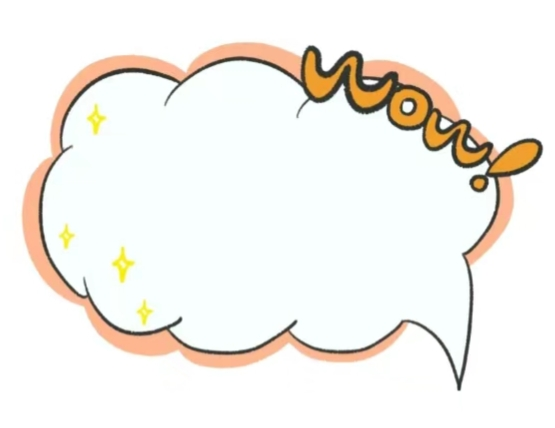 【解析】主旨大意题。通读全文可知，本文主要围绕歌颂榜样展开。故选A项。
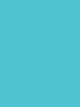 Passage Five
A centuries-old example of Chinese urban planning and architecture has received global recognition. The 46th session of the World Heritage Committee (世界遗产委员会) in New Delhi, India, announced that the Beijing Central Axis was listed in the UNESCO World Heritage List, making it the 59th World Heritage Site in China.
The Central Axis in Beijing is a collection of palaces, public buildings and gardens, which governs the general layout of the old city area of the Chinese capital.
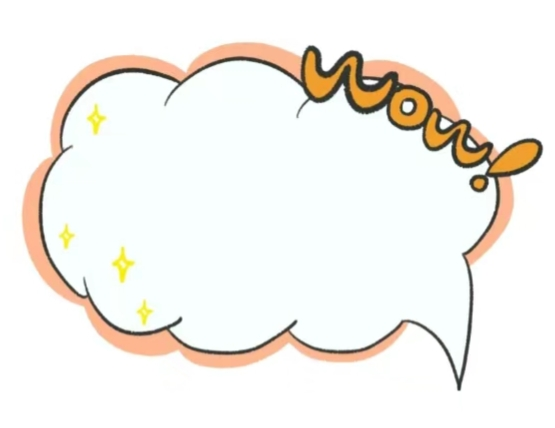 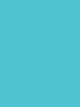 Stretching 7.8 kilometers north to south through the heart of Beijing, the newly recognized World Heritage Site is made up of 15 components. 
“It is an important symbol that embodies (体现) brilliant characteristics of Chinese civilization, highlighting Beijing’s exceptional status among the famous ancient capitals of the world,” said Li Qun, director of the National Cultural Heritage Administration.
“It has had a far-reaching impact on the history of urban planning and construction in the world, and it serves as a Chinese case for the preservation and sustainable protection of ancient capitals,” Li added.
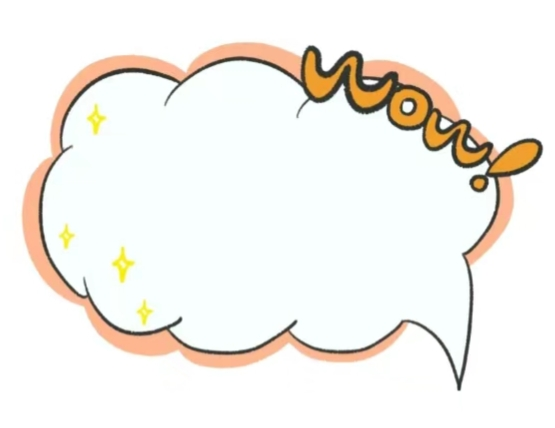 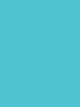 Construction of the Central Axis began in the 13th century and was completed in the 16th century. In the past centuries, it has experienced continuous refinement and has been influencing the urban development of Beijing until today.
Between 2020 and 2023, an action plan for comprehensive protection of the axis was put into practice. Various efforts followed, including renovation (整修) of historical buildings, related archaeological (考古学的) research, improvement of the environment, and activities to encourage wide participation of the public in this process.
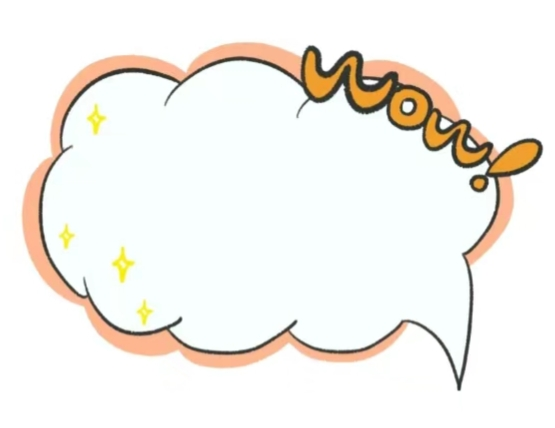 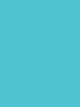 “Through this process, the historical pattern and charm of the Central Axis in Beijing are gradually restored and vividly reappear, and the living environment and urban landscape along the axis are constantly improving,” said Chu Jianhao, deputy director of the Beijing Central Axis Protection and Management office.
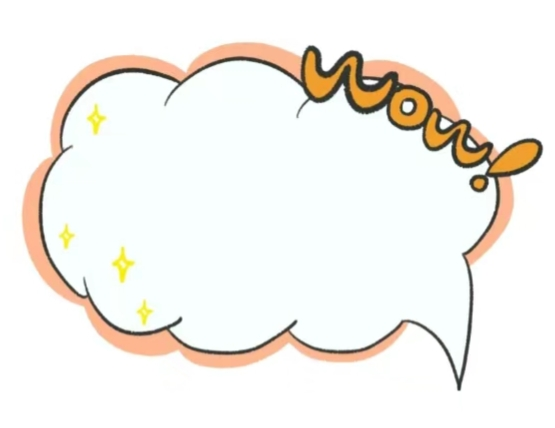 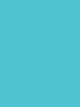 (     ) 1. The Beijing Central Axis is China’s __________ World Heritage Site.
A. 13th 		B. 16th 		
C. 46th 		D. 59th
D
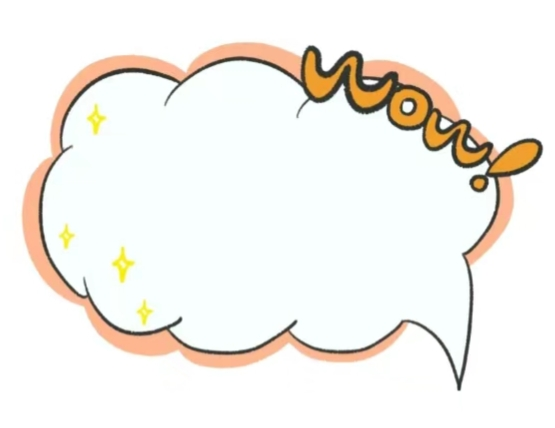 【解析】事实细节题。根据文章第一段最后一句“...making it the 59th World Heritage Site in China”可知，北京中轴线是中国的第59个世界遗产。故选D项。
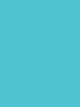 (     ) 2. What does the underlined phrase “the newly recognized World Heritage Site” in Paragraph 3 refer to?
A. Beijing.			 B. The Beijing Central Axis.
C. The Great Wall. 	D. The Summer Palace.
B
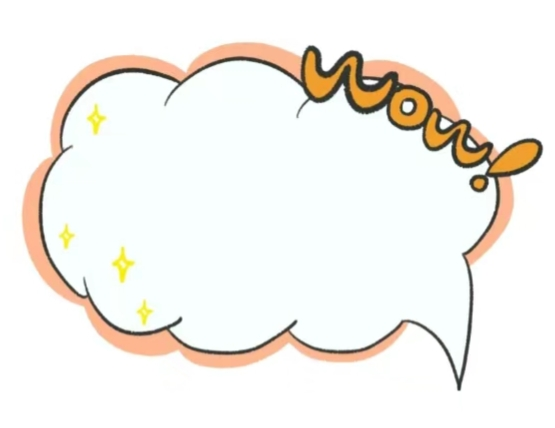 【解析】事实细节题。由前文可知，这座最新被确认为世界遗产的建筑是北京中轴线。故选B项。
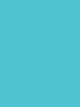 (     ) 3. Which of the following is NOT true according to the passage?
A. The Beijing Central Axis consists of 15 components.
B. It took about 500 years to finish constructing the Central Axis.
C. There were a lot of activities to help protect the axis between 
     2020 and 2023. 
D. The Central Axis has a great impact on the history of urban                   planning and construction.
B
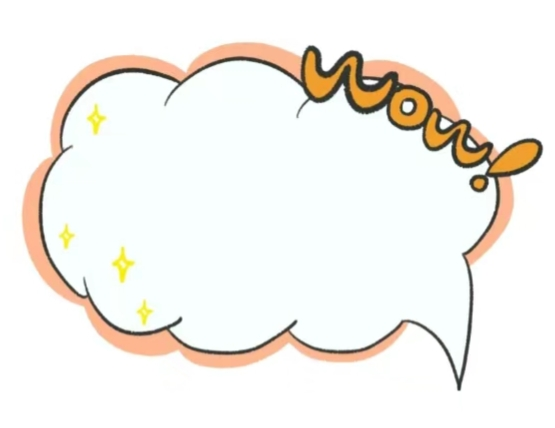 【解析】事实细节题。根据文章第三段可知，北京中轴线由15部分组成，A项正确；根据文章第七段可知，2020年至2023年期间，实施全面保护中轴线的行动计划后，各方努力参与其中，C项正确；根据文章第五段“It has had a far-reaching impact on the history of urban planning and construction”可知，D项正确；根据文章第六段可知，中轴线的建设始于13世纪，完成于16世纪，B项中的“about 500 years”表述错误，故选B项。
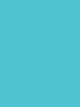 (     ) 4. According to Paragraph 7, various actions for protection of the axis are included except __________.
A. archaeological research 
B. improvement of the environment
C. renovation of historical buildings 
D. construction of tall buildings
D
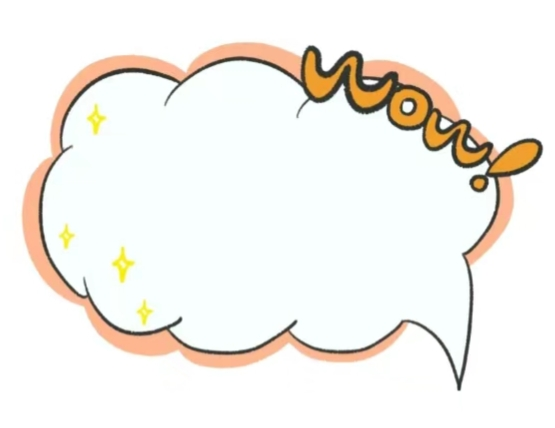 【解析】事实细节题。根据文章第七段第二句可知，中轴线的保护活动不包括对高层建筑的施工。故选D项。
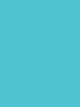 (     ) 5. In which section of a magazine can we probably find this passage?
A. Culture.	 	B. Education. 	C. Health. 		D. Economy.
A
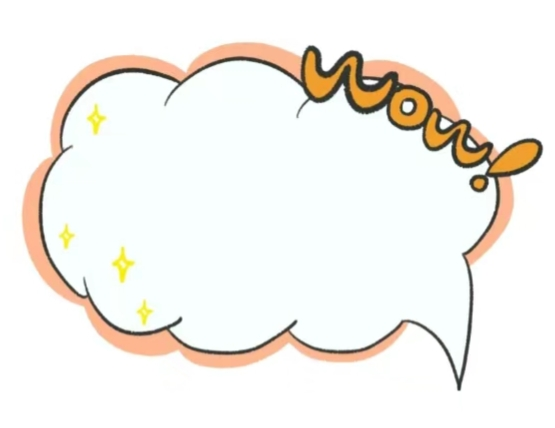 【解析】主旨大意题。通读全文可知，本文主要围绕北京中轴线的历史文化展开，属于文化范畴。故选A项。
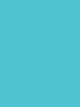 Passage Six
The iron flower craft (打铁花工艺) is a very old and special skill. People make iron flowers by heating iron and throwing it into the air to make sparks. (1) __________ but I think we should keep it alive.
B
【解析】
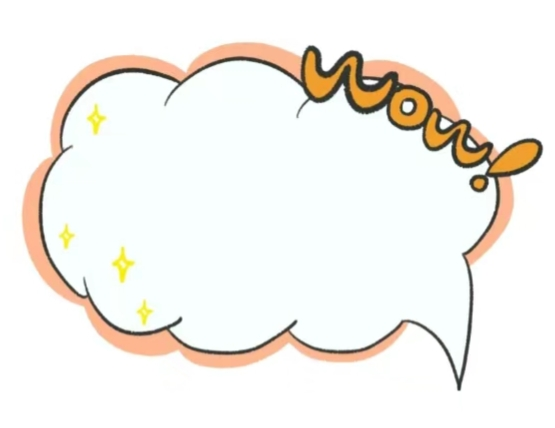 A. If we have events where people show their iron flowers, we can meet new friends and share our traditions with others.
B. Some people think this craft is not important anymore,
C. Kids can learn about science and art while making iron flowers.
D. It’s important for our community, education, traditions and history.
E. Our ancestors used this skill to celebrate big events and show their creativity.
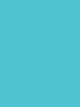 Back
1.【解析】B项中的“this craft”与空格前一句提到的“The iron flower craft”相对应。根据后一句“但我认为我们应该将其传承下去”可推测，前后文应形成衔接，B项意为“有些人认为这门手艺不再重要了”，符合上下文语境。故选B项。
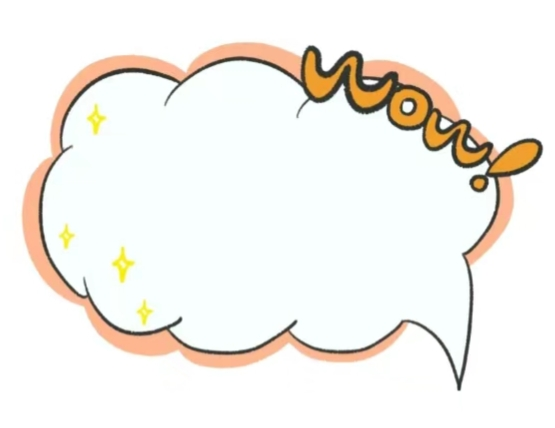 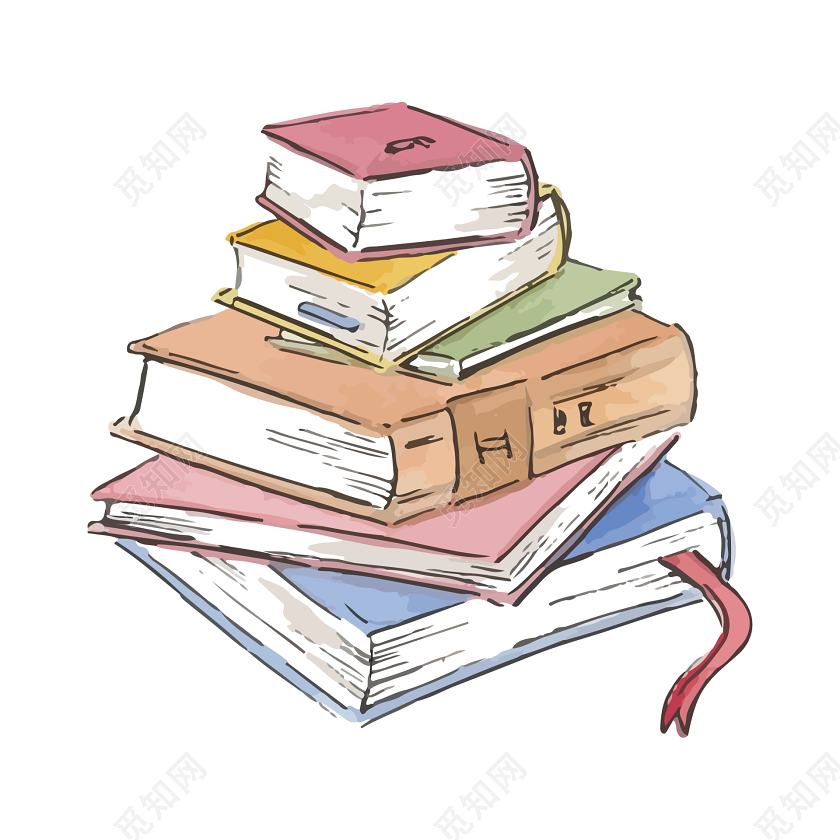 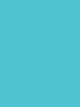 First, the iron flower craft is part of our history. (2) ________ It’s like a storybook that tells us about the past. If we lose this craft, we will miss out on a piece of our own story.
E
【解析】
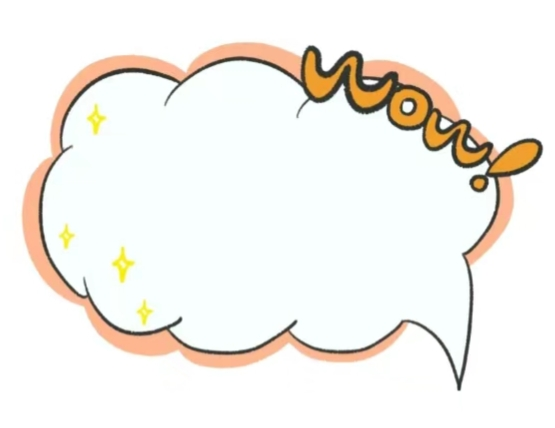 A. If we have events where people show their iron flowers, we can meet new friends and share our traditions with others.
B. Some people think this craft is not important anymore,
C. Kids can learn about science and art while making iron flowers.
D. It’s important for our community, education, traditions and history.
E. Our ancestors used this skill to celebrate big events and show their creativity.
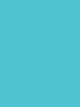 Back
2.【解析】根据空格前一句“打铁花工艺是我们历史的一部分”和空格后一句“它就像是一本告诉我们过去历史的故事书”可以推测，空格处应起到衔接前后两句的作用。E项意为“我们的祖先用这种技能来庆祝重大事件，并展示他们的创造力”，符合上下文逻辑，且选项中只有E项主要讨论了与过去相关的事。故选E项。
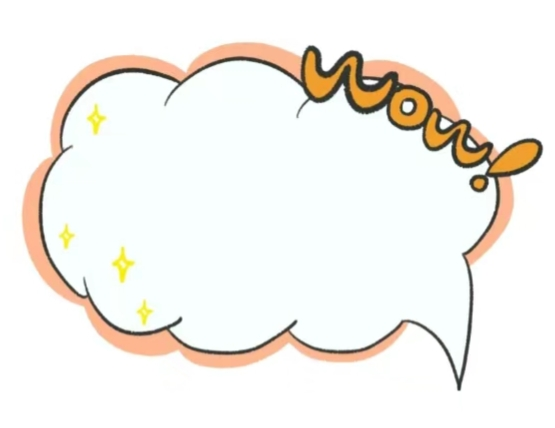 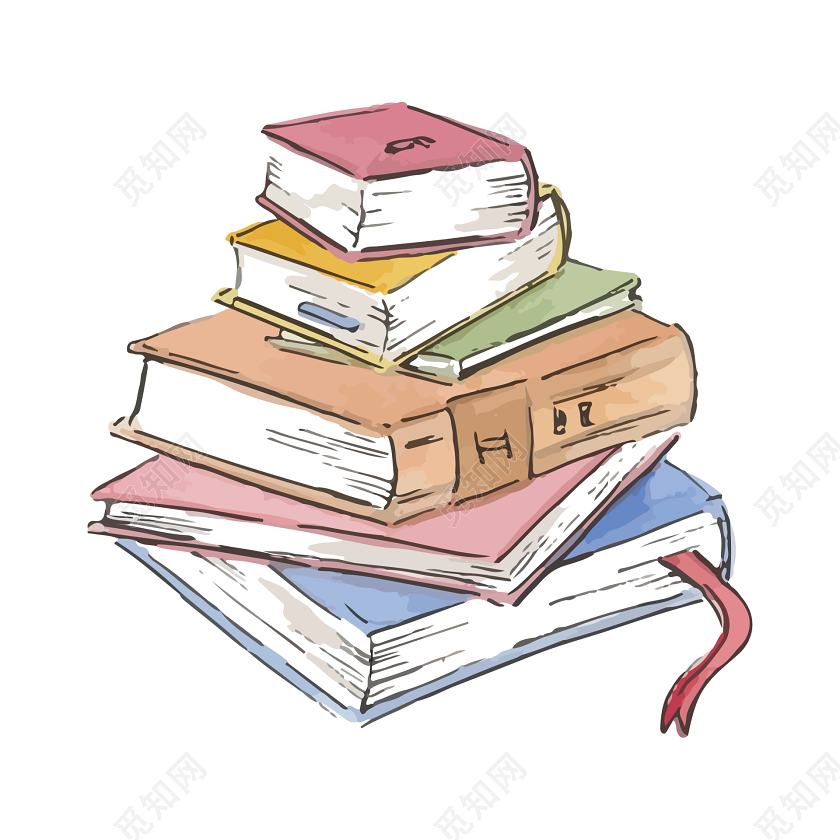 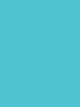 Also, learning the iron flower craft helps us understand our traditions. When we try to make iron flowers, we learn about how our grandparents and great-grandparents lived and worked. It’s like talking to them across time and space. Furthermore, the iron flower craft serves as a bridge between generations. As younger generations learn and practice this ancient skill, they develop a deeper connection with their roots and heritage.
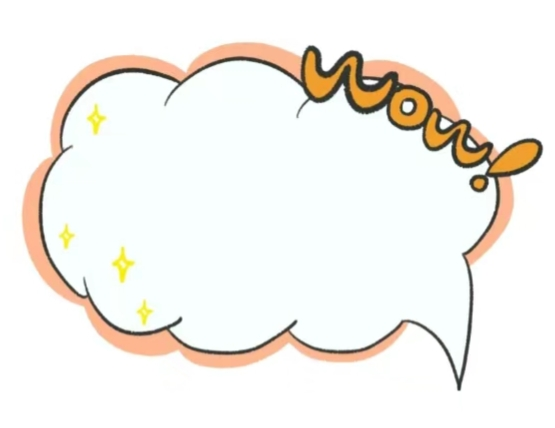 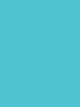 C
Moreover, the craft is fun and educational. (3) _________ They learn about the skill and how to be patient and careful.
【解析】
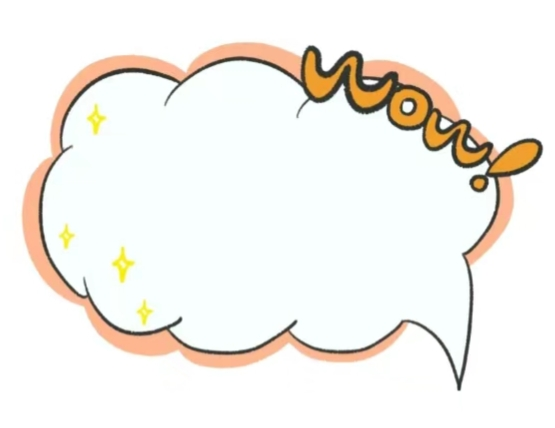 A. If we have events where people show their iron flowers, we can meet new friends and share our traditions with others.
B. Some people think this craft is not important anymore,
C. Kids can learn about science and art while making iron flowers.
D. It’s important for our community, education, traditions and history.
E. Our ancestors used this skill to celebrate big events and show their creativity.
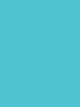 Back
3.【解析】根据空格前一句“此外，该工艺有趣且富有教育意义”和空格后一句“他们学习这项技能，以及如何保持耐心和小心”可以推测，空格处也与学习打铁花工艺的好处有关。C项意为“孩子们可以在制作铁花的同时了解科学和艺术”，符合上下文逻辑。故选C项。
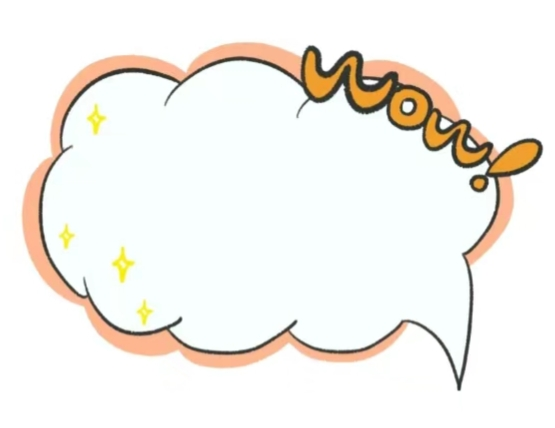 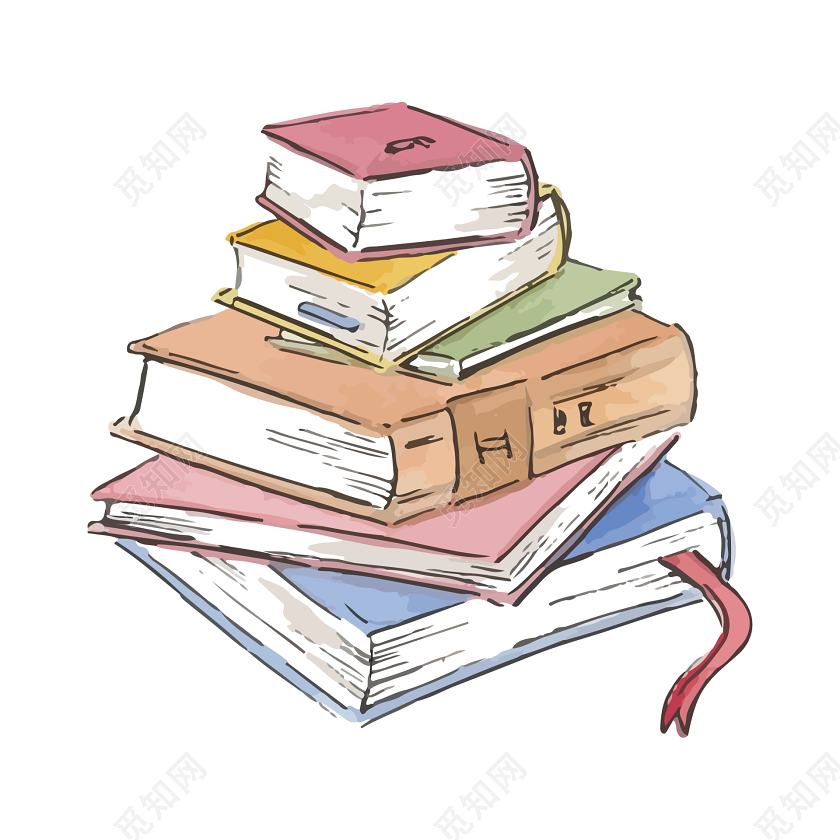 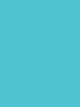 Lastly, the iron flower craft can bring our community together. (4) _________ It’s a great way to make our community special and bring people together.
A
【解析】
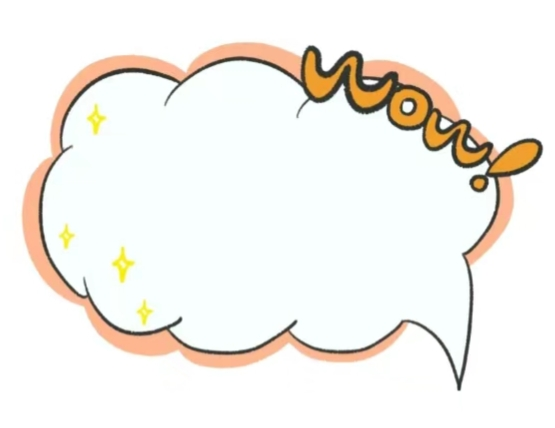 A. If we have events where people show their iron flowers, we can meet new friends and share our traditions with others.
B. Some people think this craft is not important anymore,
C. Kids can learn about science and art while making iron flowers.
D. It’s important for our community, education, traditions and history.
E. Our ancestors used this skill to celebrate big events and show their creativity.
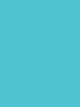 Back
4.【解析】根据空格前一句“最后，打铁花工艺可以把我们的群体聚集在一起”和空格后一句“这是一个让我们的群体与众不同、让人们聚集在一起的好方法”可以推测，空格处应具体阐述打铁花工艺如何把人们聚集在一起。A项意为“如果我们有让人们展示铁花的活动，我们就可以认识新朋友，并与他人分享我们的传统”，符合上下文语境。故选A项。
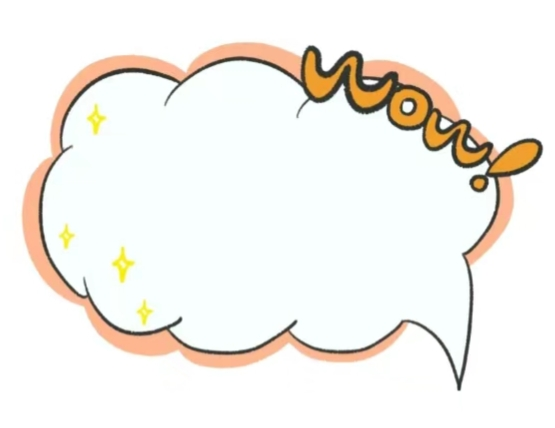 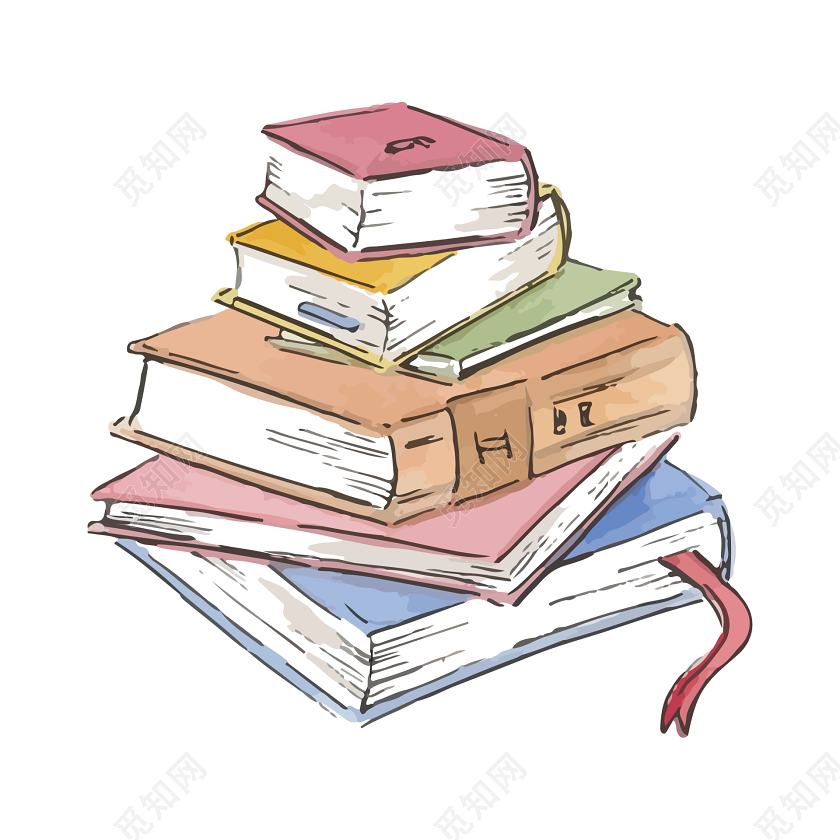 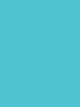 D
So, let’s keep the iron flower craft alive. (5) __________ Let’s not forget this wonderful skill and share it with the world.
【解析】
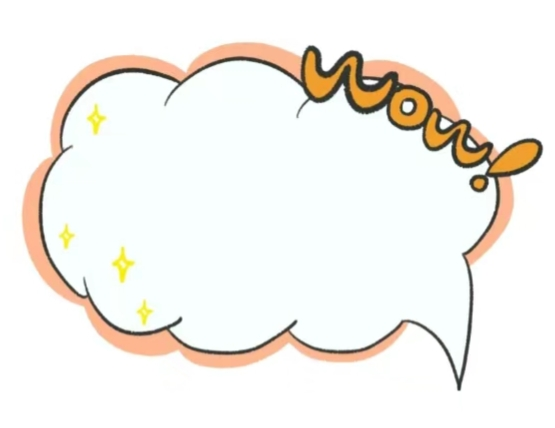 A. If we have events where people show their iron flowers, we can meet new friends and share our traditions with others.
B. Some people think this craft is not important anymore,
C. Kids can learn about science and art while making iron flowers.
D. It’s important for our community, education, traditions and history.
E. Our ancestors used this skill to celebrate big events and show their creativity.
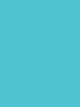 Back
5.【解析】空格所在段落是文章最后一段，段落内容应是对整篇文章的概括总结，D项意为“这对我们的社会、教育、传统和历史都很重要”，符合上下文逻辑。故选D项。
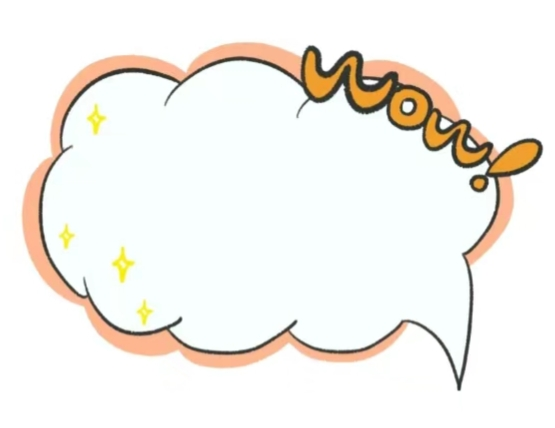 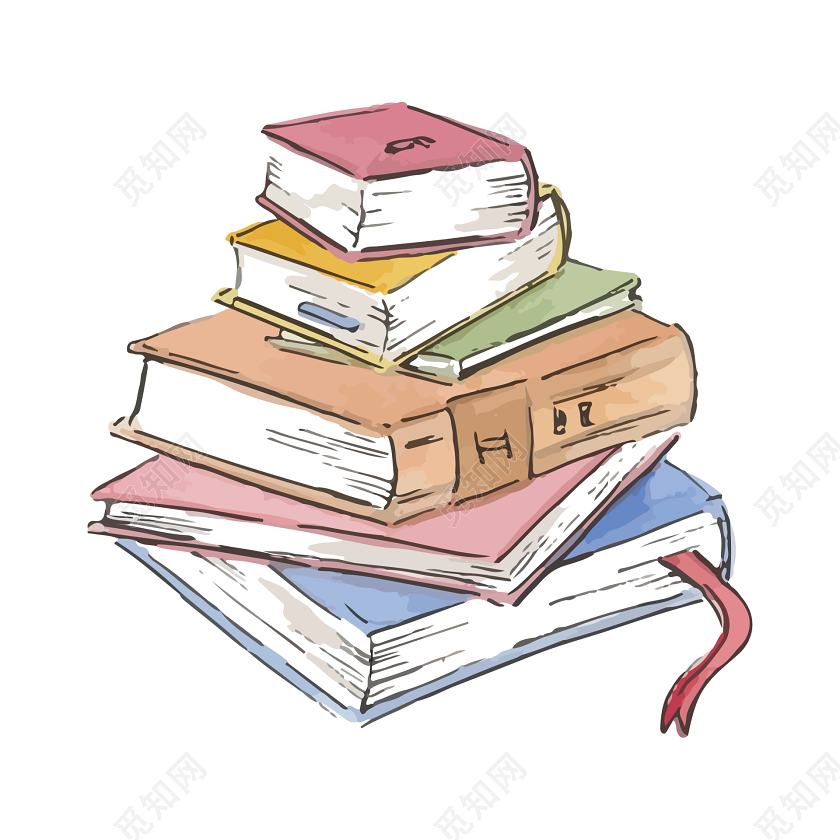 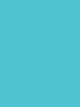 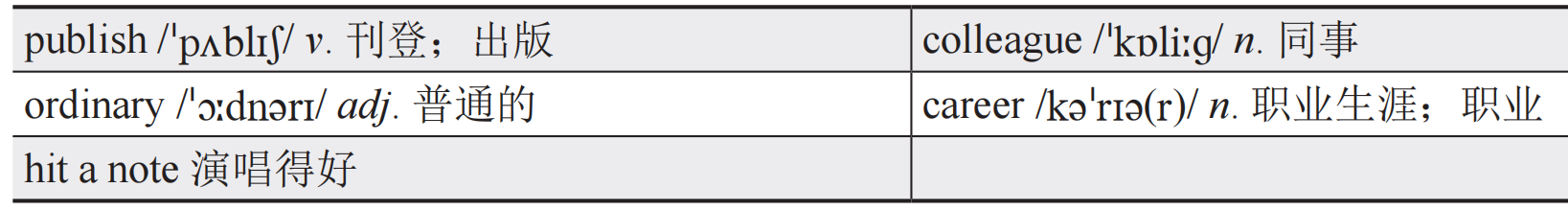 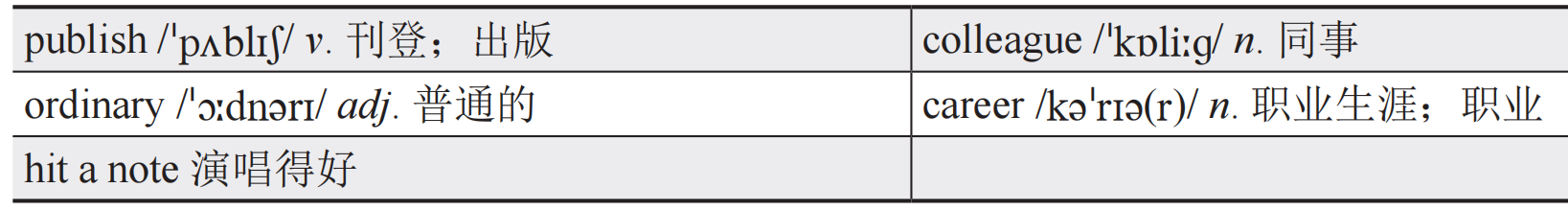 Words and Expressions
Passage Four
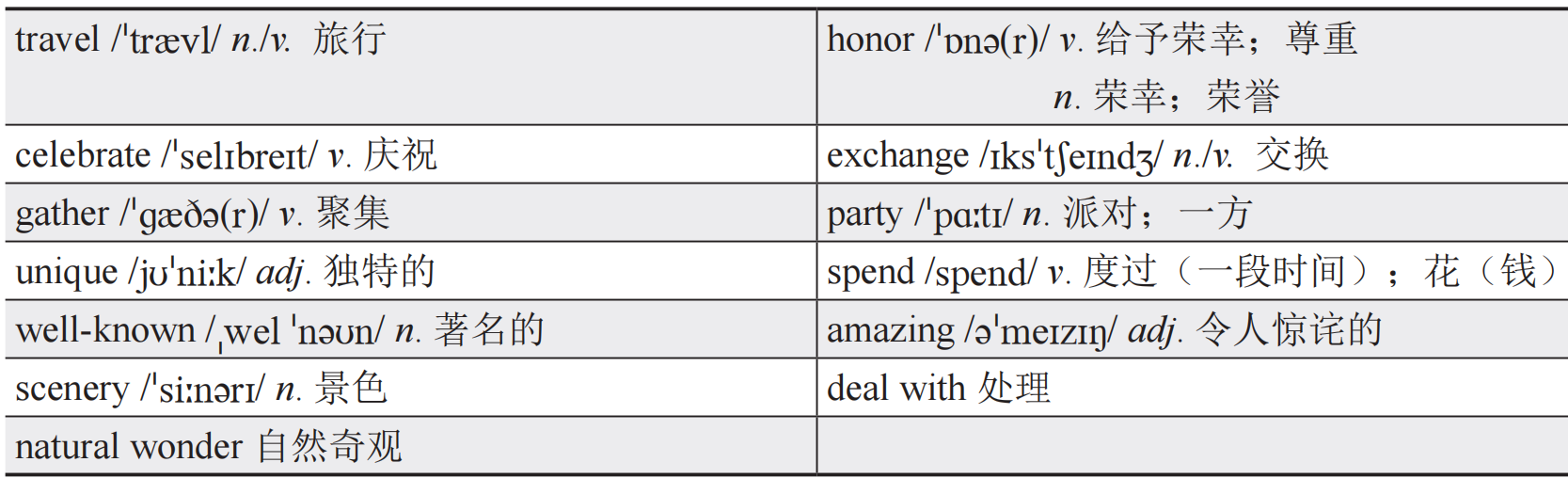 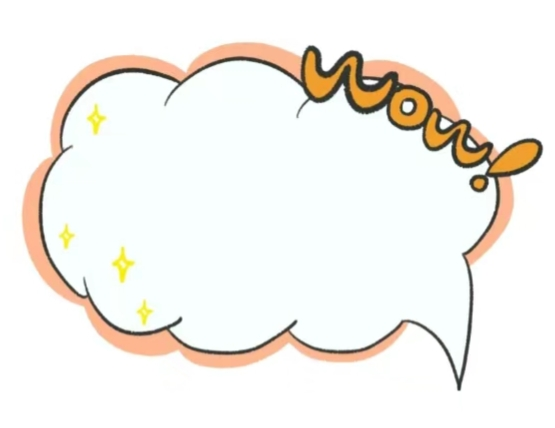 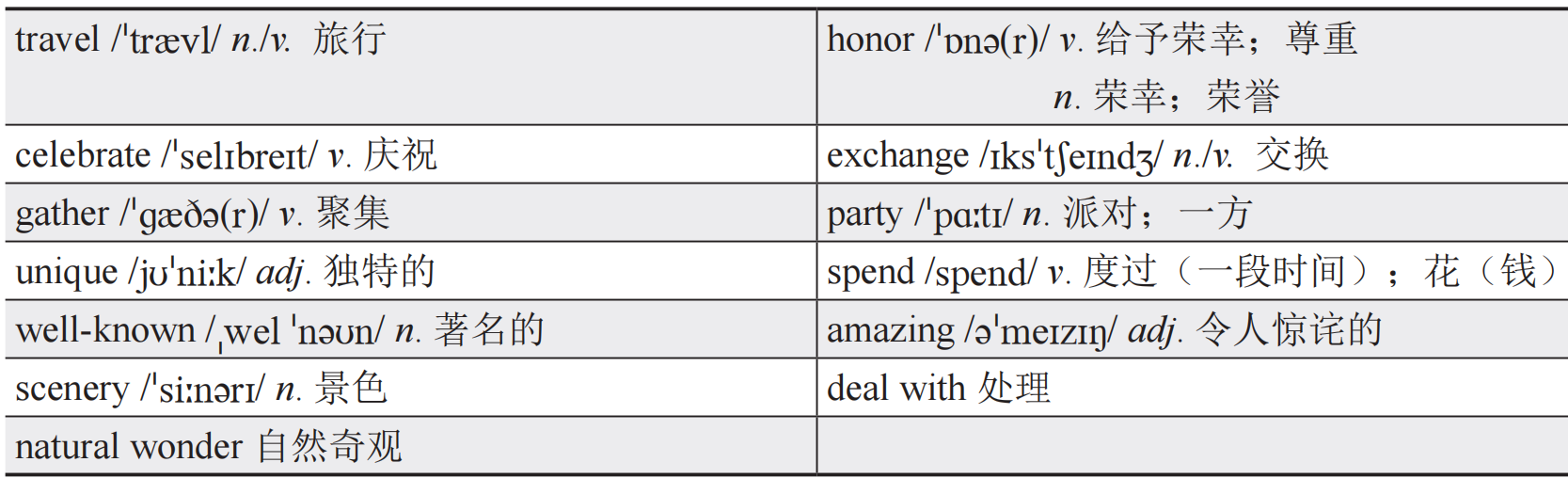 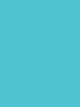 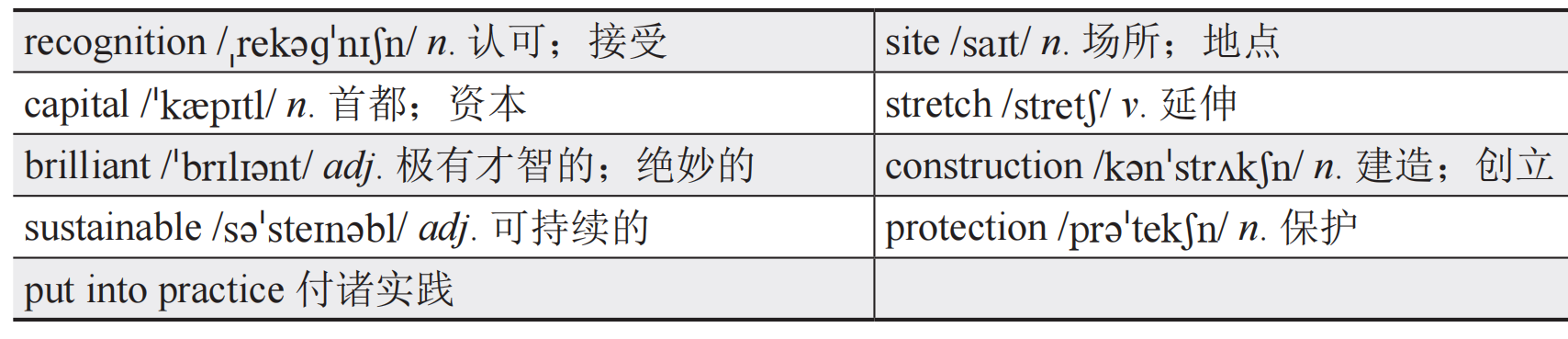 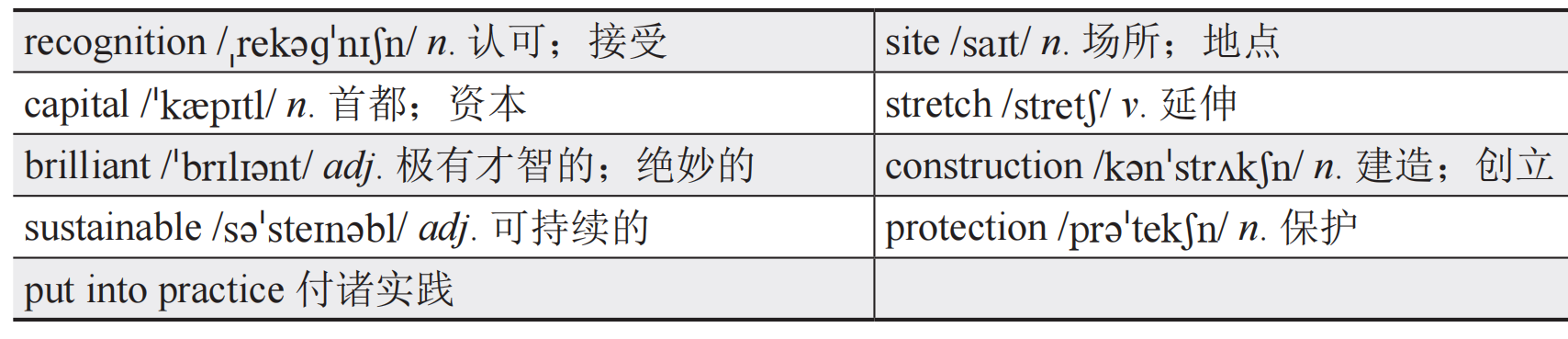 Passage Five
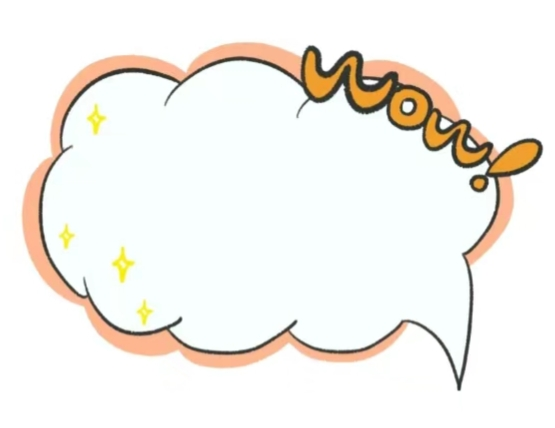 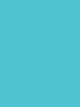 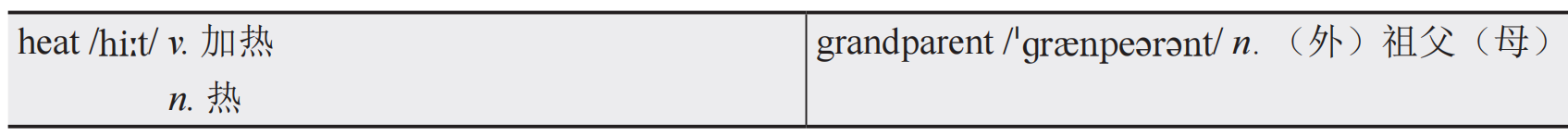 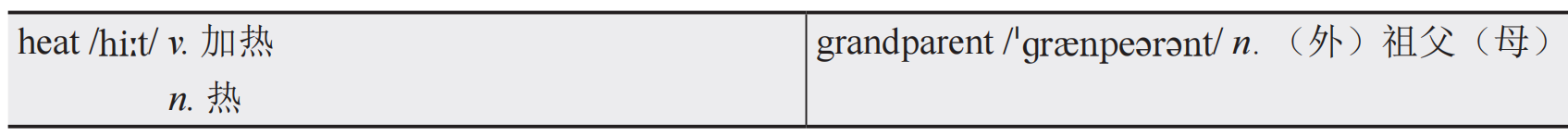 contents
Passage Six
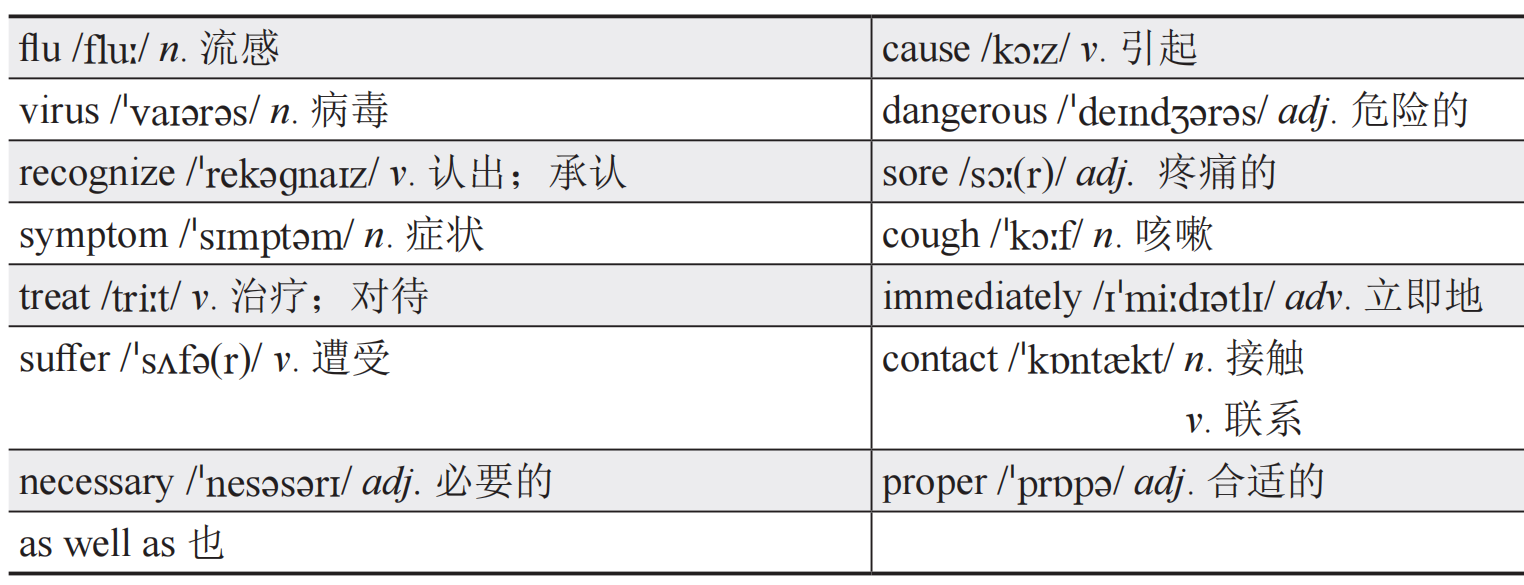 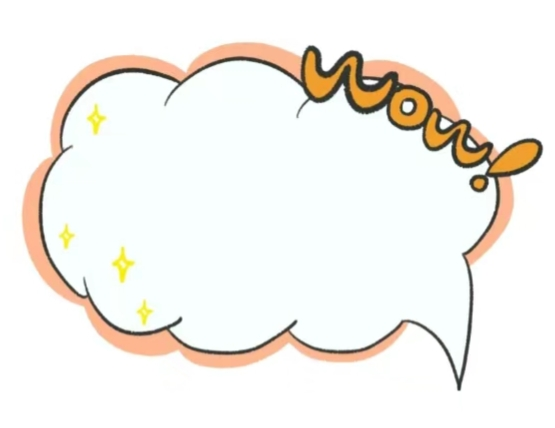 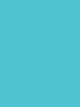 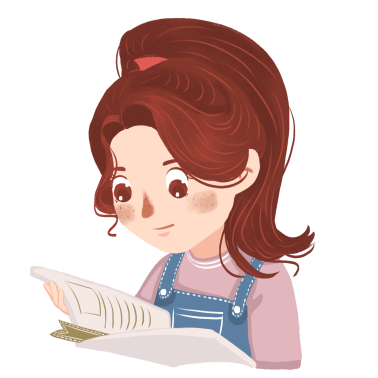 Assessment
A. Please choose the best Chinese meanings for the underlined words.
请选出句中画线单词的最佳中文意思。
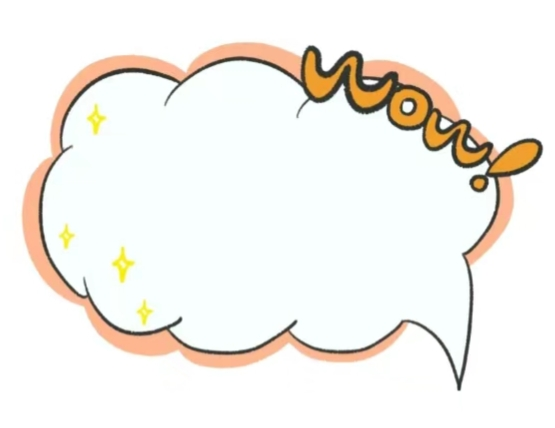 (     ) 1. The company was established in 1912. 
A. 营业 		B. 发表 		C. 创立 		D. 发现
C
【解析】establish意为“创立”。句意：这家公司创立于1912年。
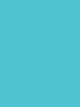 (     ) 2. It was a great honor to be invited here today.
A. 荣幸 		B. 幸运		 C. 信任 		D. 好处
A
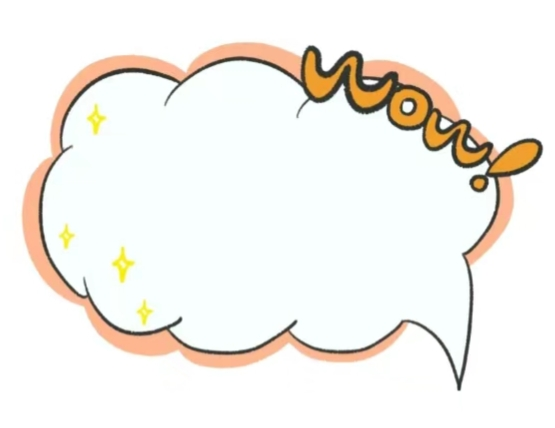 【解析】honor作名词意为“荣幸；荣誉”。句意：今天承蒙邀请到此，深感荣幸。
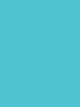 (     ) 3. He dealt with the problem in a highly professional way. 
A. 普遍的 			B. 专业的 		
C. 不同的		 	D. 复杂的
B
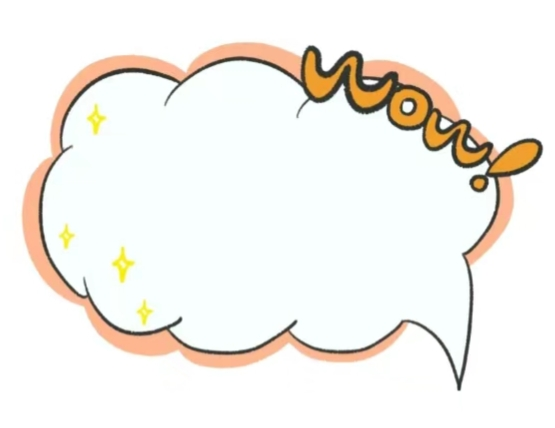 【解析】professional意为“专业的”。句意：他以非常专业的方式处理这个问题。
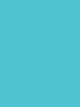 (     ) 4. Some ancient towns have walls around them.
A. 低矮的 		B. 繁华的 		C. 遥远的 		D. 古老的
D
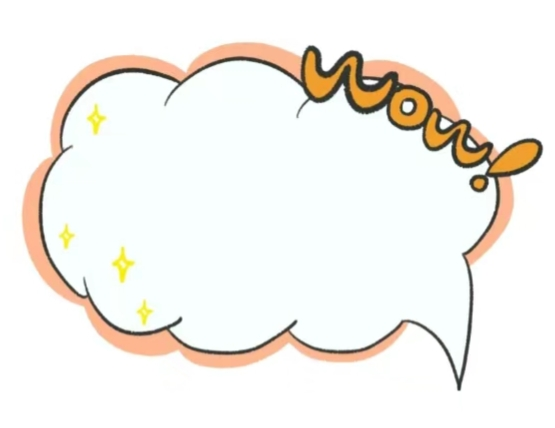 【解析】ancient因为“古老的；古代的”。句意：有些古老的城镇周围有城墙。
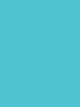 (     )  5. There’s a tradition in our family that we have a party on New Year’s Eve. 
A. 传统		 B. 约定 		C. 记忆 		D. 传说
A
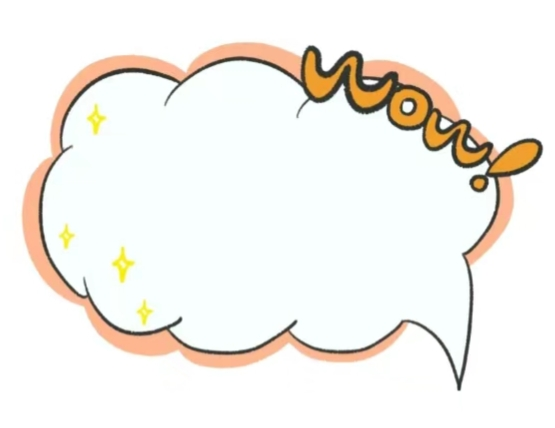 【解析】tradition意为“传统”。句意：我们家有个传统，就是在除夕举办聚会。
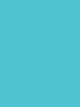 (     ) 6. We have had problems with the supply of raw materials to the factory. 
A. 工艺 		B. 材料 		C. 费用 		D. 细菌
B
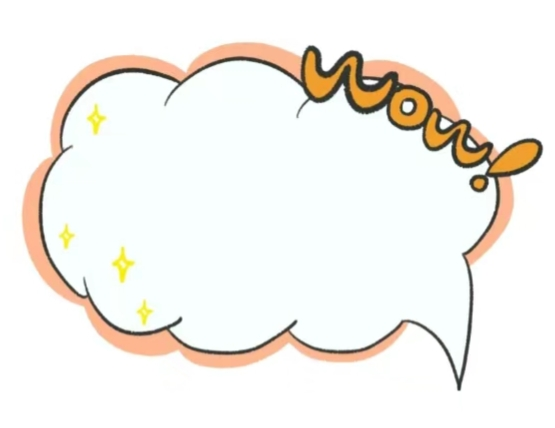 【解析】material意为“材料”。句意：我们在向工厂供应原料方面遇到了问题。
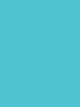 (     ) 7. He learned his craft from an old master. 
A. 手艺		 B. 教训 		C. 职业 		D. 雕塑
A
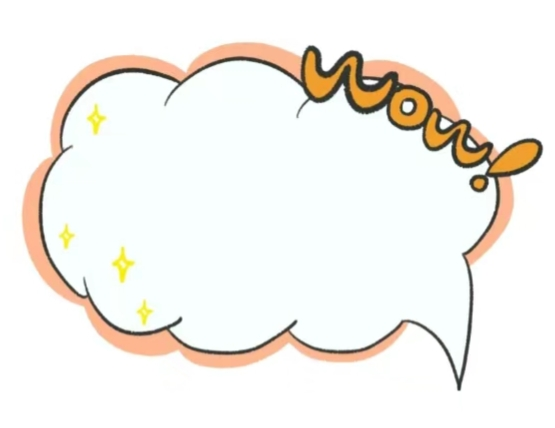 【解析】craft意为“手艺；工艺”。句意：他从一位老匠人那儿学得了他的手艺。
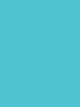 (     ) 8. Like so many creative people, he was never satisfied. 
A. 幸运的 		B. 有创造力的 		
C. 非凡的 		D. 历史上的
B
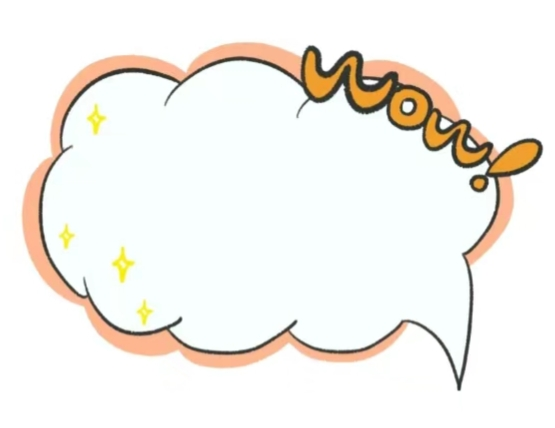 【解析】creative意为“有创造力的；创造性的”。句意：像许多富有创造力的人一样，他从不满足。
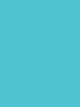 (     ) 9. My parents have always encouraged me in my choice of career. 
A. 阻止		 B. 安排 		C. 鼓励 		D. 尊重
C
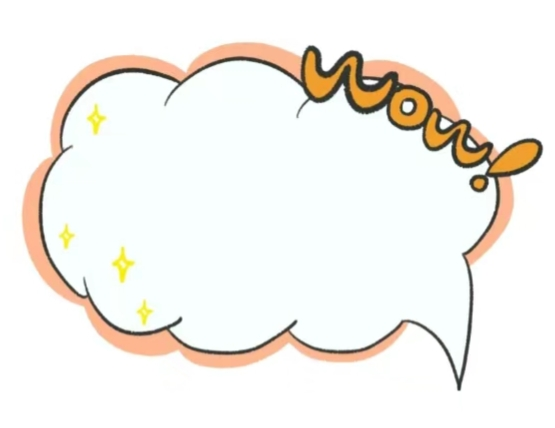 【解析】encourage意为“鼓励”。句意：在我选择职业时，父母总是鼓励我。意为“发生”。句意：年会将于下个月在市中心举行。
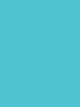 (     ) 10. White has always been a symbol of purity in Western culture. 
A. 样本 		B. 暗示 		C. 意义 		D. 象征
D
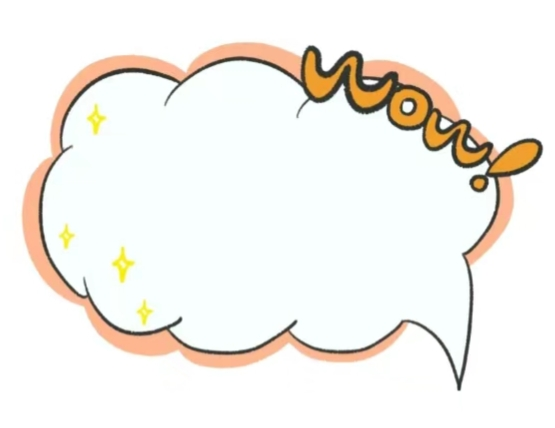 【解析】symbol意为“象征”。句意：在西方文化中，白色一直象征纯洁。
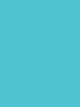 (     )  11. Our new offices are still under construction.
A. 危机		 B. 装修 		C. 建造 		D. 连接
C
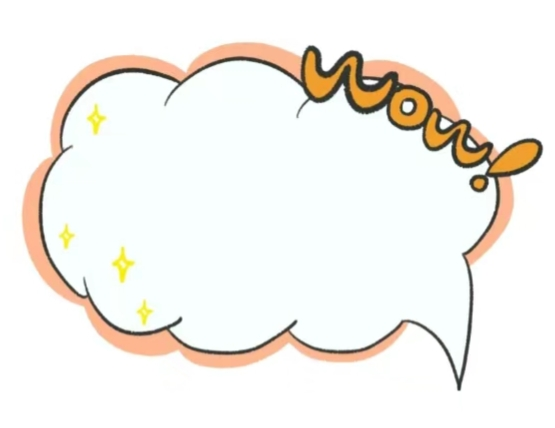 【解析】construction意为“建造”。句意：我们的新办公楼尚在修建中。
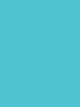 (     ) 12. The technique is still at the experimental stage.
A. 技术 		B. 技巧		 C. 手艺 		D. 设施
A
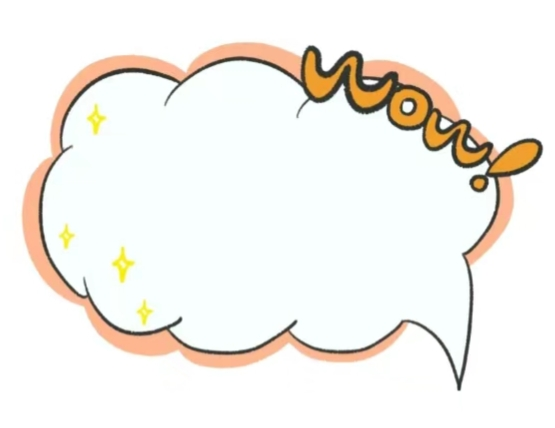 【解析】technique意为“技术；技能”。句意：这项技术正处于实验阶段。
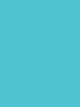 (     ) 13. Cups come in various shapes and sizes.
A. 同样的 		B. 多用途的 		
C. 变化的 		D. 各种各样的
D
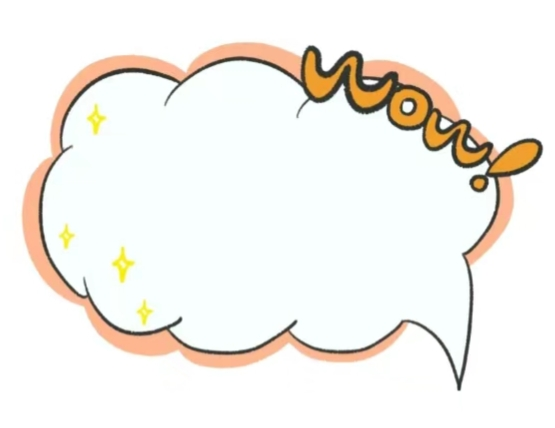 【解析】various意为“各种各样的”。句意：杯子有各种各样的形状和大小。
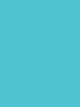 (     ) 14. The competition attracted over 300 athletes, representing 10 different countries.
A. 对抗 		B. 代表		 C. 竞争 		D. 支持
B
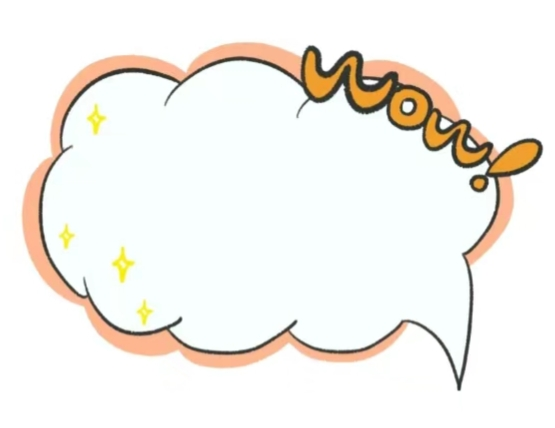 【解析】represent意为“代表”。句意：这次比赛吸引了代表10个不同国家的300多名运动员。
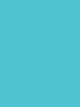 (     ) 15. I was impressed by the efficiency with which she handled the problem.
A. 灵活性		 B. 方法 		C. 效率 		D. 影响
C
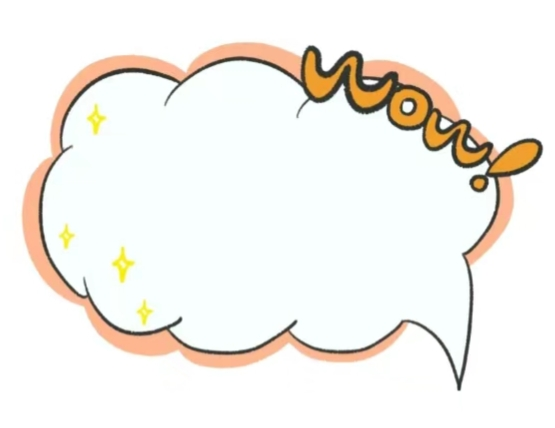 【解析】efficiency意为“效率”。句意：她处理问题十分高效，给我留下了深刻的印象。
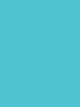 (     ) 16. It’s obvious from what she said that something is wrong.
A. 奇怪的 		B. 有趣的 		C. 明显的 		D. 清晰的
C
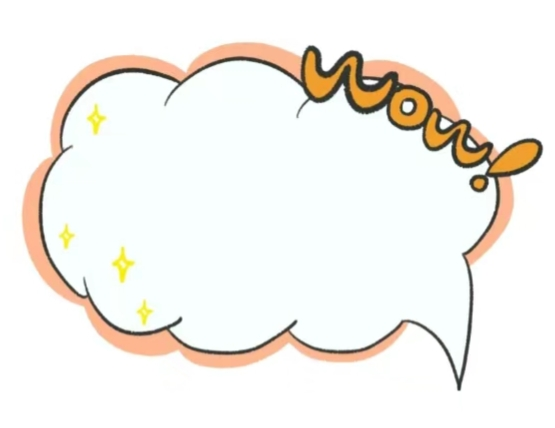 【解析】obvious意为“明显的”。句意：根据她所说的，显然是出问题了。
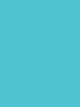 (     ) 17. His own wealth grew.
A. 脾气	 B. 财富	 C. 健康 	D. 志向
B
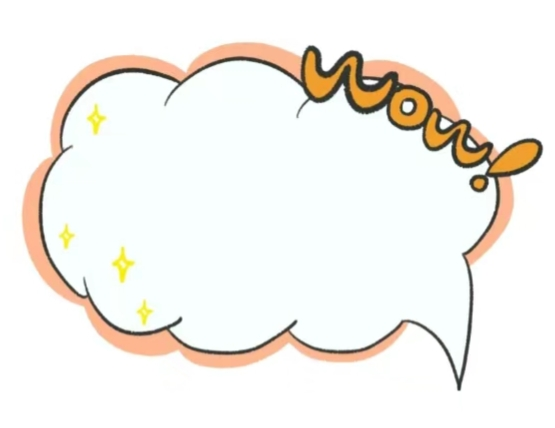 【解析】wealth意为“财富”。句意：他的个人财富增长了。
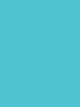 (     ) 18. She is proud that both her children have a talent for music.
A. 觉悟 		B. 思考	 C. 爱好	 D. 天赋
D
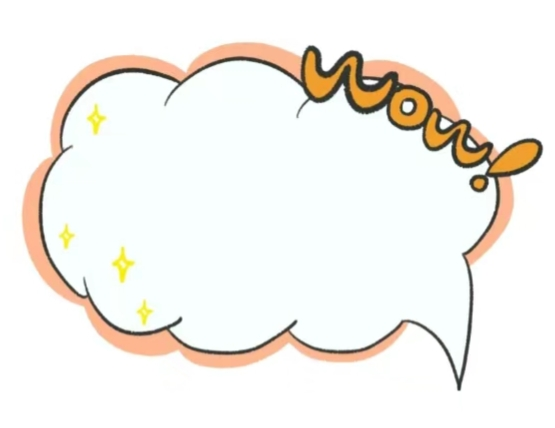 【解析】talent意为“天赋”。句意：她为自己的两个孩子都有音乐天赋而自豪。它的海外伙伴一直保持着贸易往来。
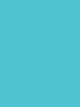 (     ) 19. Getting things changed will be a slow process.
A. 过程 		B. 方式		 C. 道路 		D. 手段
A
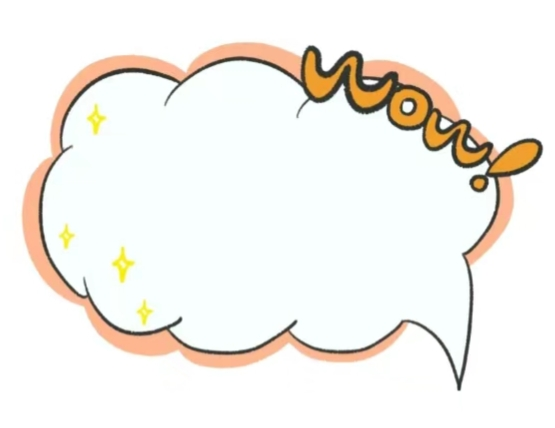 【解析】process意为“过程”。句意：做任何改变都会是个缓慢的过程。
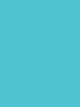 (     ) 20. It’s easy to talk, but difficult to put into practice.
A. 运用 	B. 管理 	C. 投资 	D. 付诸实践
D
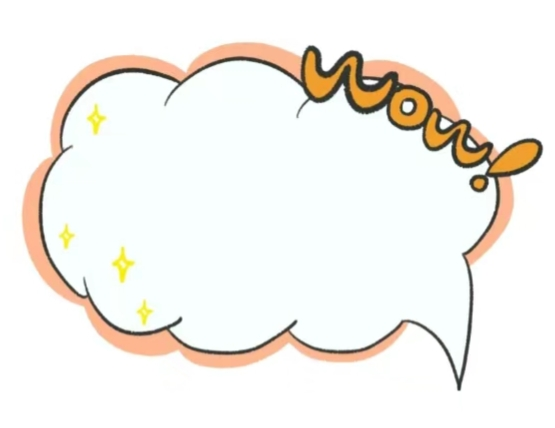 【解析】put into practice意为“付诸实践；实施”。句意：说起来轻巧，做起来难。
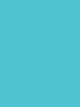 B. Read the passage and choose the best answer for each blank.
阅读文章，并为各题选出最佳选项。
Li Ziqi is a famous video maker from China. She has many fans around the world because of her videos about Chinese traditions. She 1    in a small village and loves nature. In her videos, she often cooks  2    food using fresh ingredients from her garden. She also makes beautiful things by 3    , like clothes and decorations.
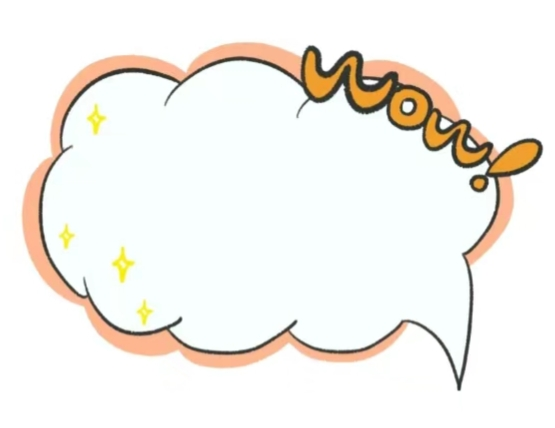 (     ) 1. A. controls 	B. designs	 C. lives 		D. defeats
(     ) 2. A. cheap 		B. clear 	 C. complete 	D. delicious
(     ) 3. A. chance 	B. time 	 C. hand 		D. accident
C
D
C
1【解析】
2【解析】
3【解析】
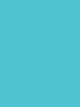 Back
1.【解析】A项意为“控制”；B项意为“设计”；C项意为“居住”；D项意为“击败”。考虑空格后的in，并根据本句中的“在一个小村庄里”可以推测，这里是说她住在小村庄里，live in是固定搭配，意为“住在……”。故选C项。
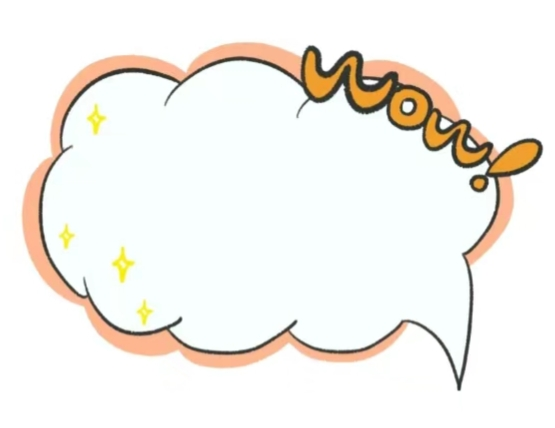 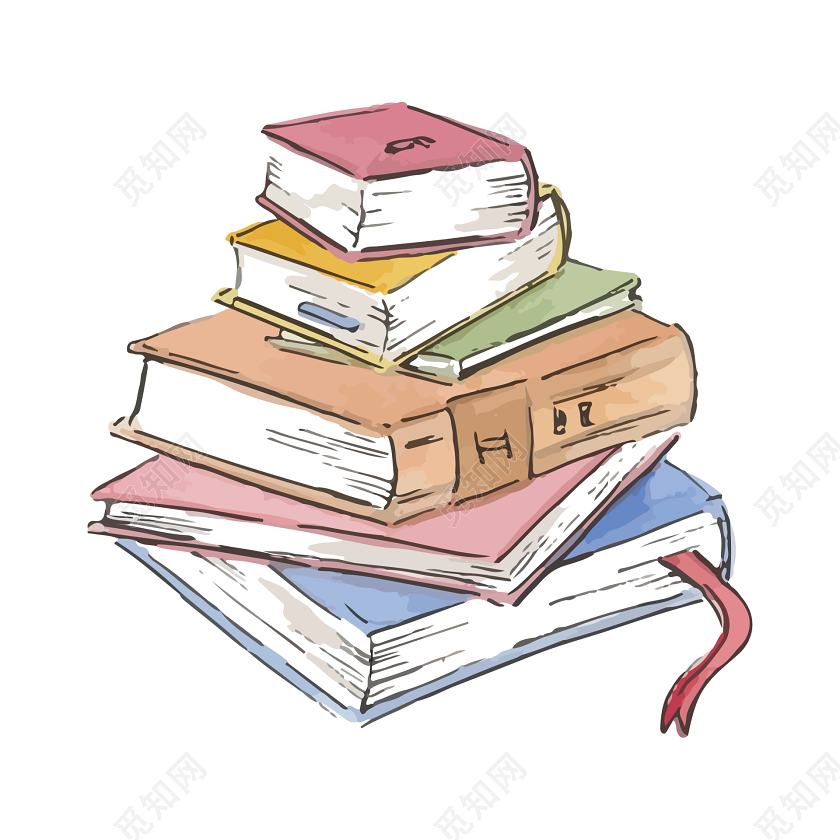 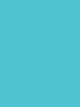 Back
2.【解析】A项意为“便宜的”；B项意为“清楚的”；C项意为“完整的”；D项意为“美味的”。根据后文的“用花园里的新鲜食材”可以推测，她应该是用这些食材做美味的食物。故选D项。
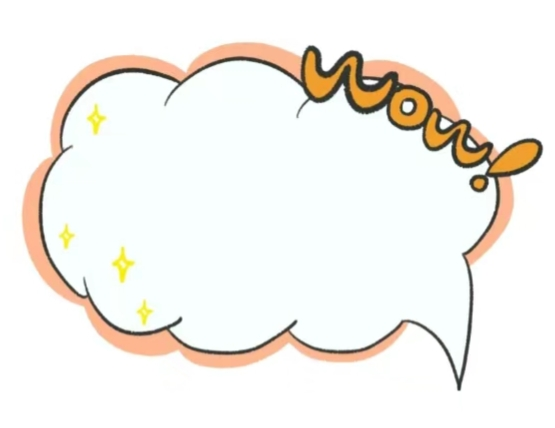 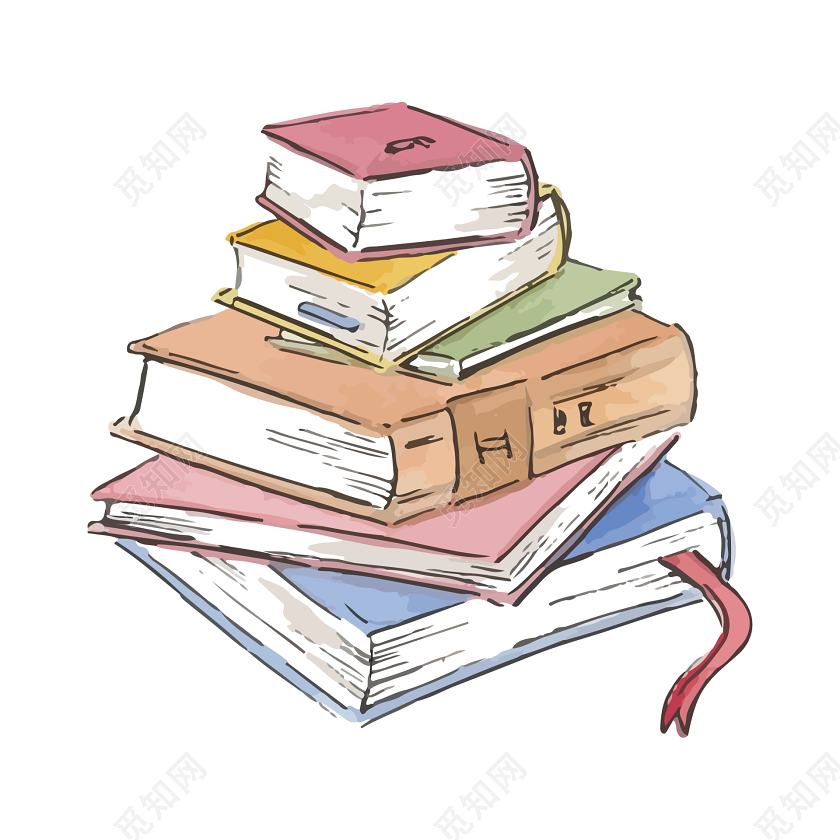 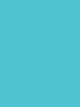 Back
3.【解析】A项意为“机会”；B项意为“时间”；C项意为“手”；D项意为“意外”。根据本句中的“她还制作漂亮的东西，比如衣服和装饰品”可以推测，她手工制作这些东西。故选C项。
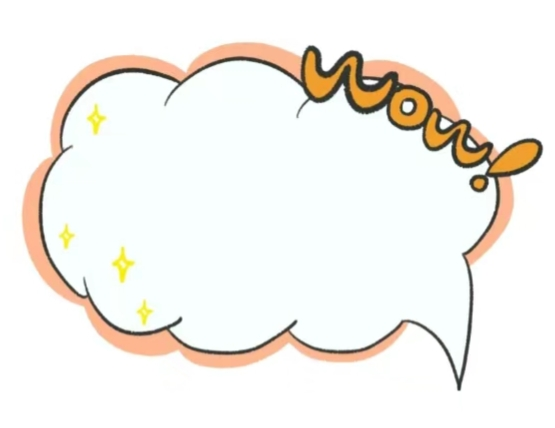 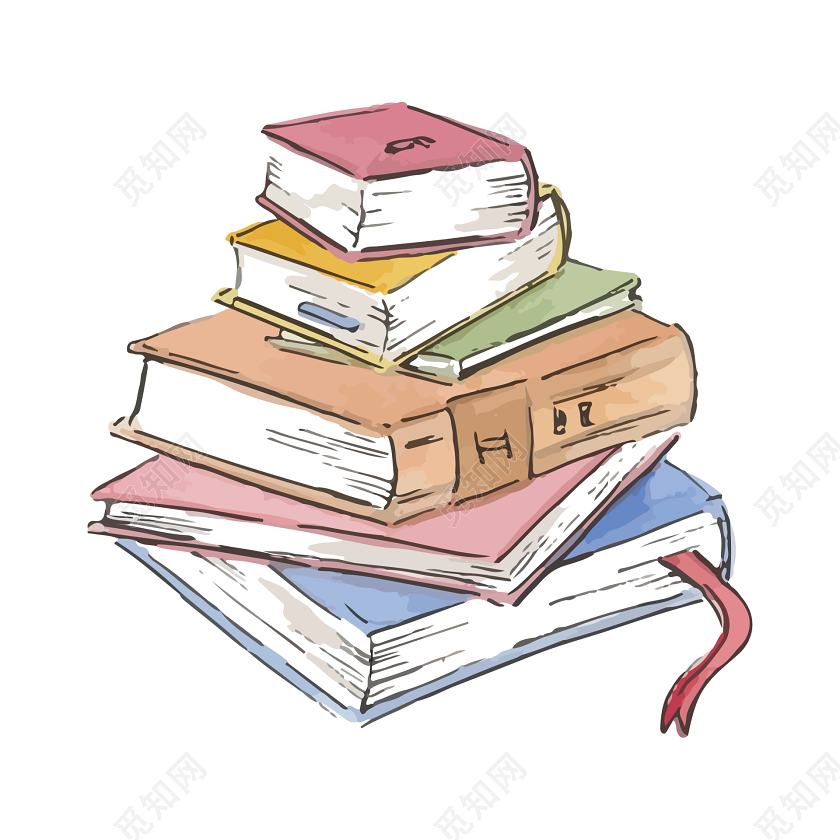 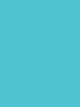 Li Ziqi’s videos are not just about food and crafts; they are also about storytelling. She 4   her life experiences and the stories behind the things she makes. This makes her videos even more engaging and memorable for her audience. One special thing about her videos is that she shows 5    traditions. For example, she 6   how to make silk, pots and paper cuts. These are the 7  that people used to master a long time ago.
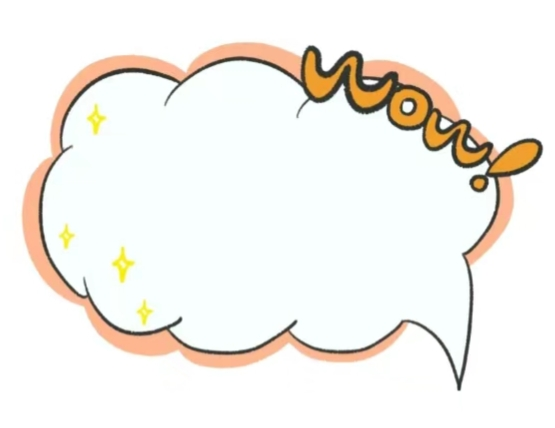 (     ) 4. A. shares 		B. thinks 		C. writes 	    D. remembers 
(     ) 5. A. average 	B. old 		C. bitter 	    D. blank 
(     ) 6. A. believes 	B. teaches 		C. benefits 	    D. worries 
(     ) 7. A. skills 		B. companies	 C. clubs 	    D. engines
A
B
B
A
4【解析】
5【解析】
6【解析】
7【解析】
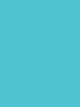 Back
4.【解析】A项意为“分享”；B项意为“思考”；C项意为“书写”；D项意为“记得；想起”。根据空格后的“她的生活经历和她所做的事情背后的故事”可以推测，她和大家分享她的经历和故事。故选A项。
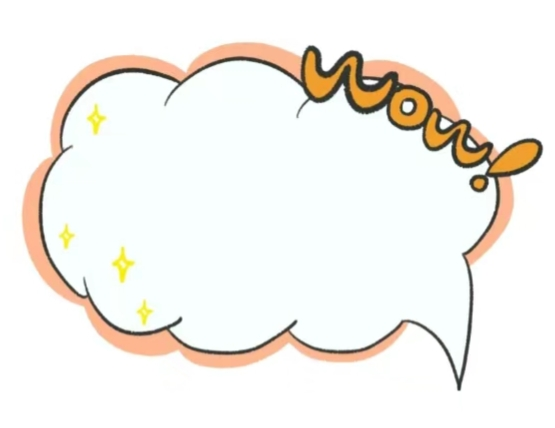 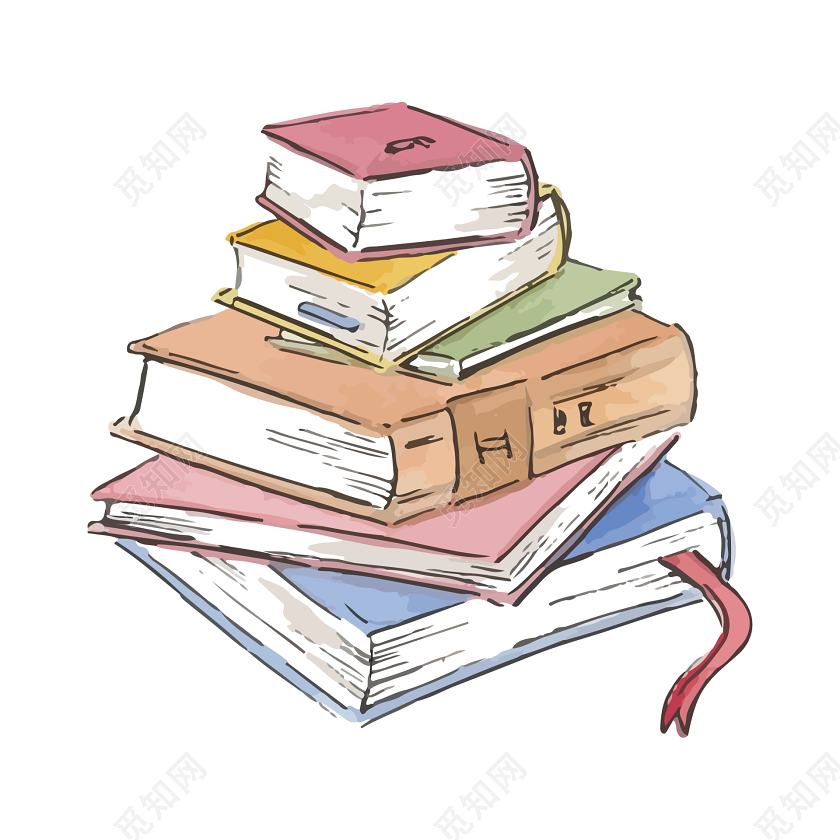 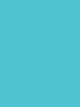 Back
5.【解析】A项意为“平均的”；B项意为“古老的”；C项意为“苦的”；D项意为“空白的”。根据上下文可知，她向大家展示古老的传统。故选B项。
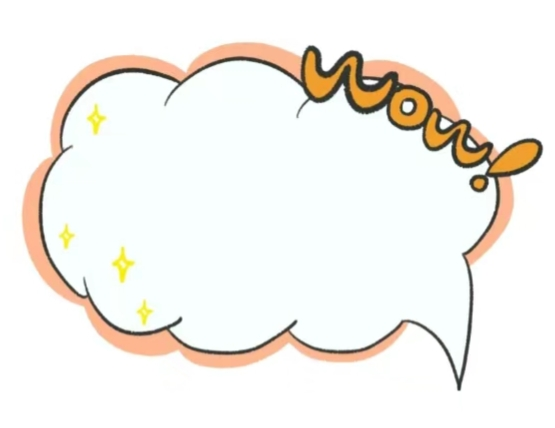 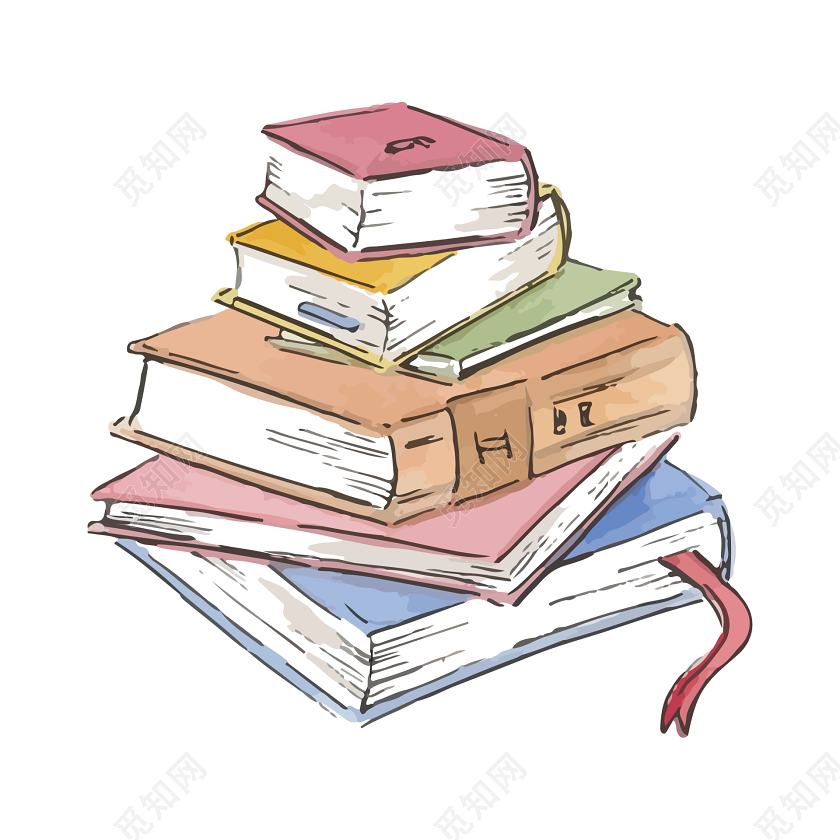 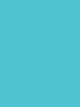 Back
6.【解析】A项意为“相信”；B项意为“教”；C项意为“有益于”；D项意为“担忧”。根据上下文可知，她教人们如何制作丝绸、陶罐和剪纸。故选B项。
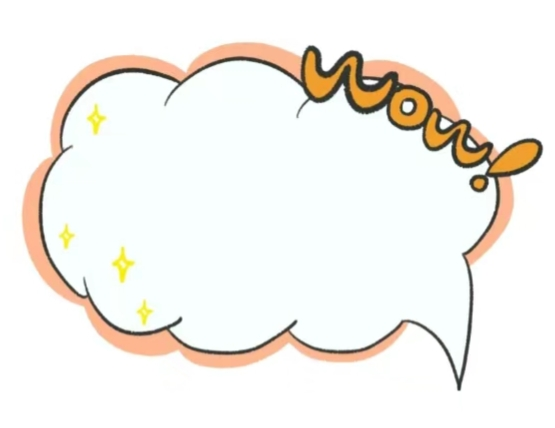 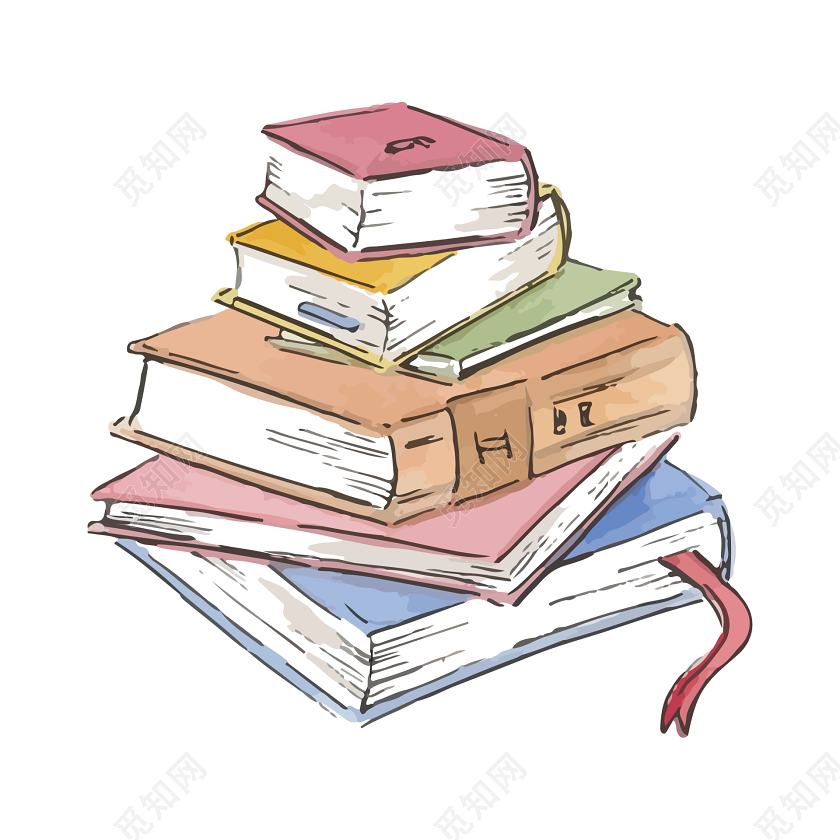 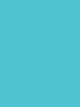 Back
7.【解析】A项意为“技能”；B项意为“公司”；C项意为“俱乐部”；D项意为“引擎”。根据前一句提到的“制作丝绸、陶罐和剪纸”和本句“这些技能是人们很久以前精通的”可知，空格处表示这些传统技能。故选A项。
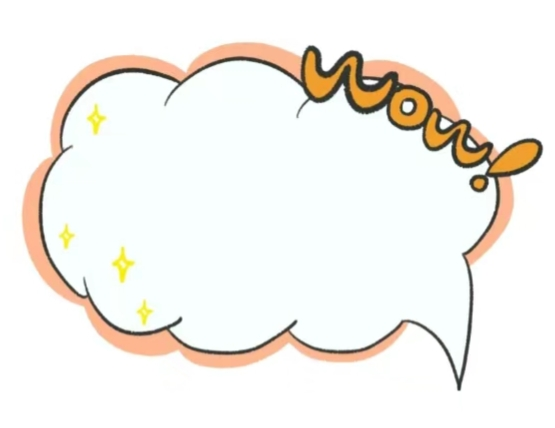 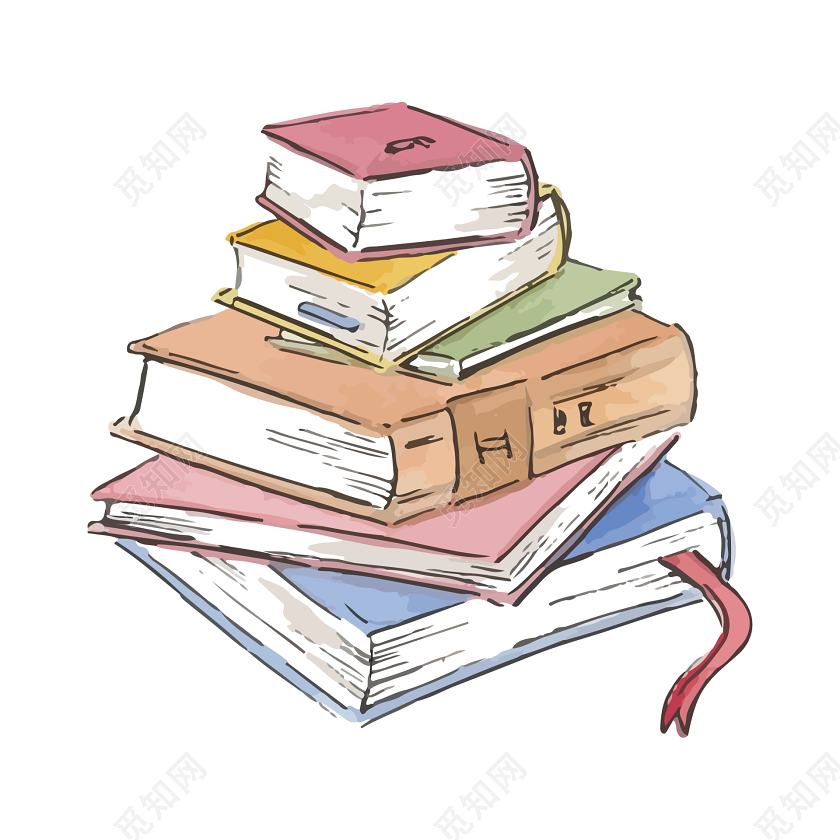 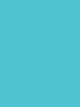 Li Ziqi’s videos are very appealing. She tells stories about her life and the things she makes. This makes people feel 8    to China’s history and culture. Many people love watching her videos because they learn 9    China in a fun way. She is like a bridge 10    China and the world, 11    the beauty of her country’s traditions.
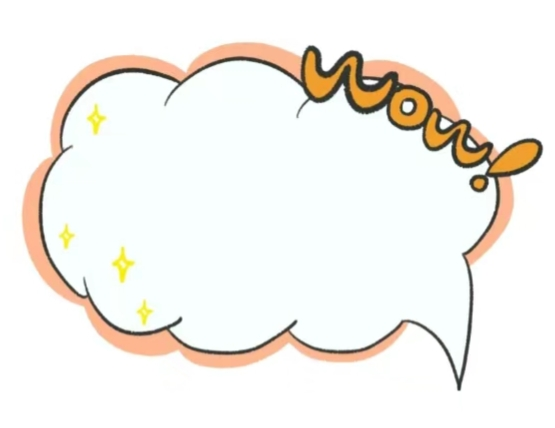 (     ) 8. A. trusted 	B. located 		C. crowded     D. connected
(     ) 9. A. to 		B. after 		C. about          D. as
(     ) 10. A. before 	B. between 		C. without       D. under 
(     ) 11. A. sharing 	B. discussing 	C. ensuring      D. feeding
D
C
B
A
8【解析】
9【解析】
10【解析】
11【解析】
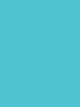 Back
8.【解析】A项意为“可信的”；B项意为“坐落于”；C项意为“拥挤的”；D项意为“连接的”。这句话表达的意思是，这让人们感受到自己与中国的历史和文化相连接。故选D项。
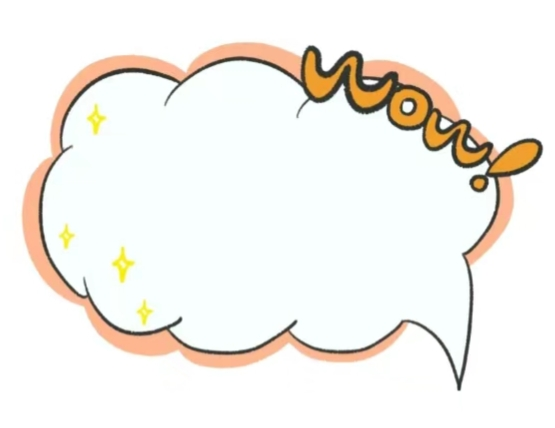 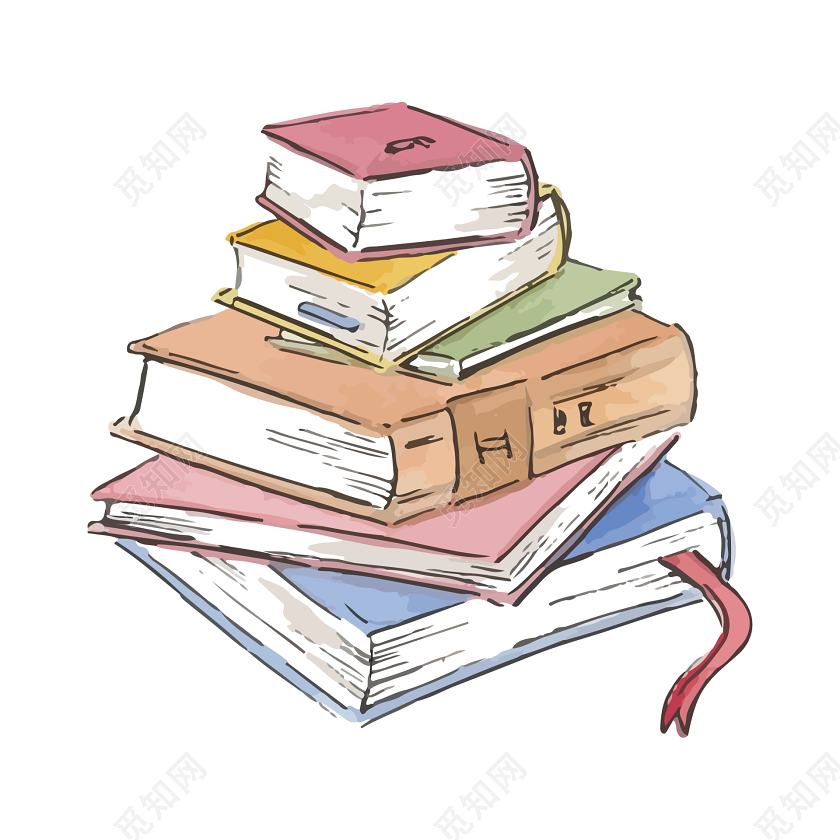 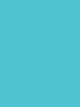 Back
9.【解析】learn about是固定搭配，意为“了解；学习”。本句意为“许多人喜欢看她的视频，因为他们能以一种有趣的方式了解中国”。故选C项。
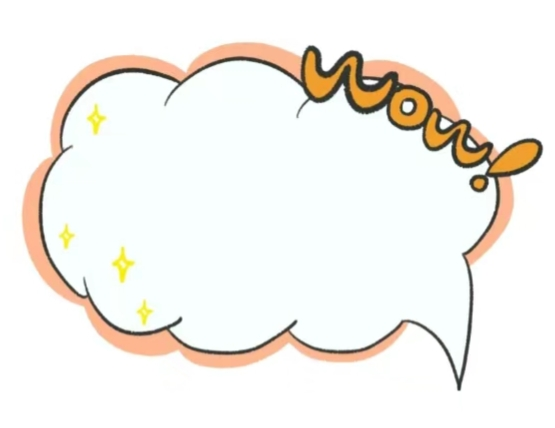 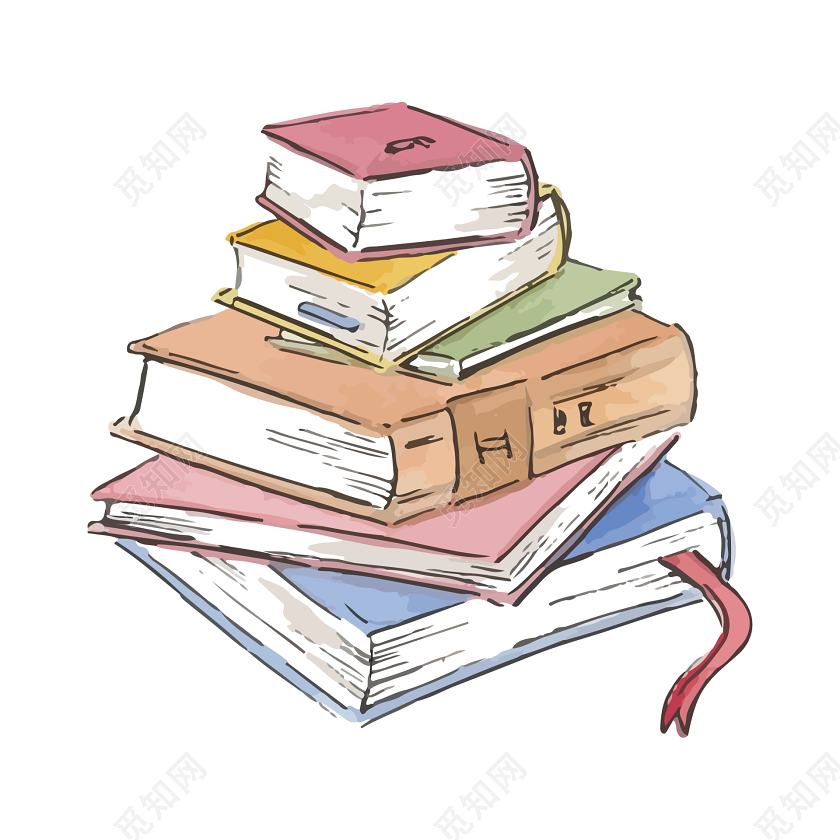 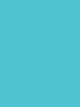 Back
10.【解析】A项意为“在……之前”；B项意为“在……之间”；C项意为“没有”；D项意为“在……下面”。题考查固定搭配between... and...，句意为“她就像中国和世界之间的桥梁”。故选B项。
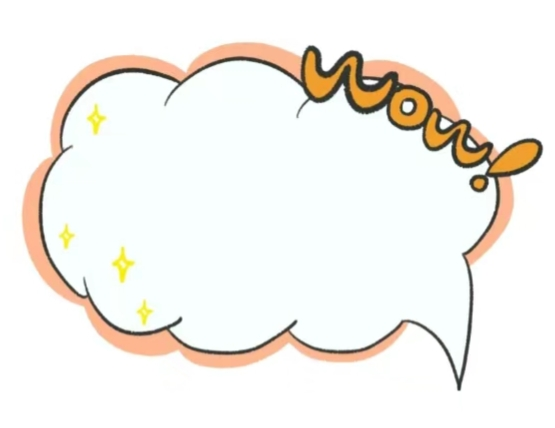 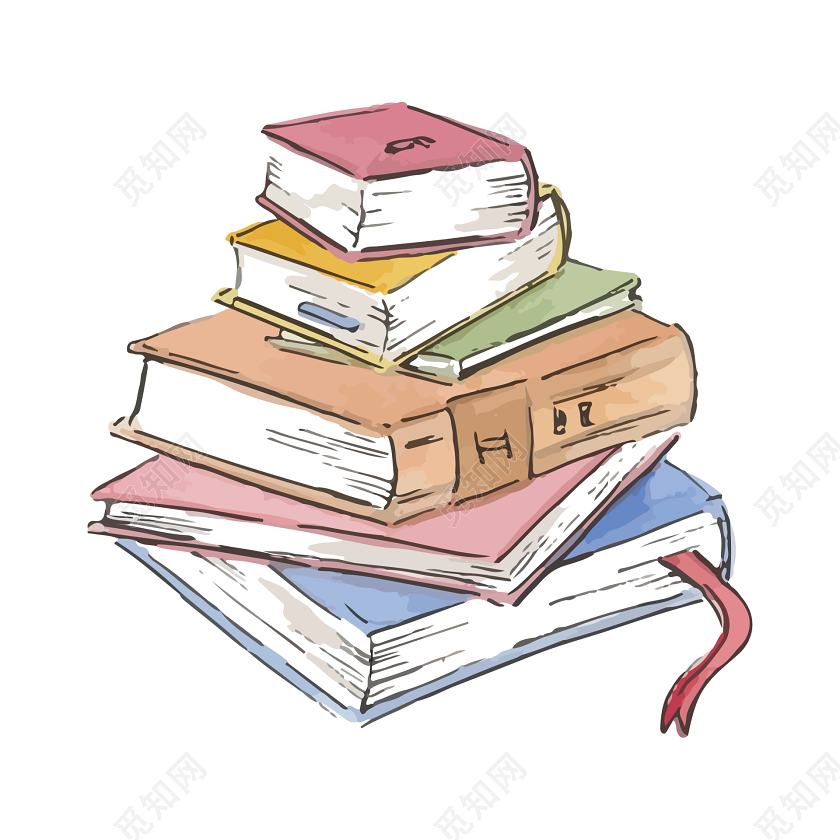 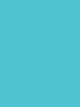 Back
11.【解析】A项意为“分享”；B项意为“讨论”；C项意为“确保”；D项意为“喂养”。结合上下文可知，李子柒就像中国和世界之间的桥梁，分享中国传统的美。故选A项。
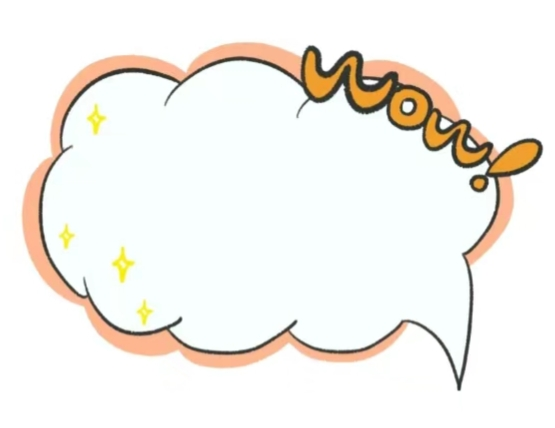 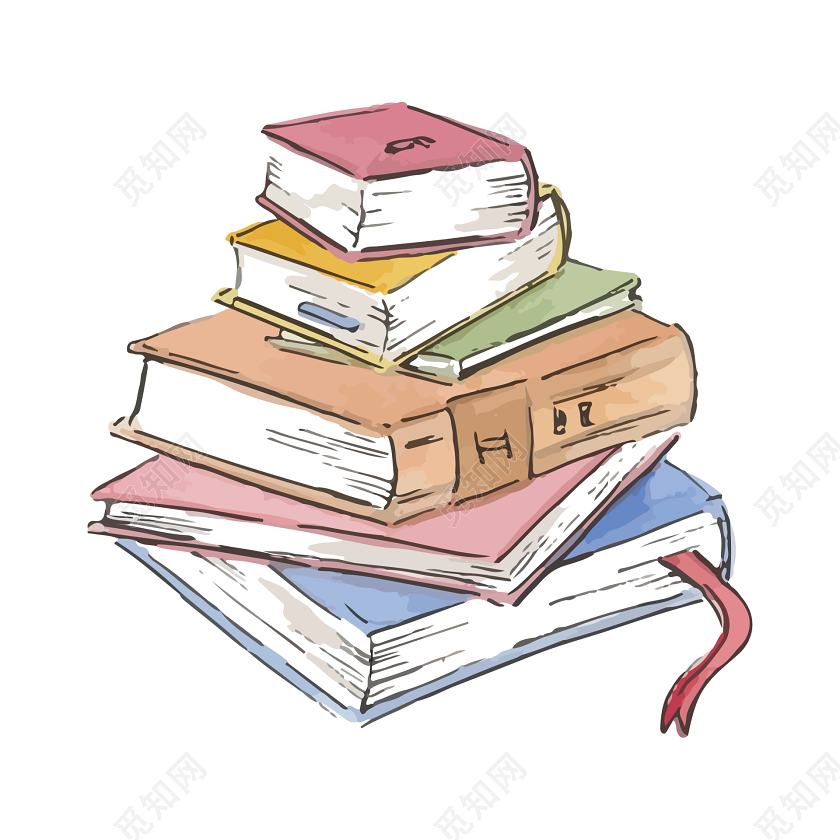 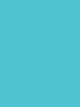 Her videos have made a big 12    on people all over the world. Through her work, many 13    have gained a 14    understanding of Chinese culture. They see how 15    connected Chinese people are to nature and their traditions.
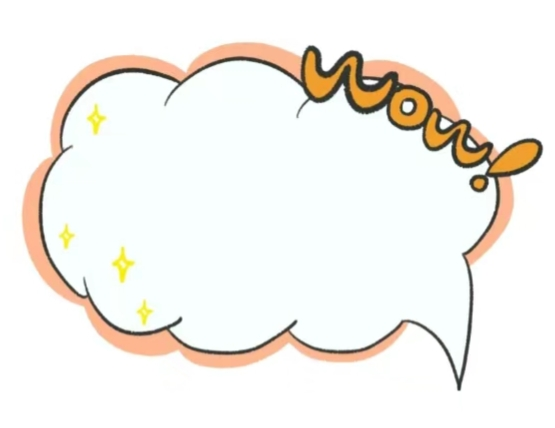 (     ) 12. A. tasks 		B. wealth 	C. face 		D. impact
(     ) 13. A. leaders 	B. hosts 	C. guards 		D. foreigners
(     ) 14. A. deeper 	B. bigger 	C. lower 		D. faster 
(     ) 15. A. absolutely 	B. fairly 	C. closely 		D. merely
D
D
A
C
12【解析】
13【解析】
14【解析】
15【解析】
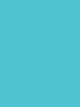 Back
12.【解析】A项意为“任务”；B项意为“财富”；C项意为“脸”；D项意为“影响”。由上下文可知，李子柒的视频对全世界的人们都产生了巨大的影响。故选D项。
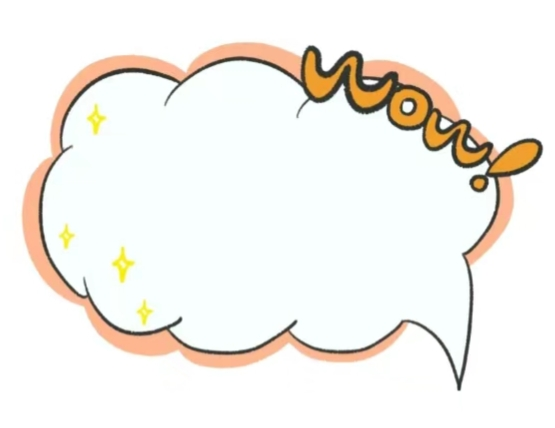 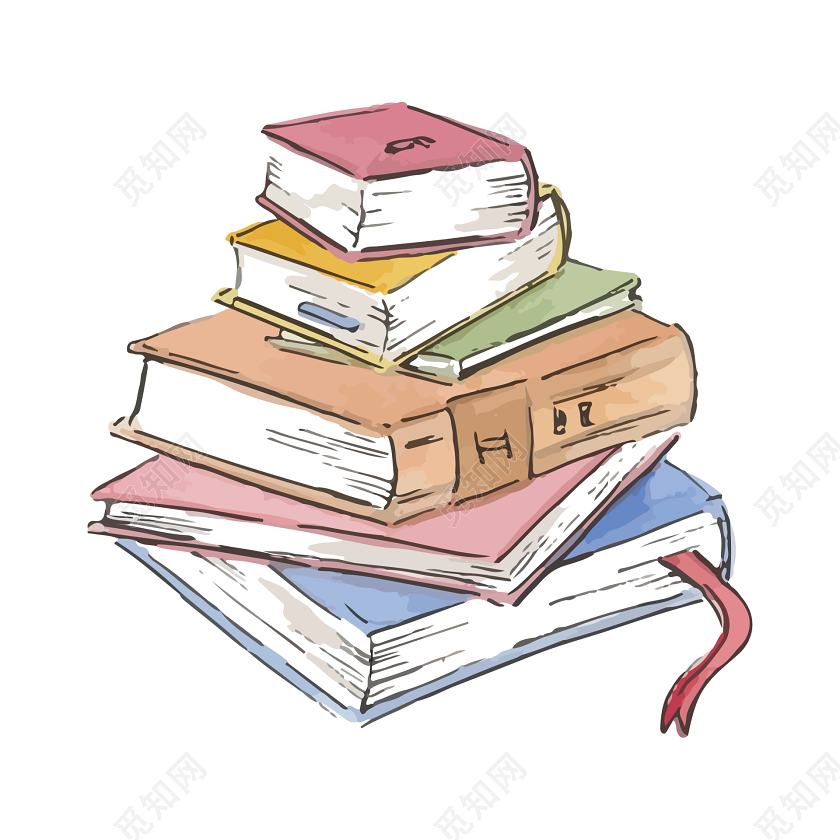 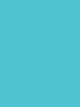 Back
13.【解析】A项意为“领导”；B项意为“主持人”；C项意为“卫兵”；D项意为“外国人”。根据上下文可以推测，她的视频应该是让许多外国人对中国文化有了更深的了解。故选D项。
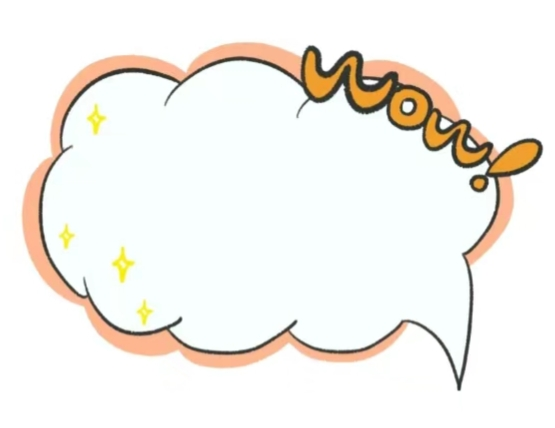 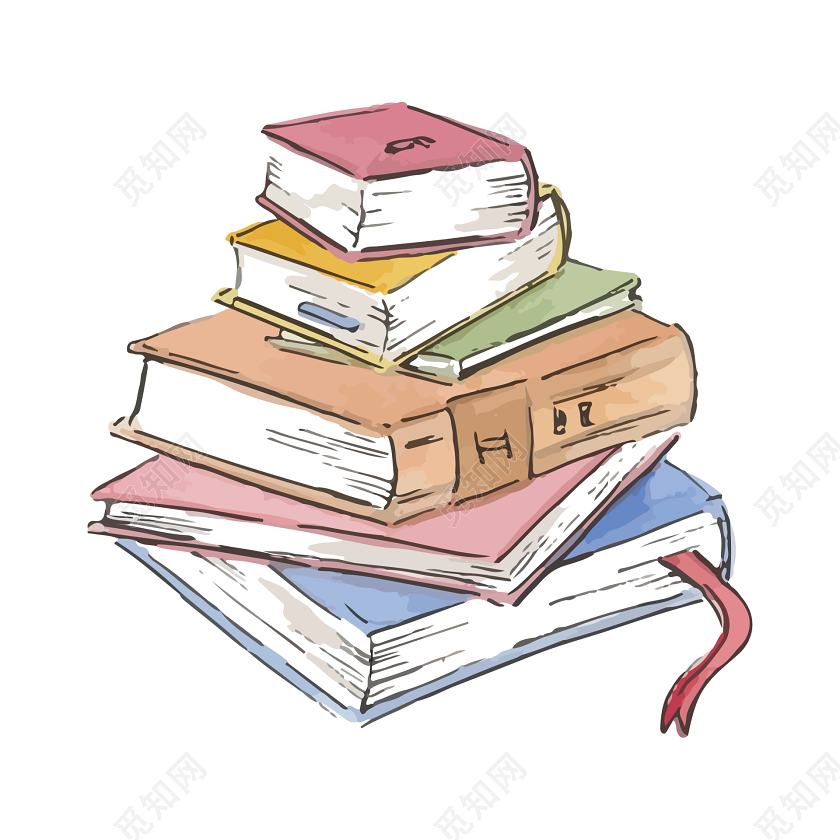 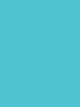 Back
14.【解析】A项意为“更深的”；B项意为“更大的”；C项意为“更低的”；D项意为“更快的”。结合上下文可知，通过她的工作，许多外国人对中国文化有了更深的了解。故选A项。
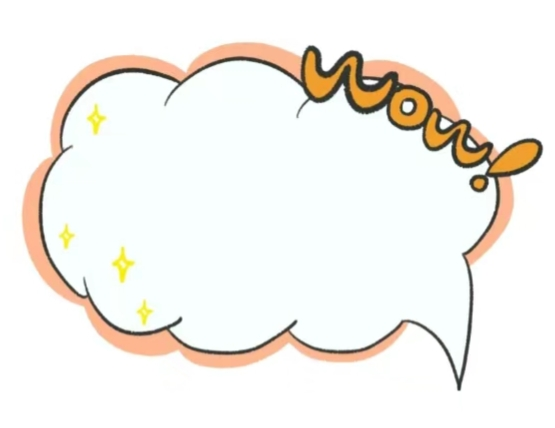 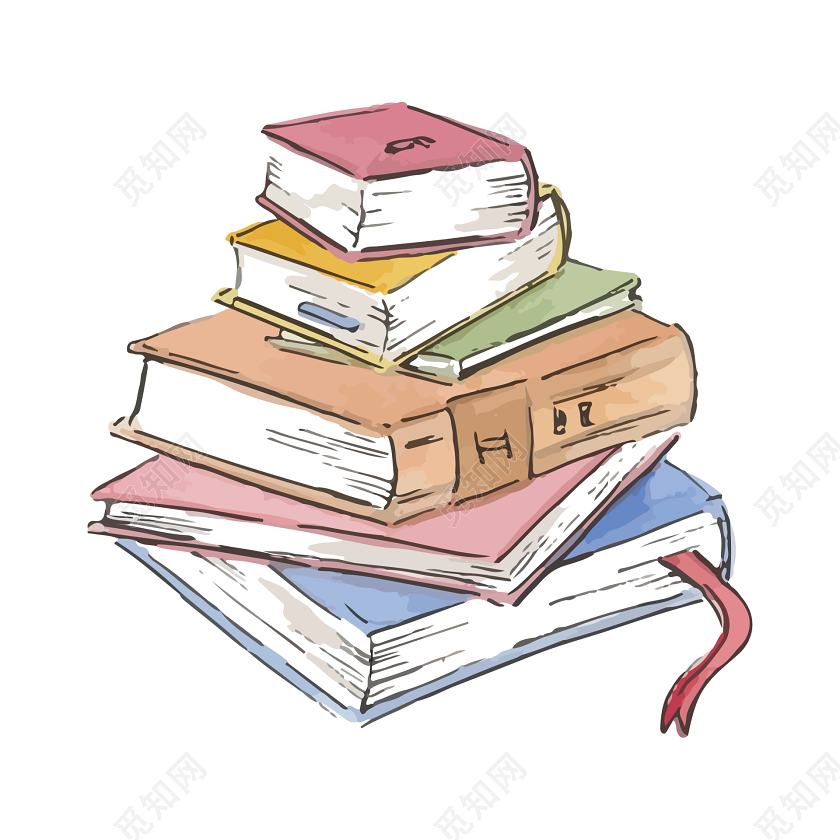 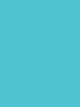 Back
15.【解析】A项意为“绝对地”；B项意为“相当地”；C项意为“紧密地”；D项意为“仅仅”。结合上下文可知，他们看到了中国人与自然及其传统之间的紧密联系。故选C项。
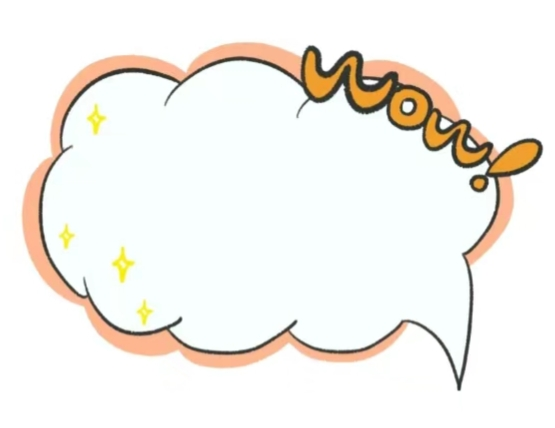 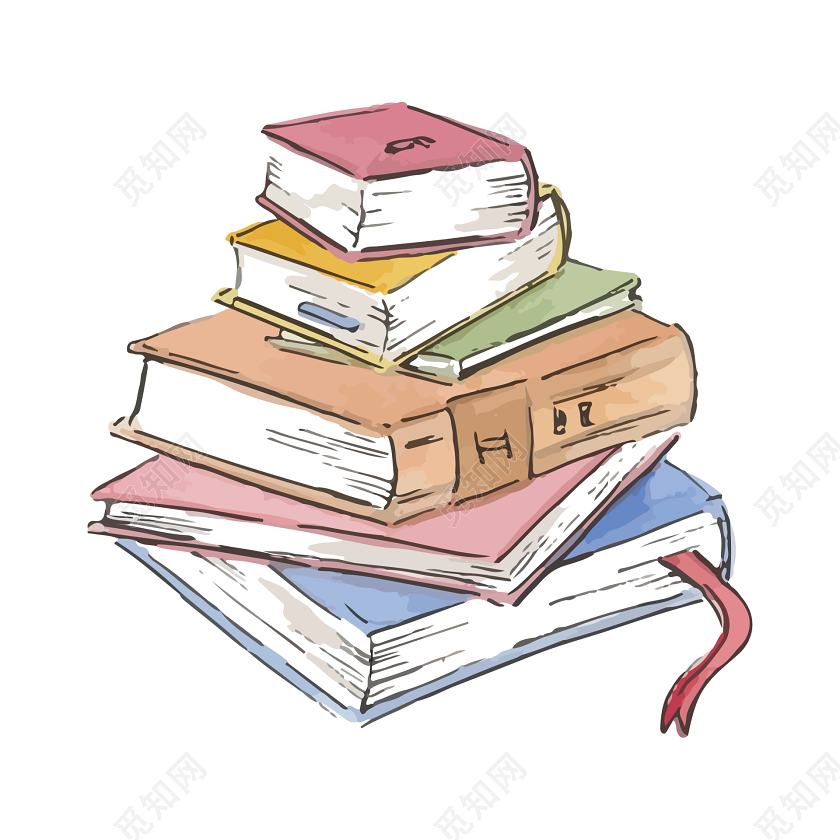 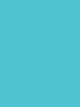 C. Have a check.
开展自我评价。
我掌握的词汇：
outstanding  palace 	ancient 		 publish    recognition
backward     imagine 	craft 		 colleague    career 
site 	     unequal 	museum 		 wealth     ordinary
stretch 	     establish      building 		 glory       brilliant
protection    capital 	sustainable 	 senior      alive
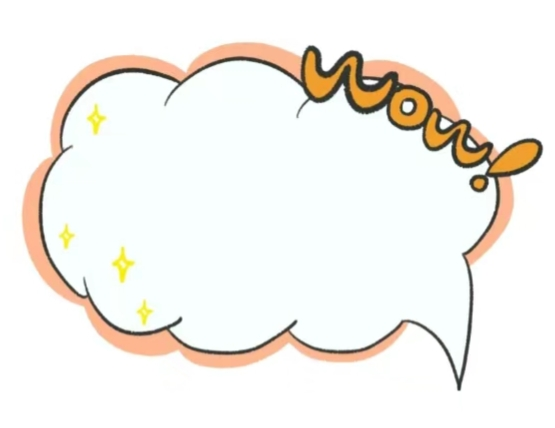 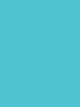 contents
我掌握的阅读理解技能：
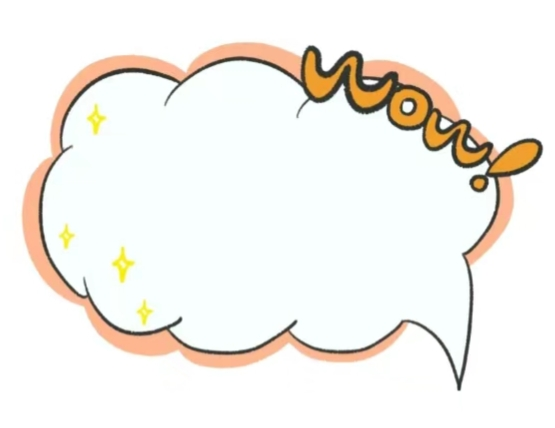 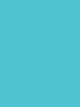 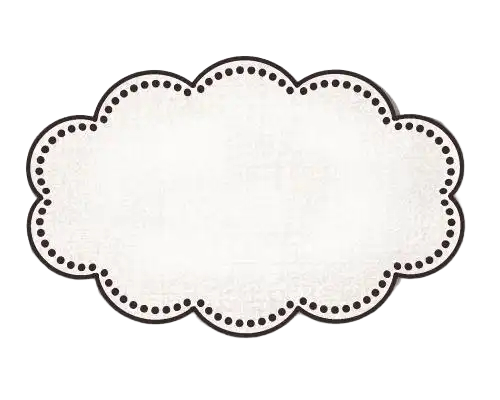 Thank you !
C
B
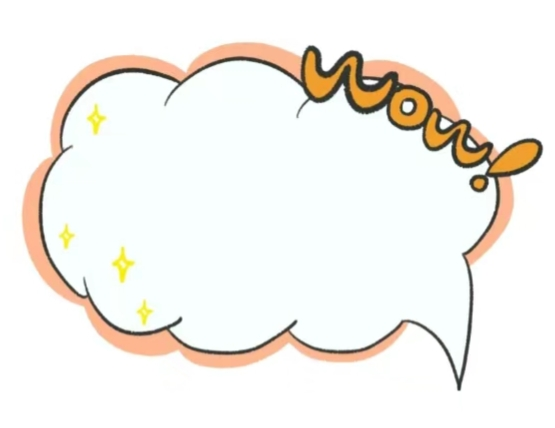 A
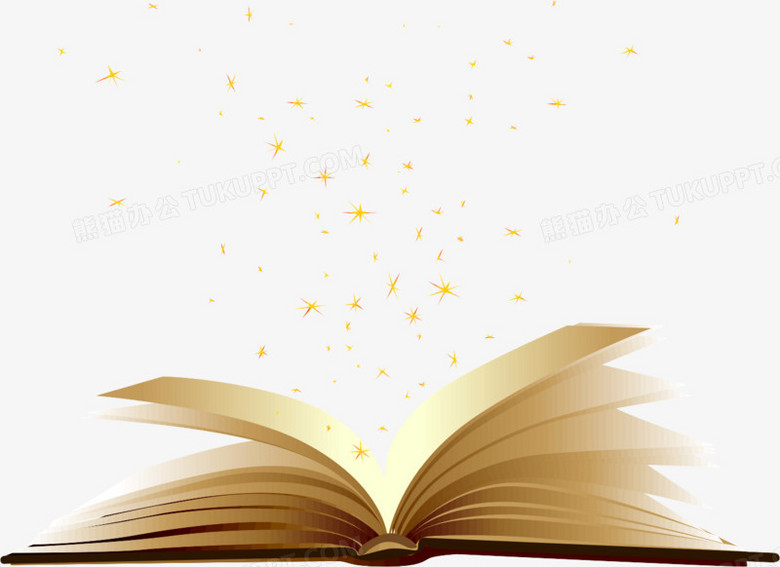